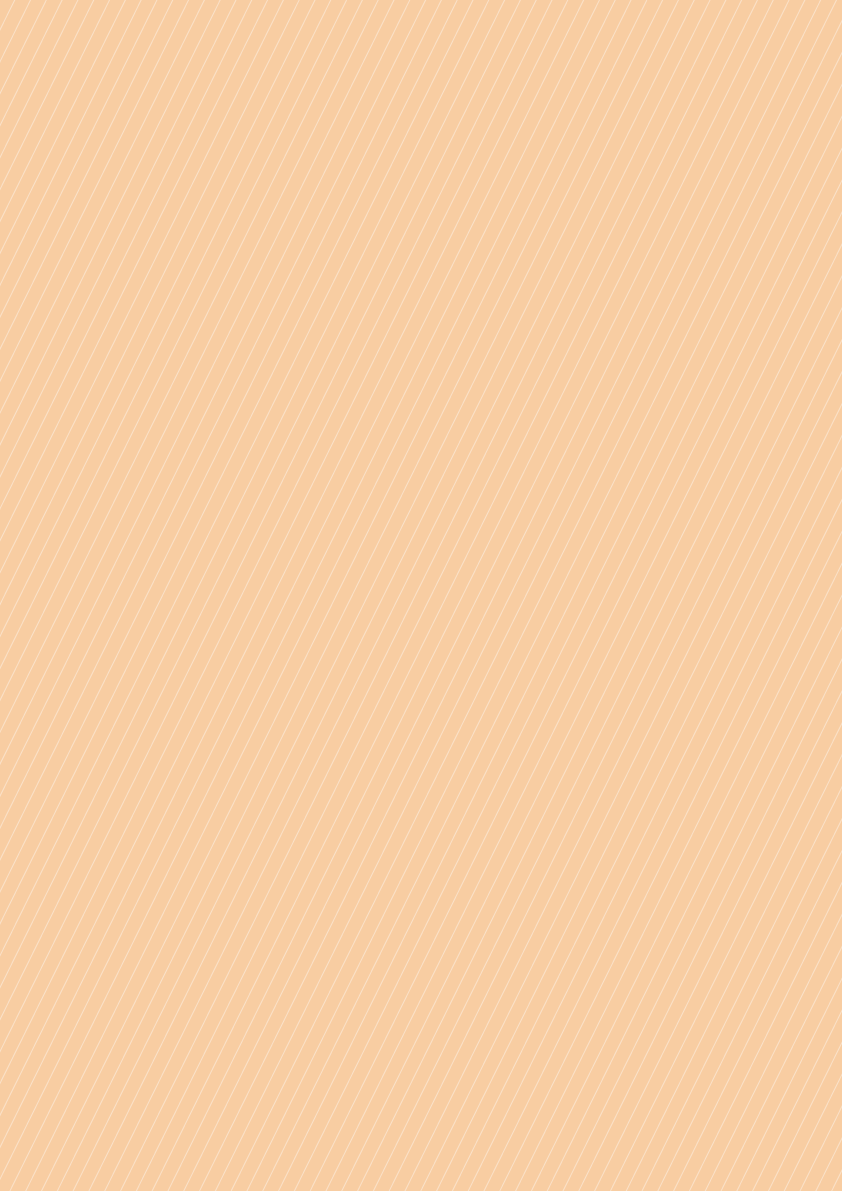 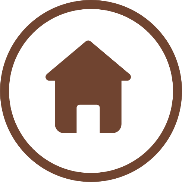 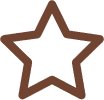 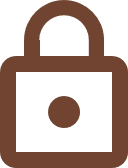 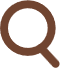 CHÀO MỪNG CÁC EM ĐẾN VỚI TIẾT HỌC
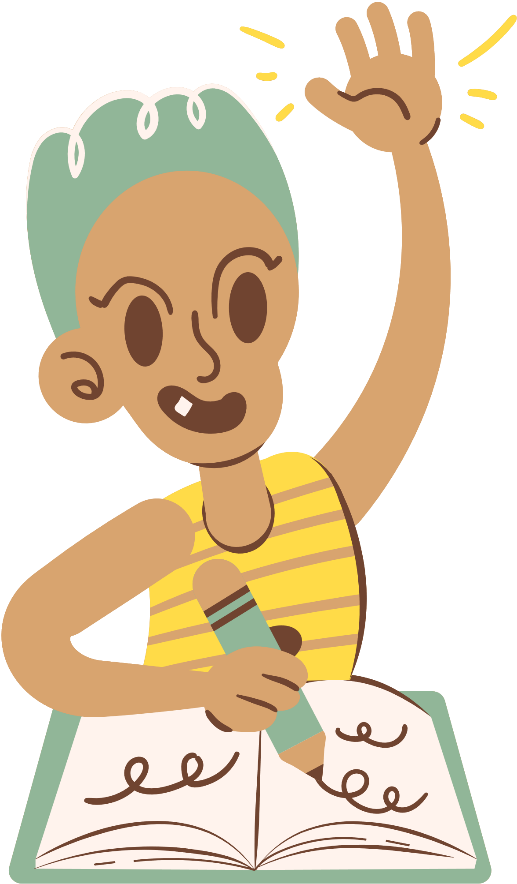 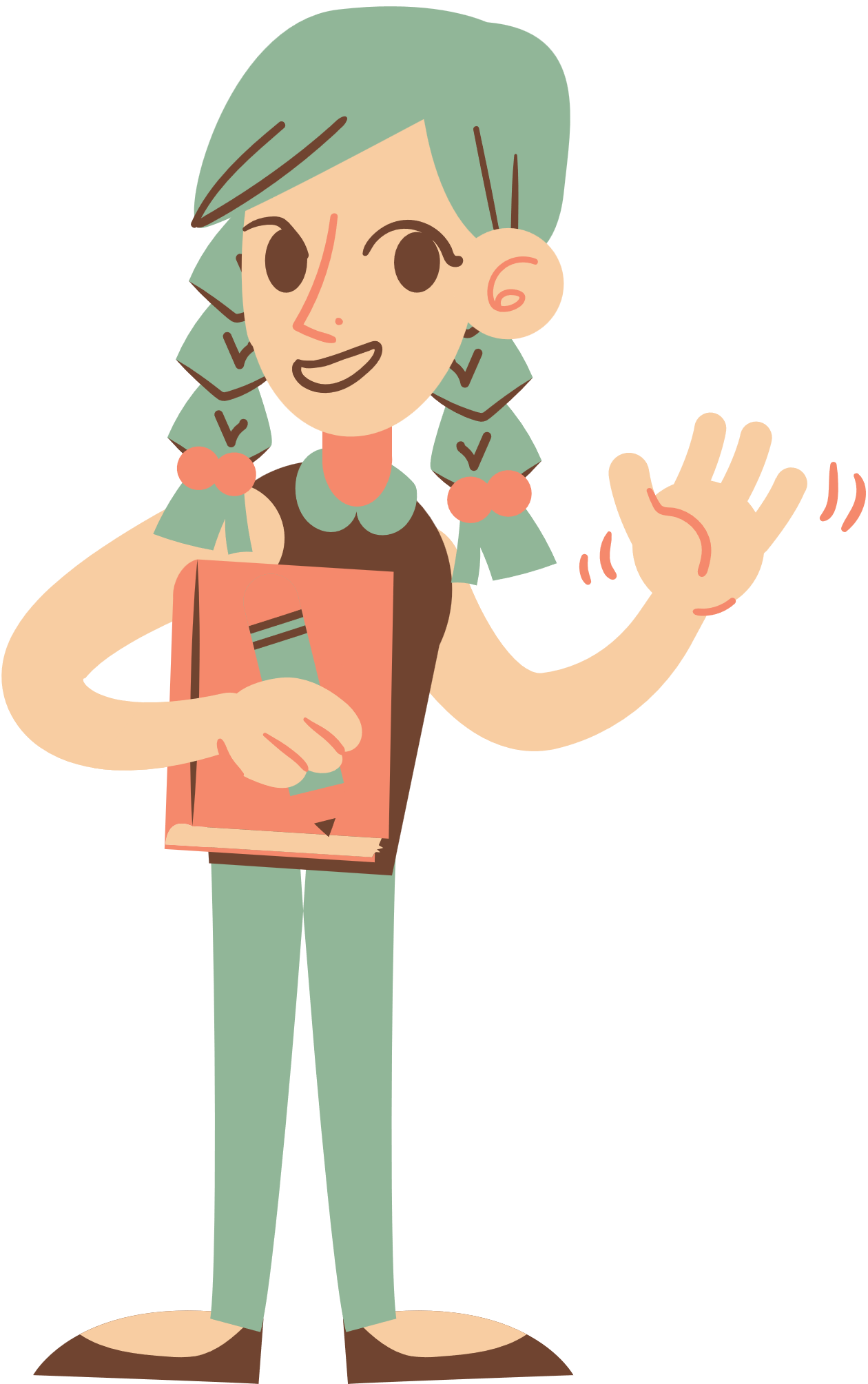 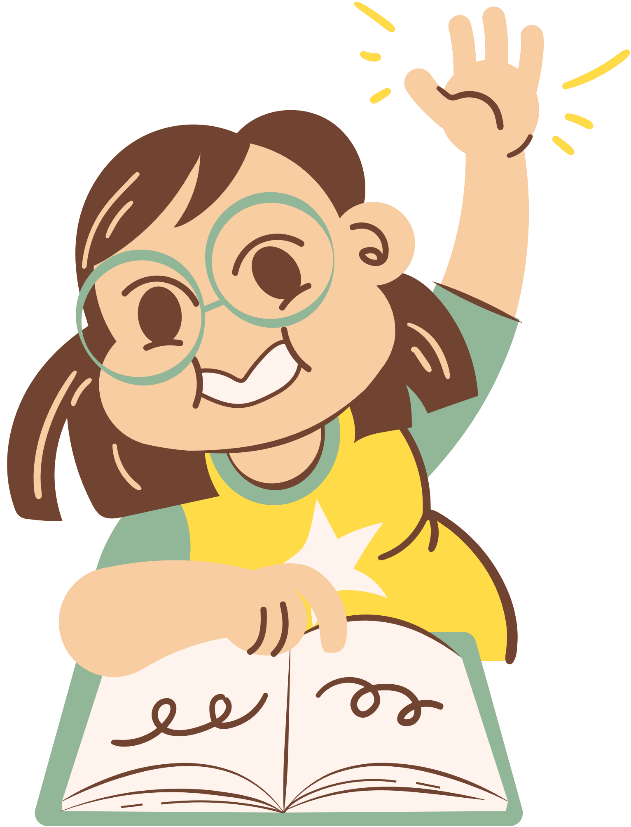 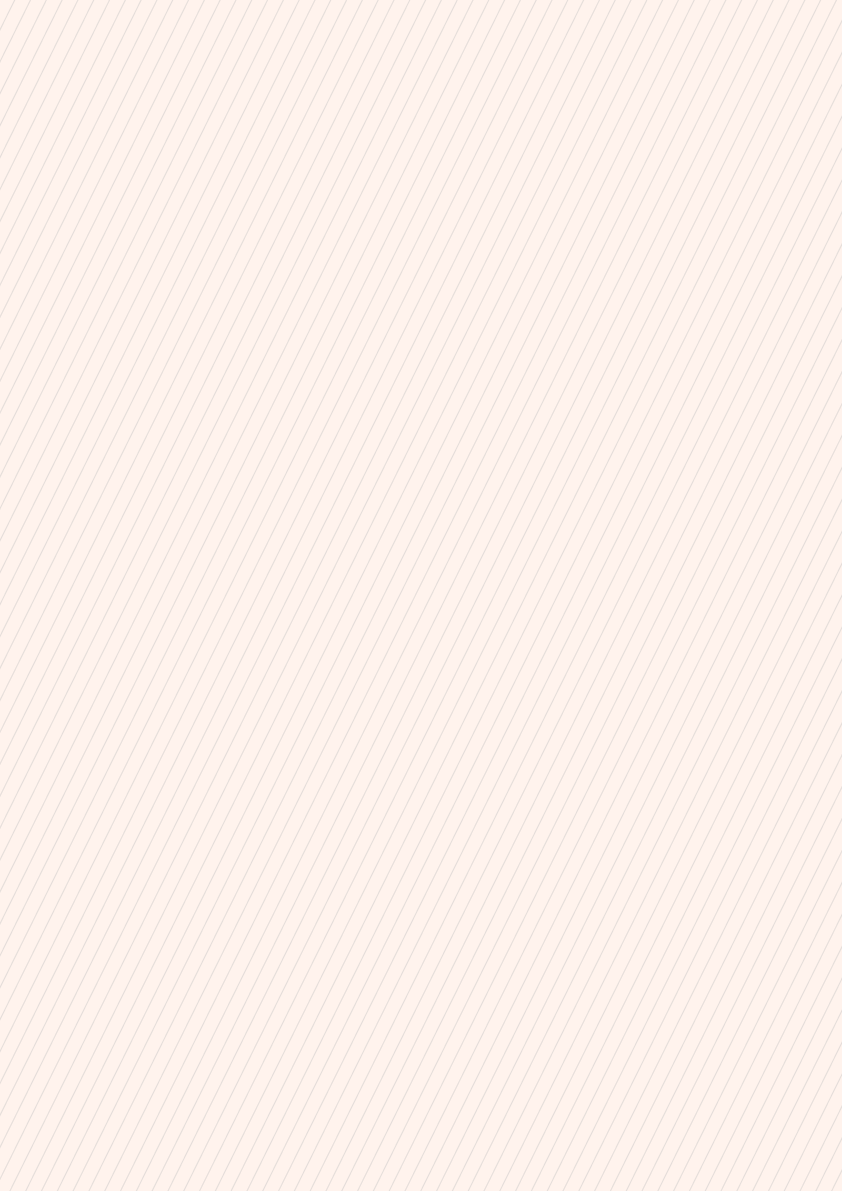 KHỞI ĐỘNG
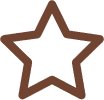 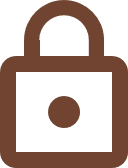 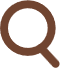 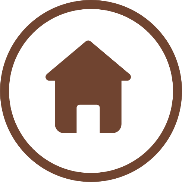 Sơ đồ Hình 1 cho biết lịch thi đấu giải bóng đá UEFA Champions League 2020 – 2021 bắt đầu từ vòng tứ kết.
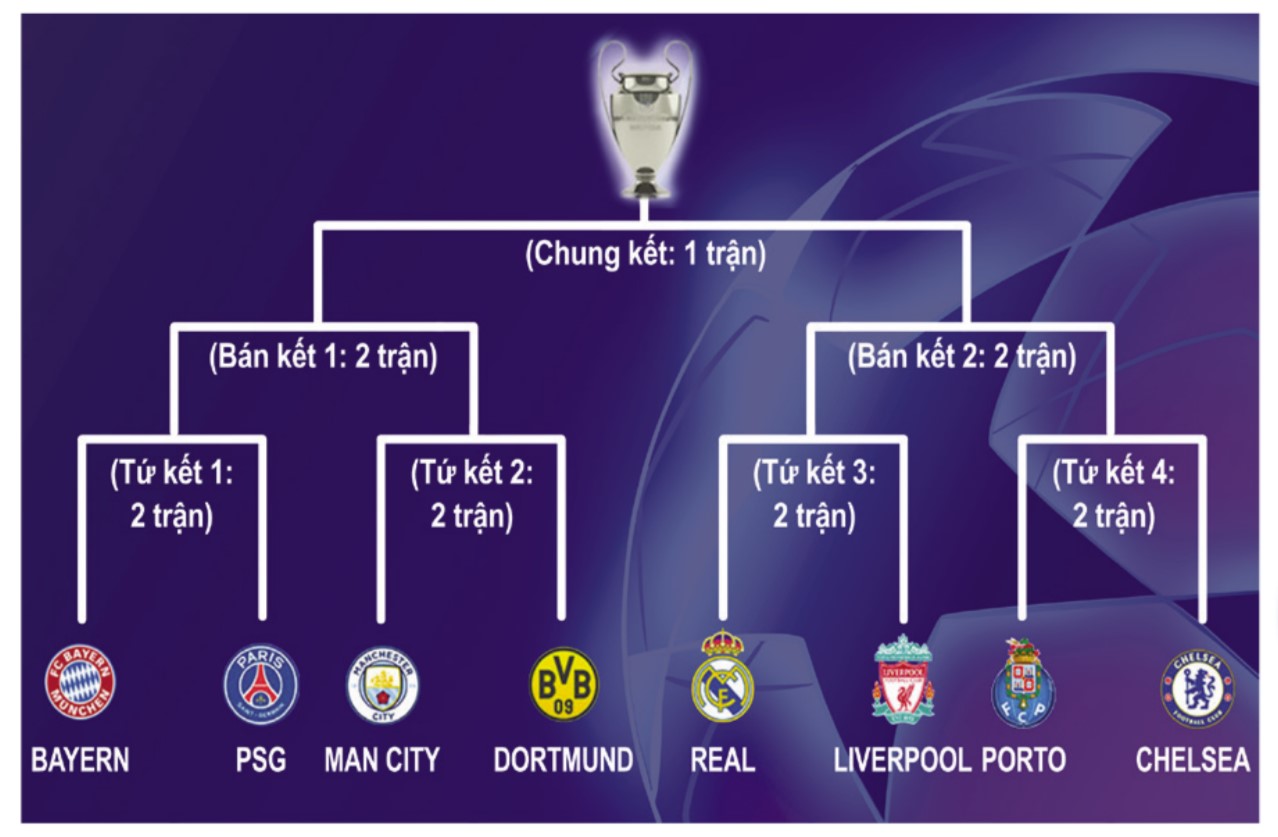 Có bao nhiêu trận đấu của giải bóng đá UEFA Champions League 2020 – 2021 bắt đầu từ vòng tứ kết?
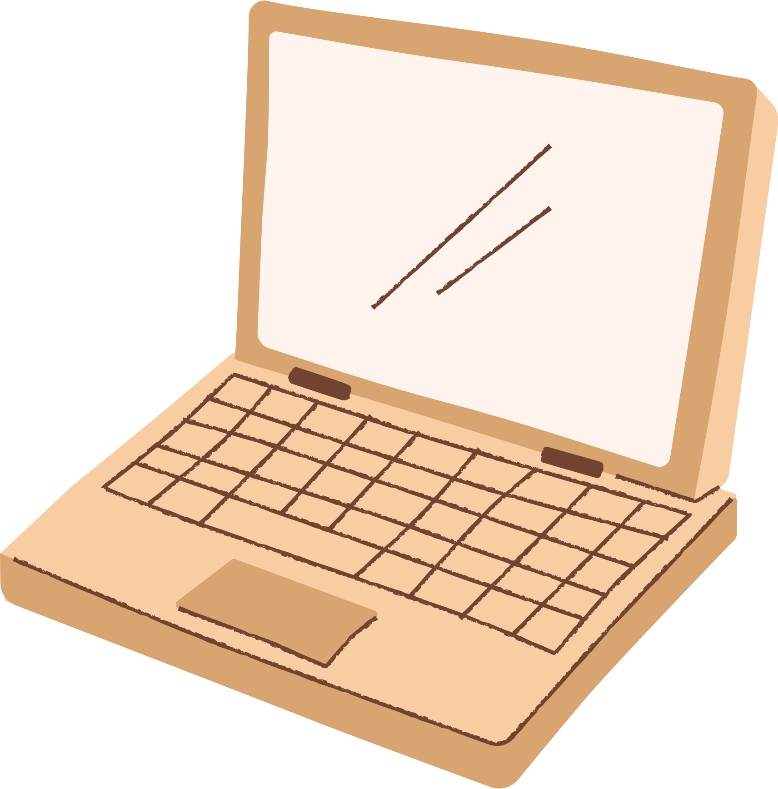 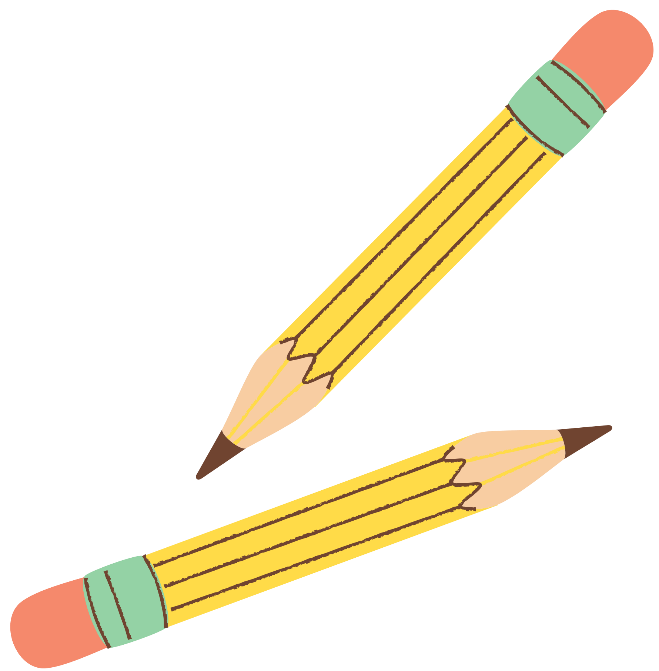 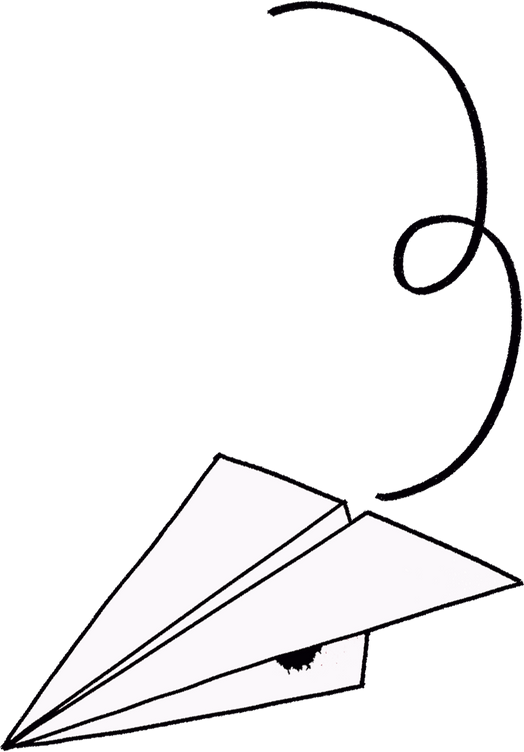 CHƯƠNG V: ĐẠI SỐ TỔ HỢP
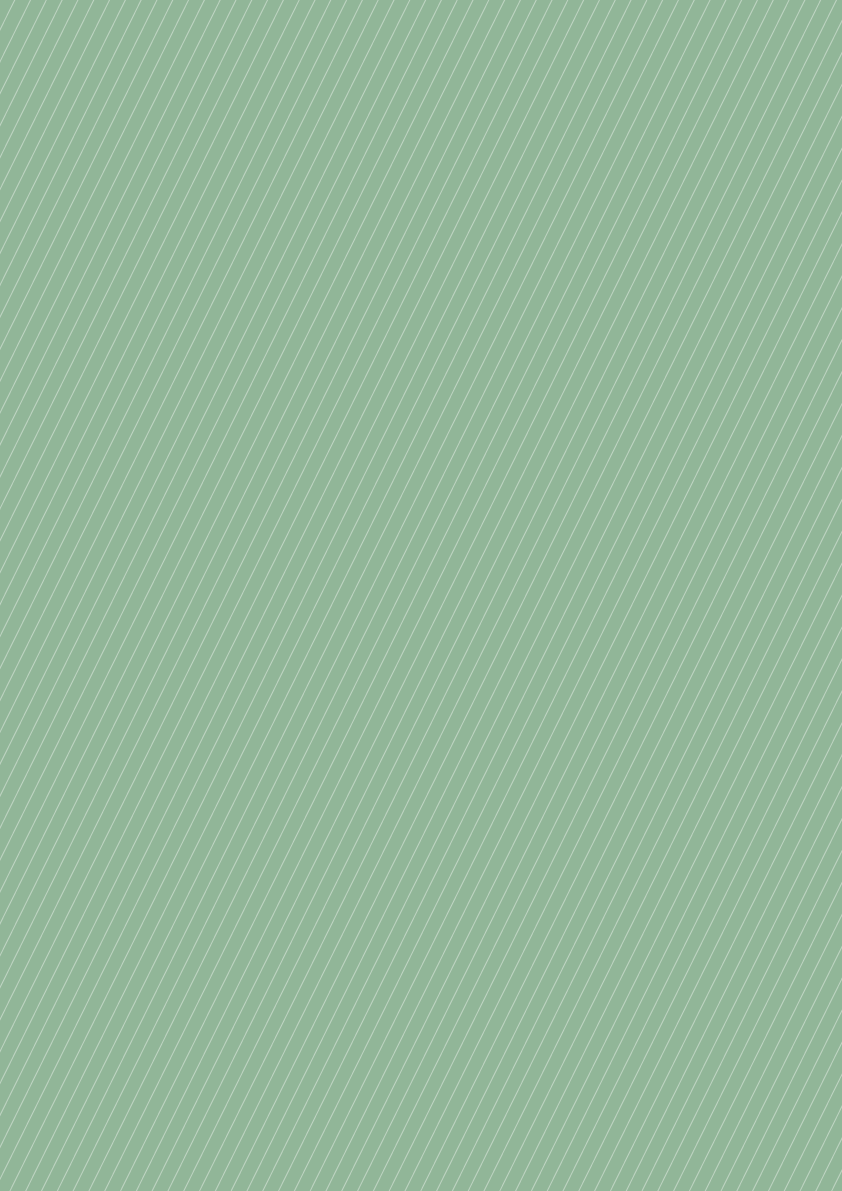 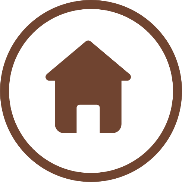 BÀI 1: QUY TẮC CỘNG. QUY TẮC NHÂN. SƠ ĐỒ HÌNH CÂY
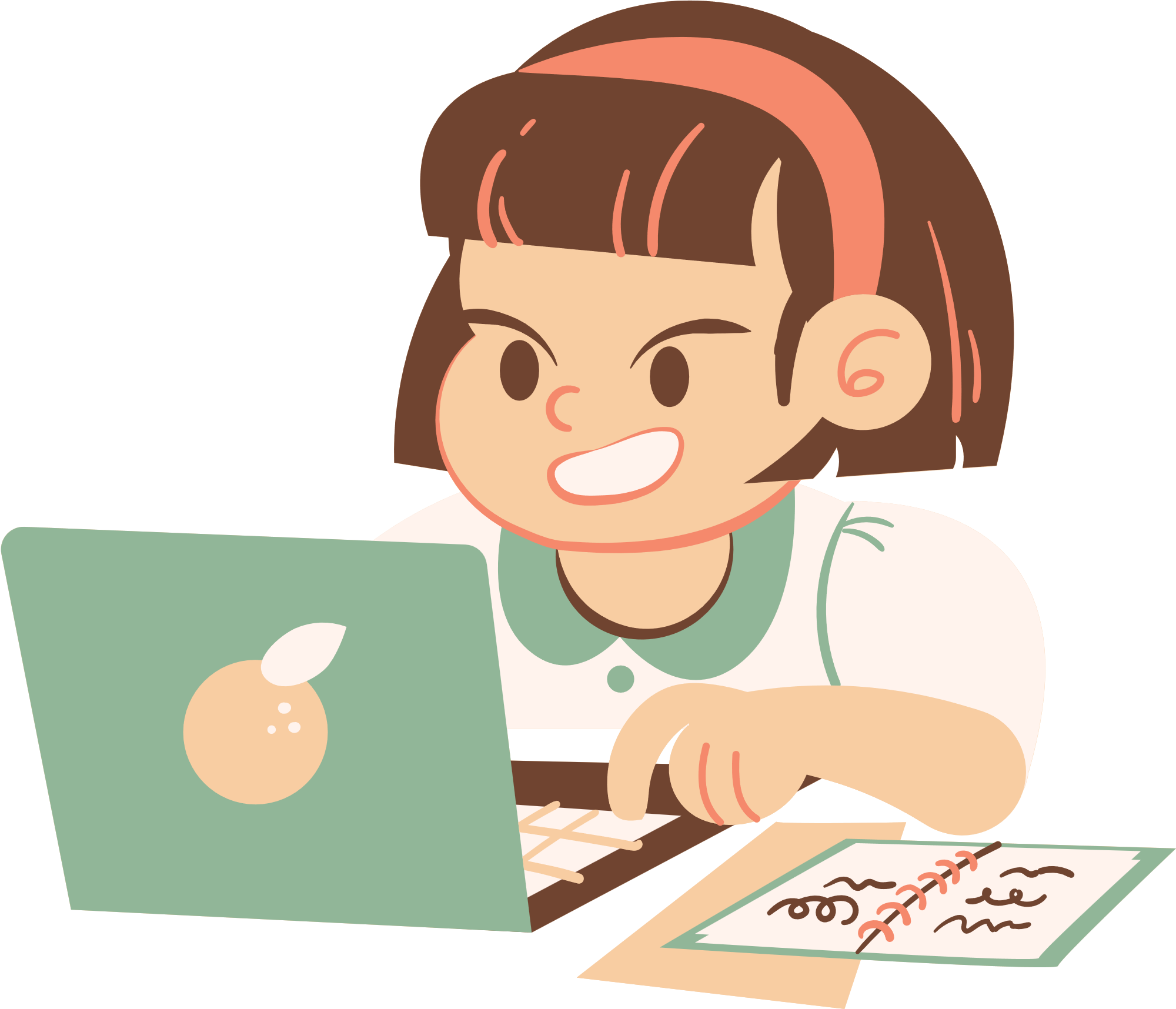 IV. Vận dụng trong bài toán đếm
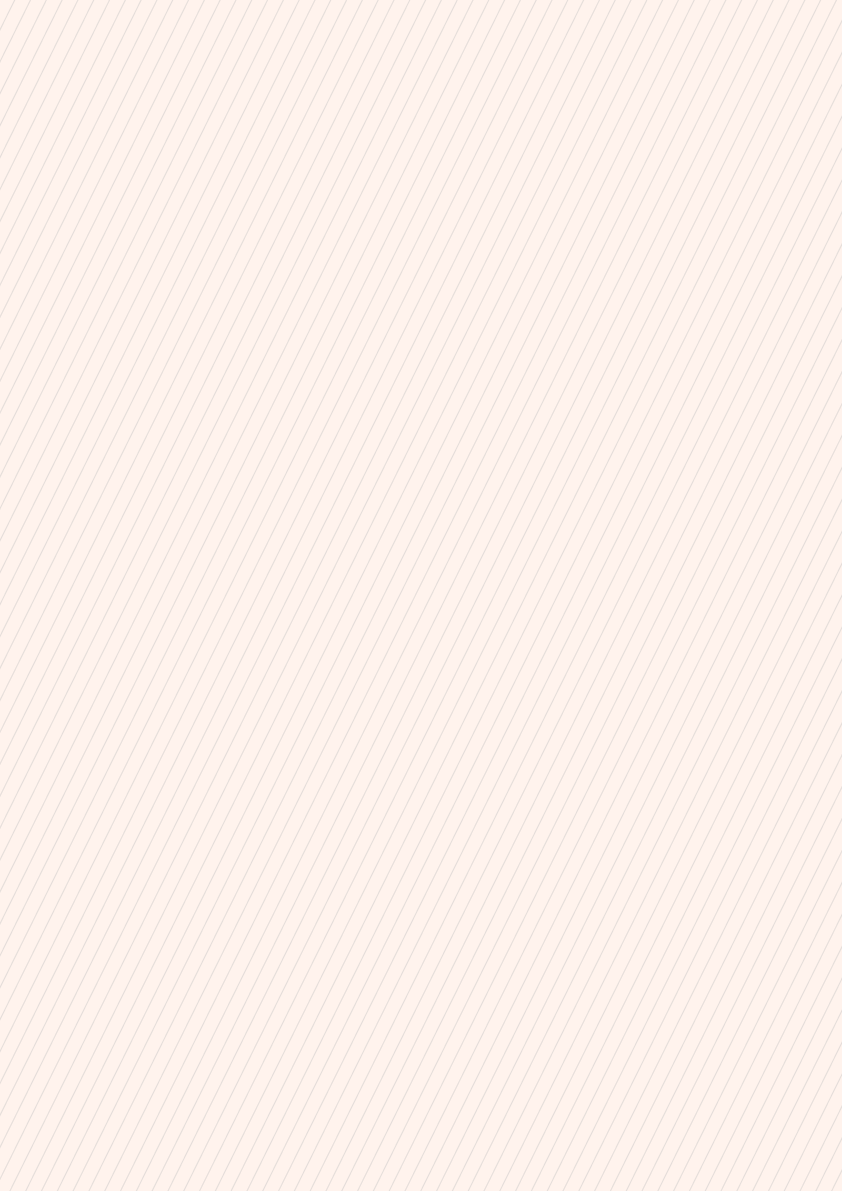 II. Quy tắc nhân
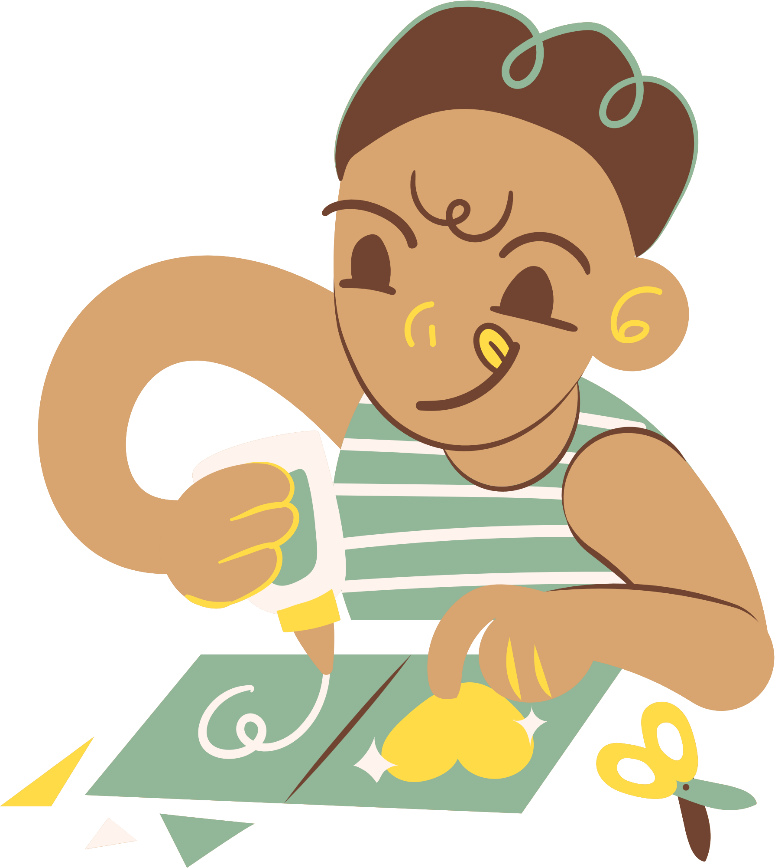 III. Sơ đồ hình cây
I. Quy tắc cộng
NỘI DUNG BÀI HỌC
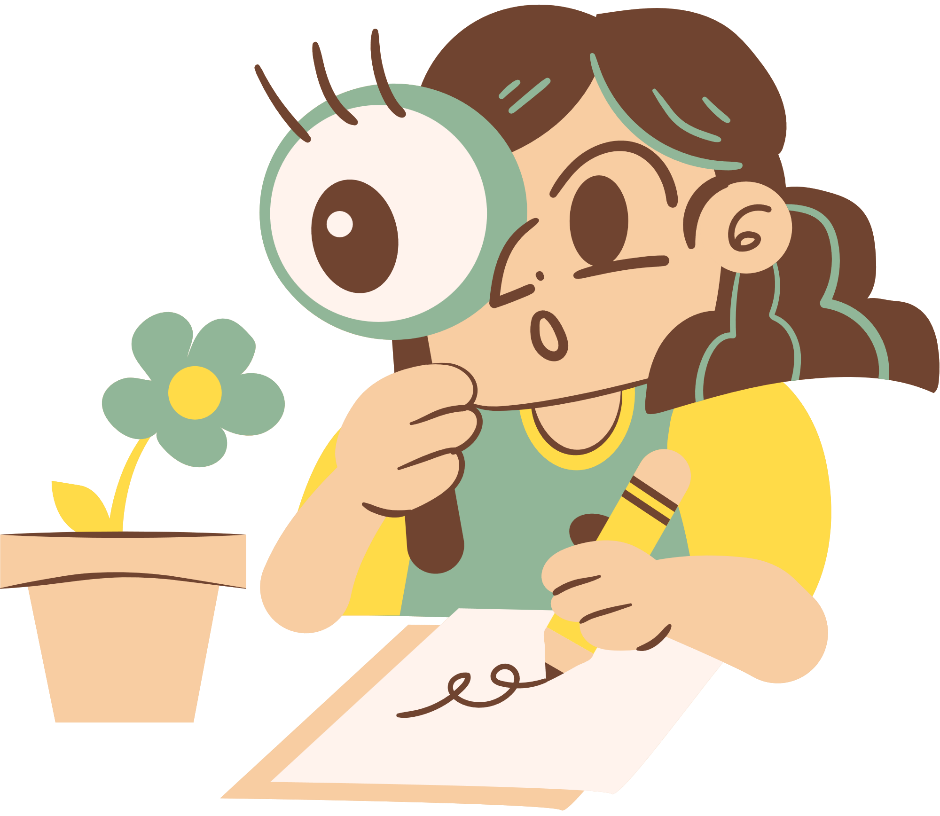 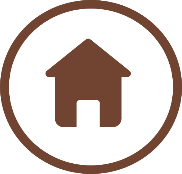 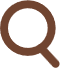 Gia đình bạn Liên dự định đi du lịch ở Quy Nhơn (Bình Định). Hướng dẫn viên du lịch đưa ra hai chương trình tham quan như sau:
HĐ1
Chương trình 2 có 7 địa điểm tham quan: biển Quy Nhơn, khu du lịch Ghềnh Ráng Tiên Sa, Tháp Đôi, đầm Thị Nại, khu du lịch Cửa Biển, Suft Bar, nhà thờ Làng Sông (Hình 3).
Chương trình 1 có 4 địa điểm tham quan: khu Safari FLC, khu du lịch Eo Gió, khu du lịch Kỳ Co, Tịnh xá Ngọc Hòa (Hình 2).
I. Quy tắc cộng
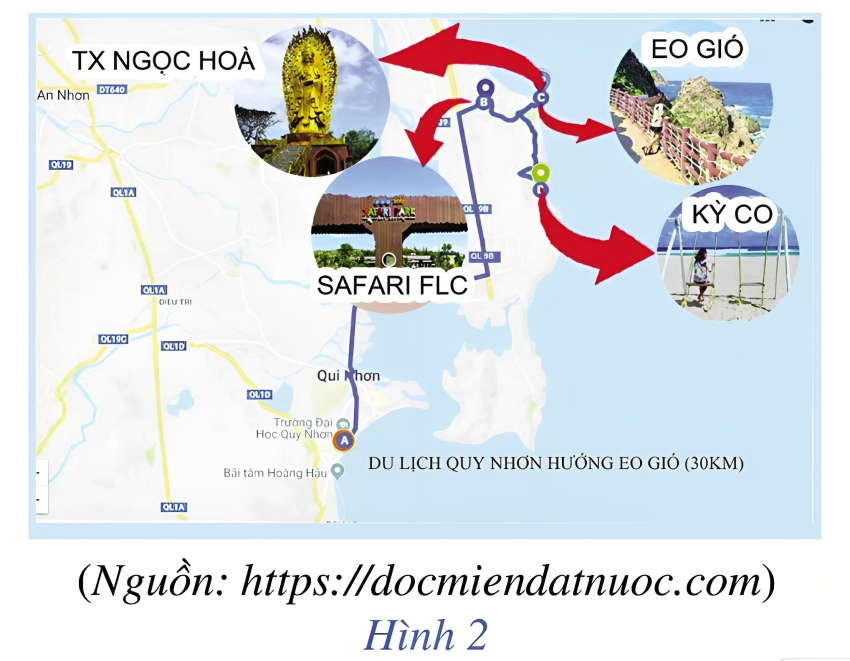 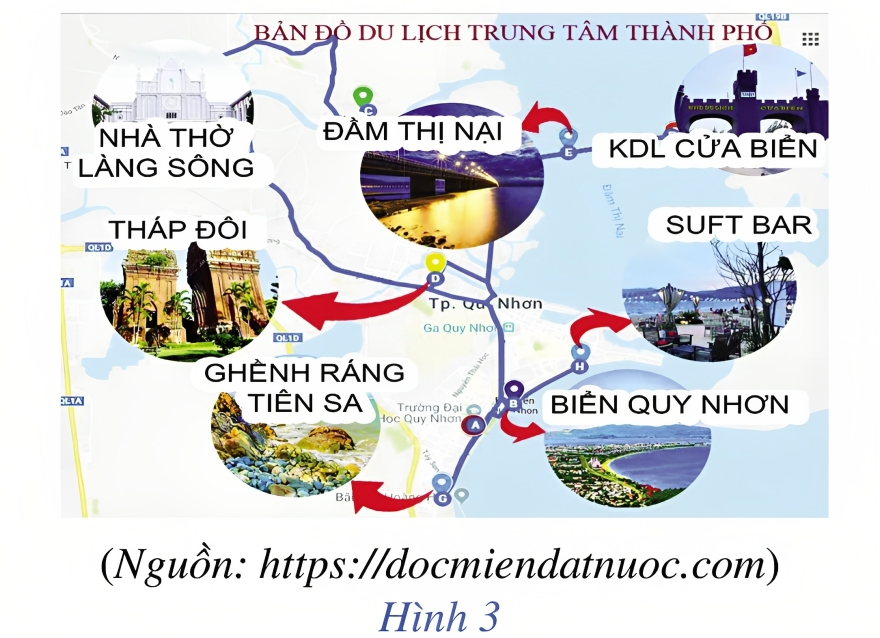 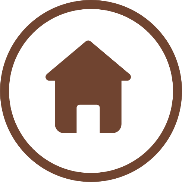 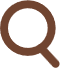 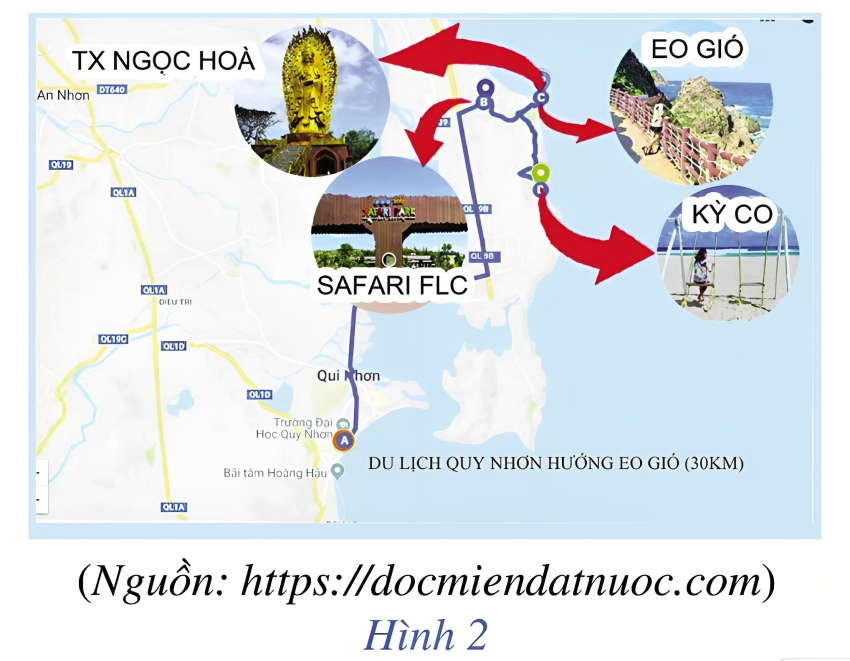 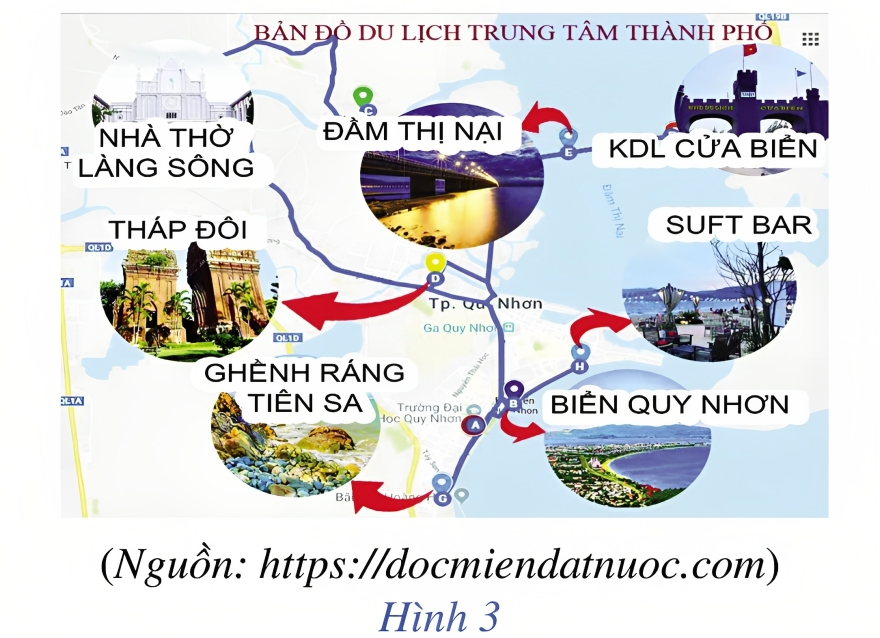 Hỏi có bao nhiêu cách chọn địa điểm tham quan trong số các địa điểm được giới thiệu trong hai chương trình ở trên?
Giải
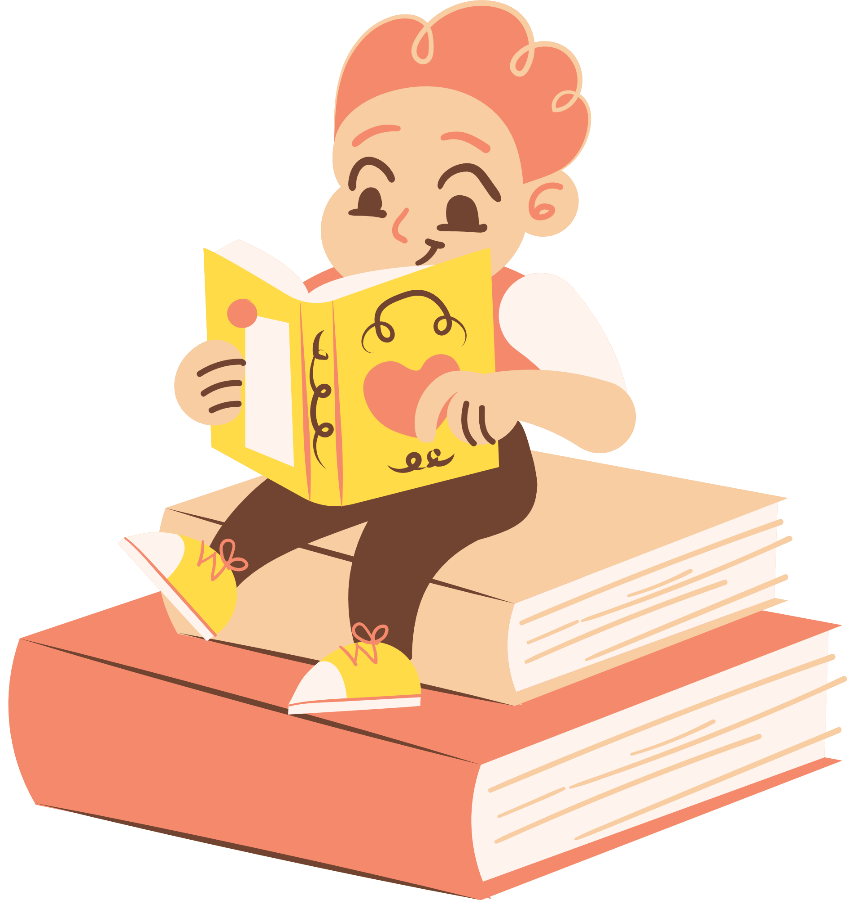 Chương trình 1 có 4 cách chọn địa điểm tham quan.
Chương trình 2 có 7 cách chọn địa điểm tham quan.
Có tất cả 4 + 7 = 11 địa điểm tham gian trong số các địa điểm được giới thiệu trong hai chương trình ở trên.
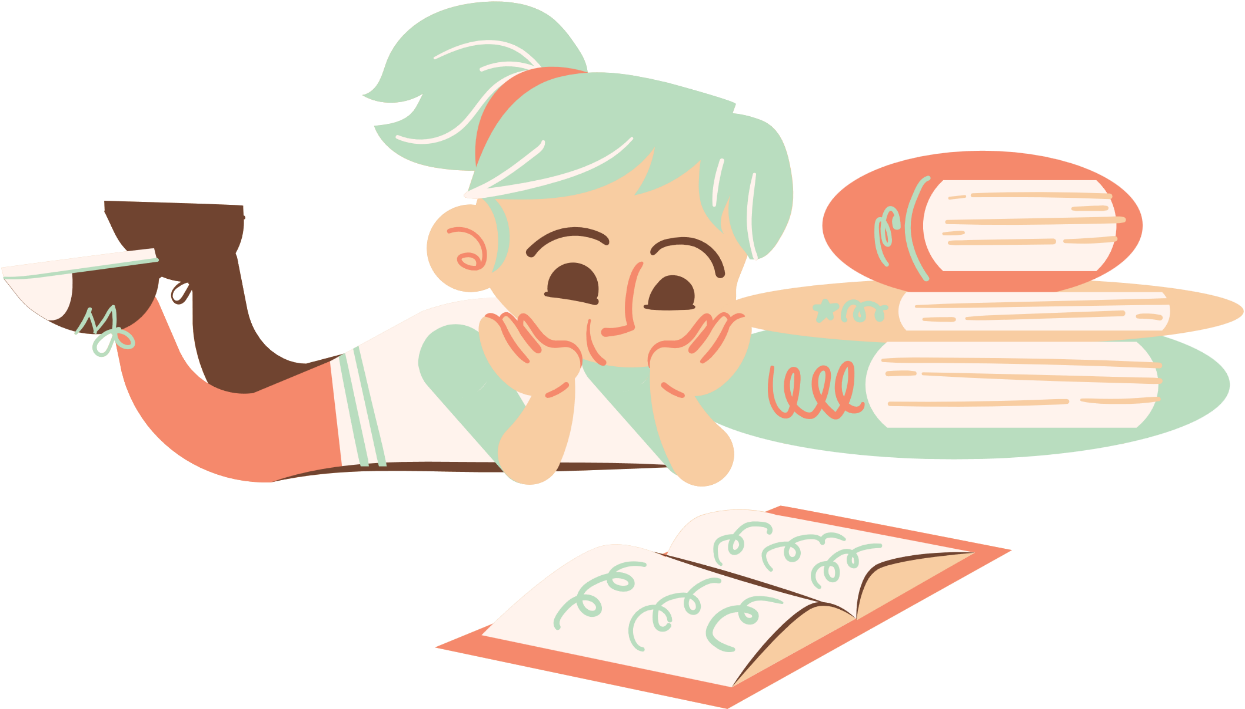 HS quan sát nội dung và hình ảnh
Hành động 1
Một công việc được hoàn thành bởi một trong hai hành động được biểu diễn qua sơ đồ sau:
Công việc
Hành động 2
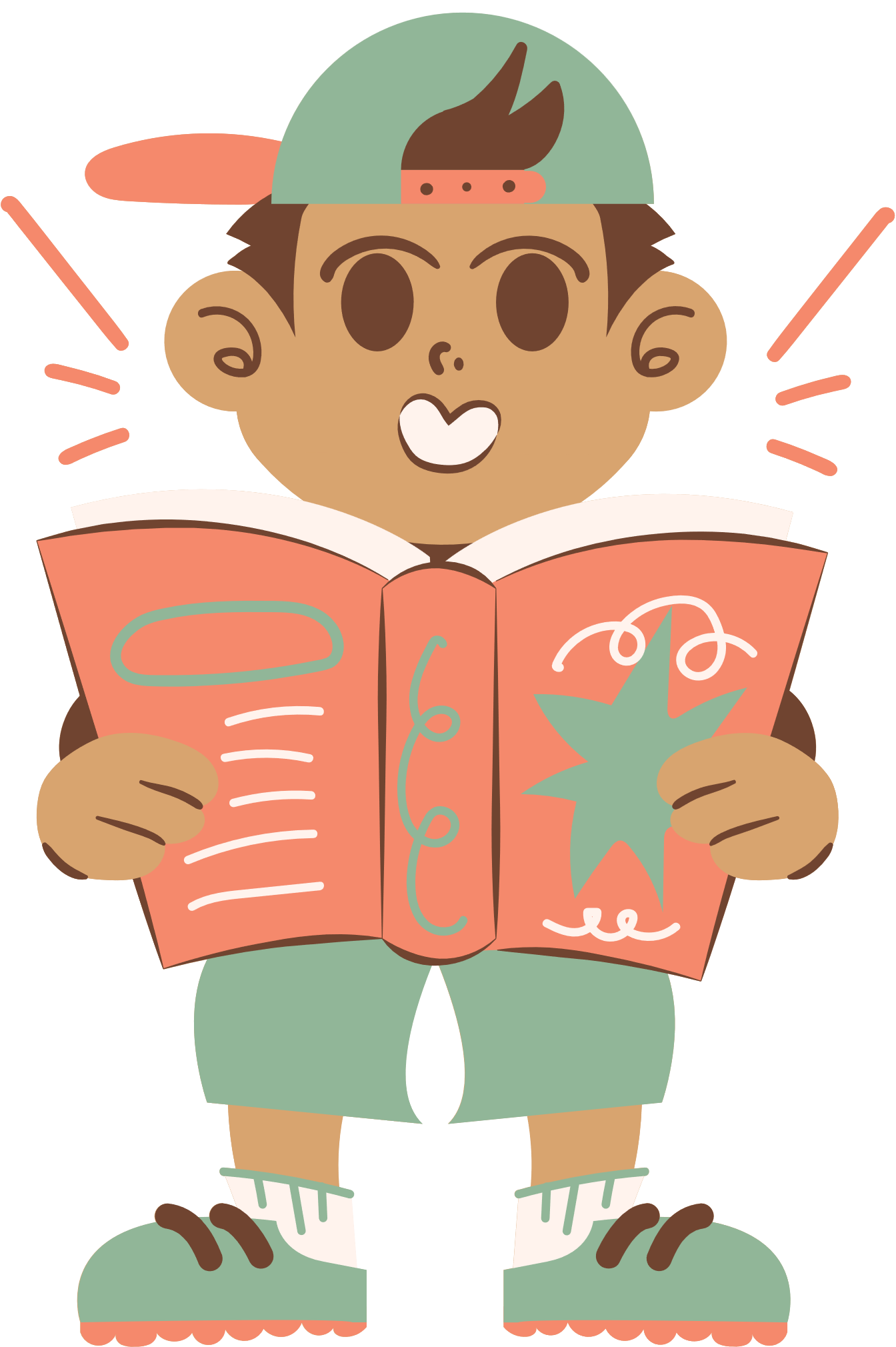 Từ đó em hãy khái quát thế nào là quy tắc cộng cho hai hành động.
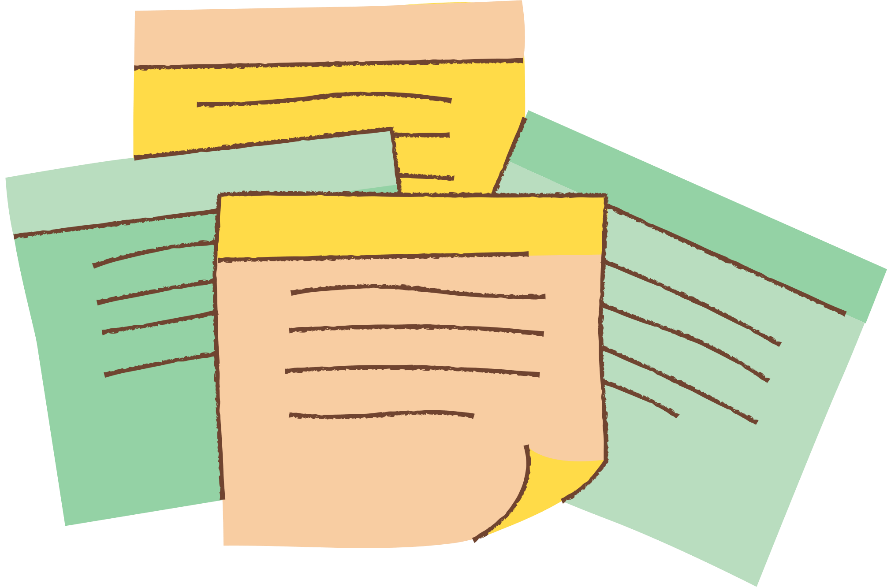 Kết luận
Quy tắc cộng
Một công việc được hoàn thành bởi một trong hai hành động. Nếu hành động thứ nhất có m cách thực hiện, hành động thứ hai có n cách thực hiện (các cách thực hiện của cả hai hành động là khác nhau đôi một) thì công việc đó có m + n cách hoàn thành.
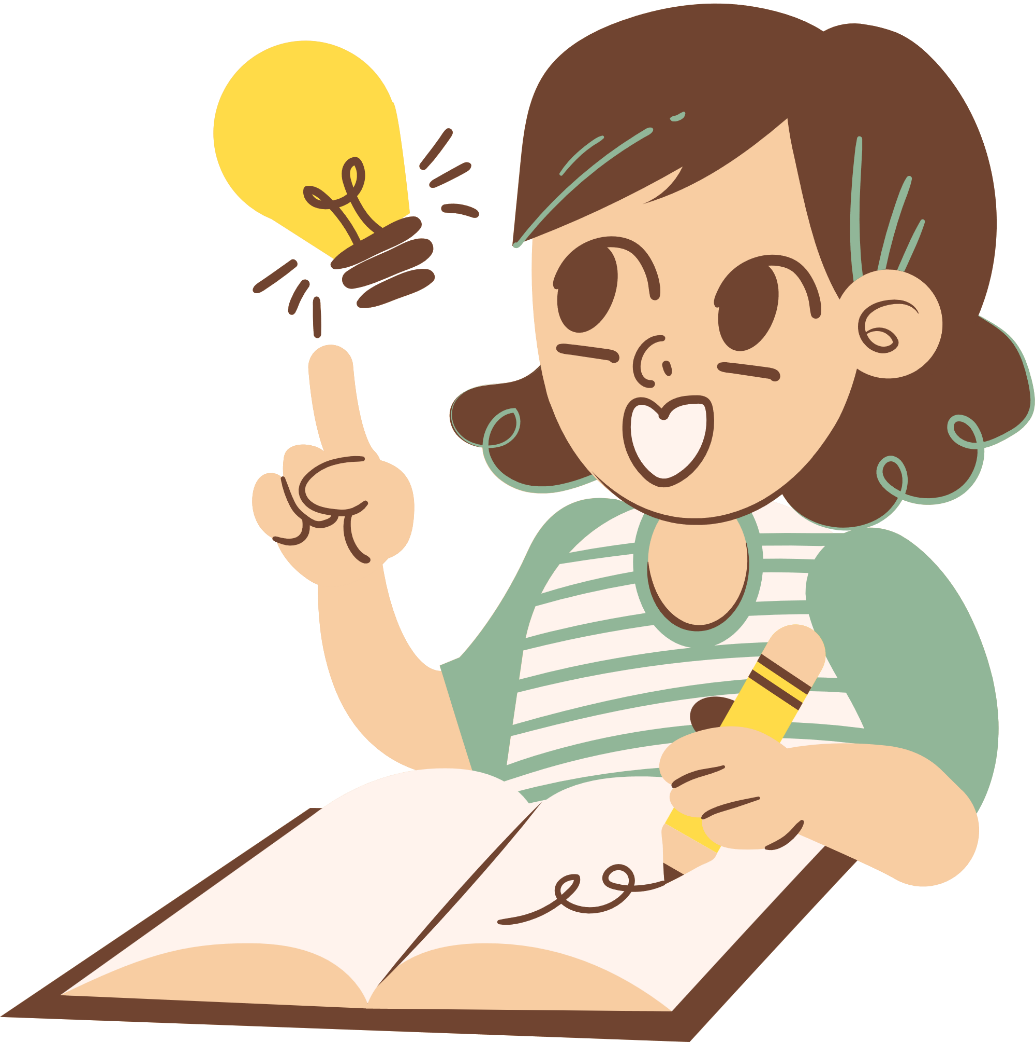 Em hãy đọc nội dung Ví dụ 1:
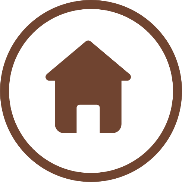 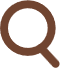 Ví dụ 1
Bạn Phương có 7 quyển sách Tiếng Anh và 8 quyển sách Văn học, các quyển sách là khác nhau. Hỏi bạn Phương có bao nhiêu cách chọn một quyển sách để đọc?
Giải
HS quan sát nội dung và hình ảnh
Hành động 1
Một công việc được hoàn thành bởi một trong ba hành động được biểu diễn qua sơ đồ sau:
Hành động 2
Công việc
Hành động 3
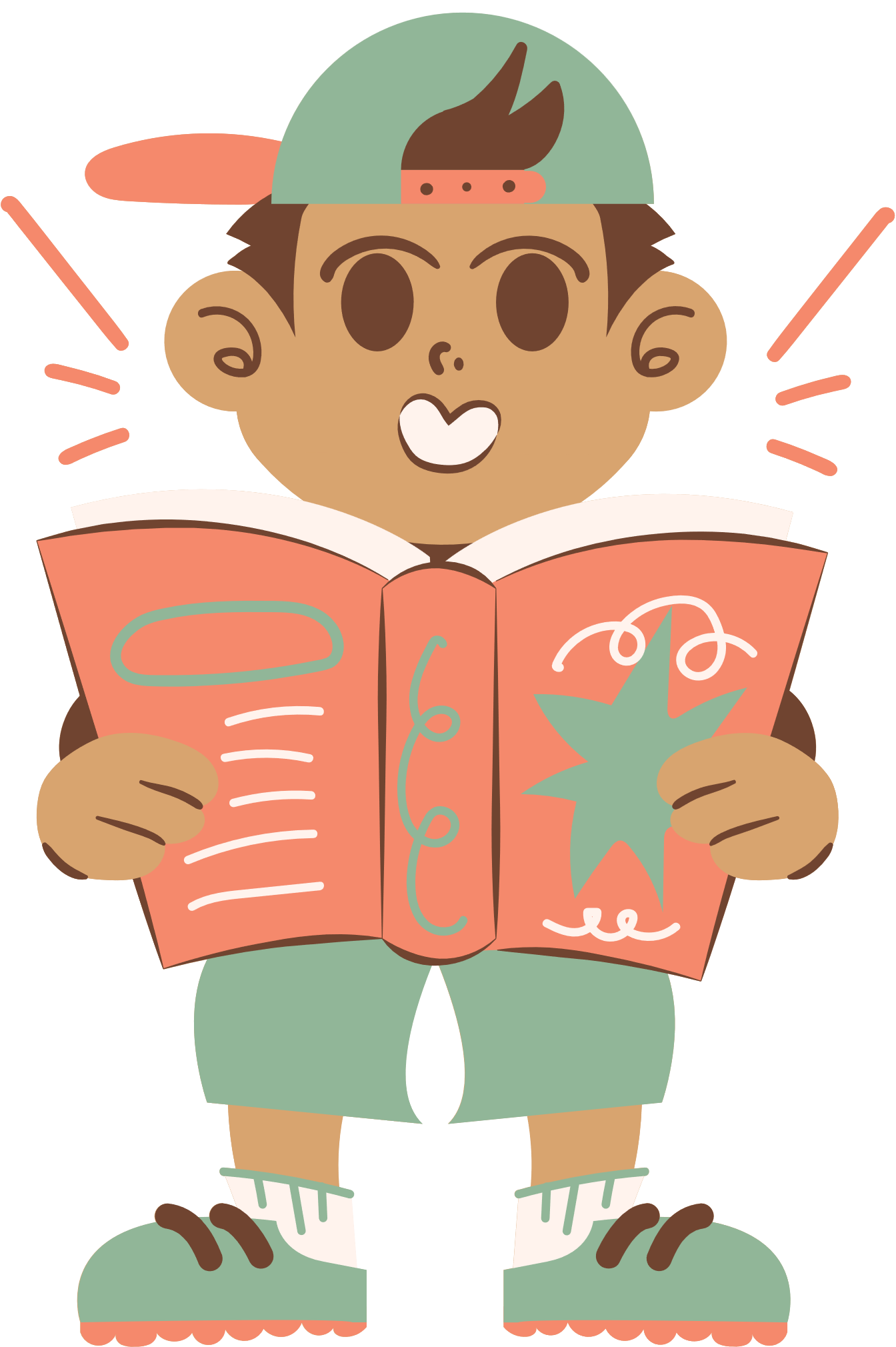 Từ đó em hãy khái quát thế nào là quy tắc cộng cho ba hành động.
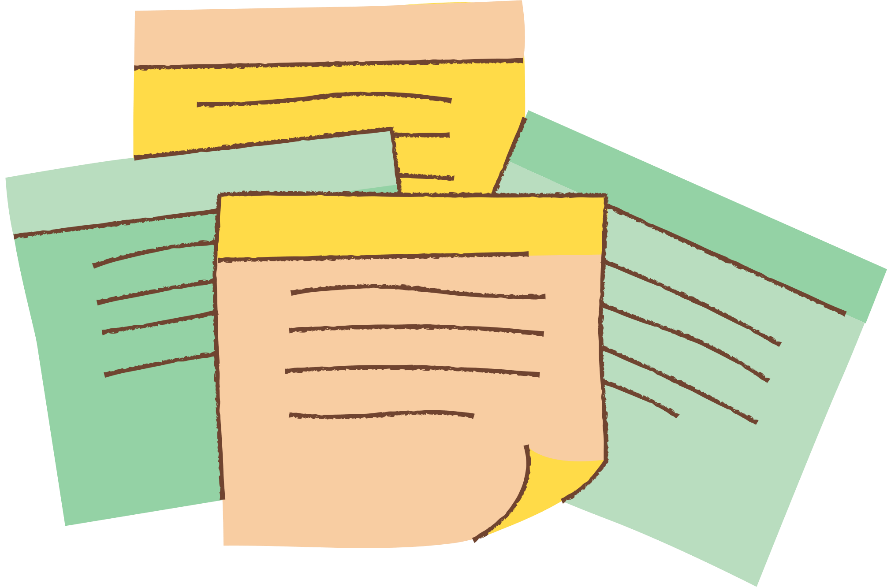 Nhận xét
Tương tự ta có quy tắc sau
Một công việc được hoàn thành bởi một trong ba hành động. Nếu hành động thứ nhất có m cách thực hiện, hành động thứ hai có n cách thực hiện, hành động thứ ba có p cách thực hiện (các cách thực hiện của ba hành động là khác nhau đôi một) thì công việc đó có m + n + p cách hoàn thành.
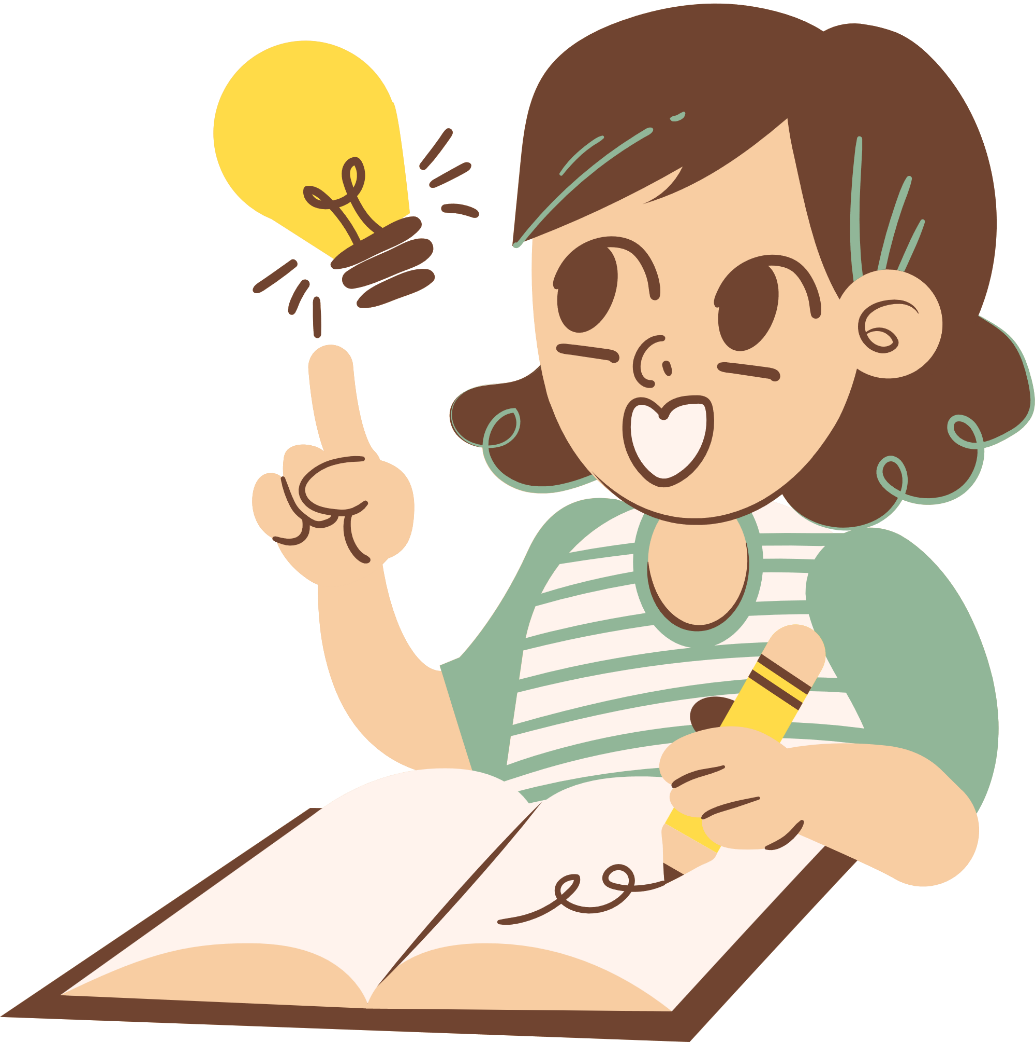 Em hãy đọc nội dung Luyện tập 1 và trả lời câu hỏi
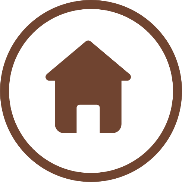 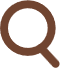 Luyện tập 1
Một quán bán ba loại đồ uống: trà sữa, nước hoa quả và sinh tố. Có 5 loại trà sữa, 6 loại nước hoa quả và 4 loại sinh tố. Hỏi mỗi khách hàng có bao nhiêu cách chọn một loại đồ uống?
Giải
Để chọn một loại đồ uống là thực hiện một trong ba hành động sau:
Chọn một loại trà sữa: có 5 cách chọn.
Chọn một loại nước hoa quả: có 6 cách chọn.
Chọn một loại sinh tố: có 4 cách chọn.
Vậy có 5 + 6 + 4 = 15 cách chọn một loại đồ uống.
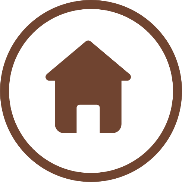 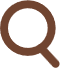 HĐ2
Hoạt động nhóm: hãy đọc nội dung HĐ2 và trả lời câu hỏi.
Gia đình bạn Thảo dự định đi du lịch từ Lào Cai đến Hà Nội bằng một trong hai phương tiện: xe khách hoặc tàu hỏa. Sau đó, từ Hà Nội đi đến Thành phố Hồ Chí Minh bằng một trong ba phương tiện: máy bay, tàu hỏa, xe khách (Hình 4). Hỏi gia đình bạn Thảo có bao nhiêu cách để lựa chọn phương tiện để đi từ Lào Cai đến Thành phố Hồ Chí Minh, qua Hà Nội?
II. Quy tắc nhân
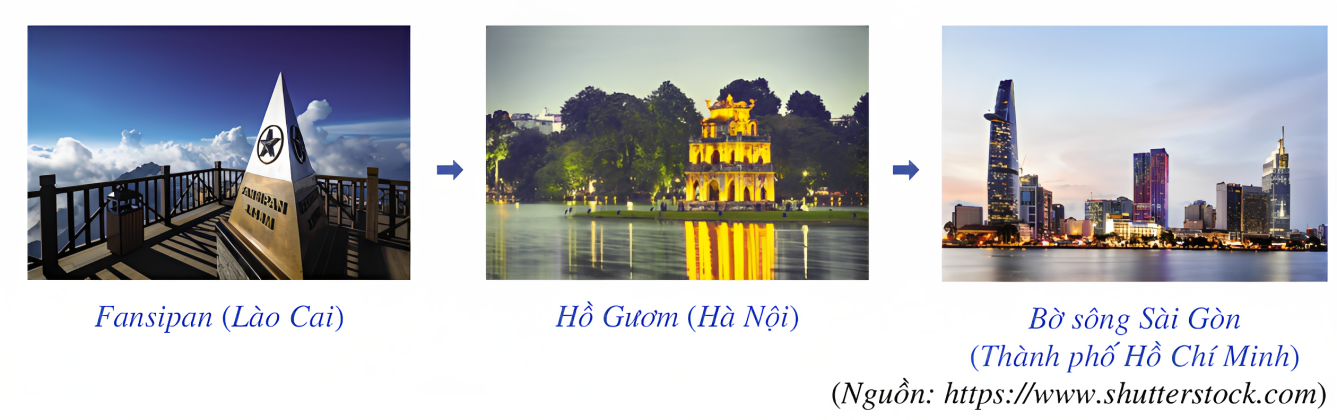 Giải
Để thực hiện việc đi từ Lào Cai đến thành phố Hồ Chí Minh, gia đình bạn Thảo phải thực hiện hai hành động liên tiếp:
- Có 2 cách lựa chọn phương tiện để đi từ Lào Cai đến Hà Nội.
- Có 3 cách lựa chọn phương tiện để đi từ Hà  Nội đến thành phố Hồ Chí Minh.
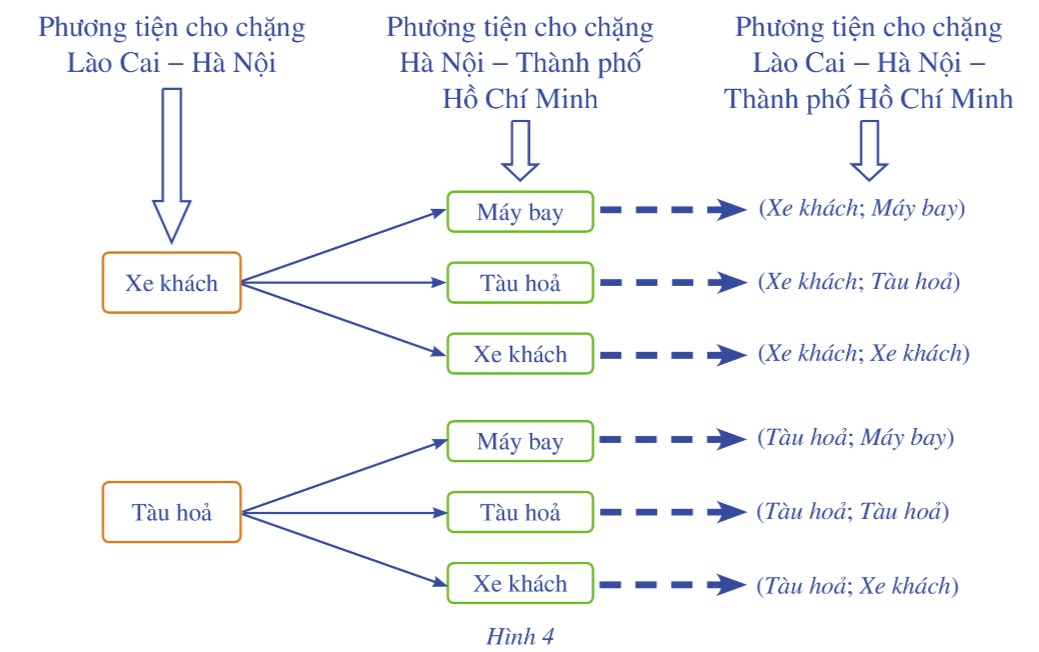 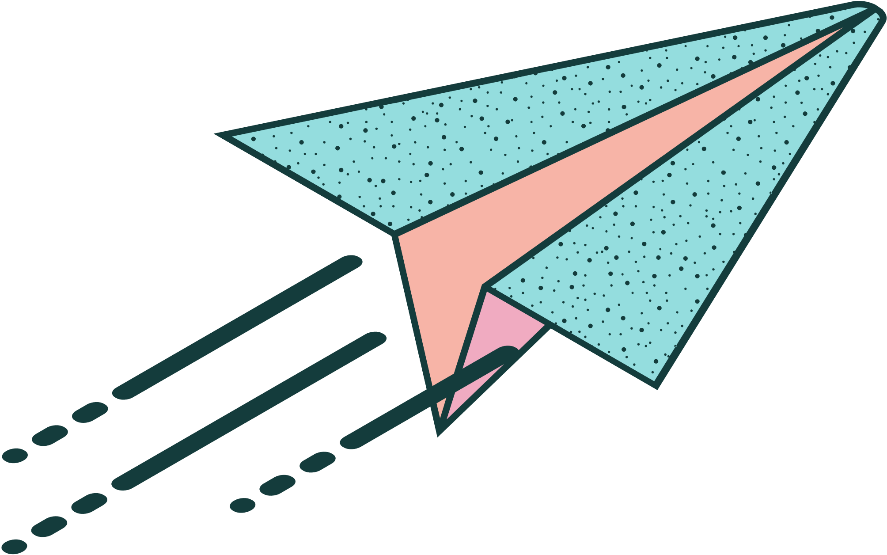 HS quan sát nội dung và hình ảnh
Công việc
Hành động 1
Hành động 2
Một công việc được hoàn thành bởi hai hành động liên tiếp được biểu diễn qua sơ đồ sau:
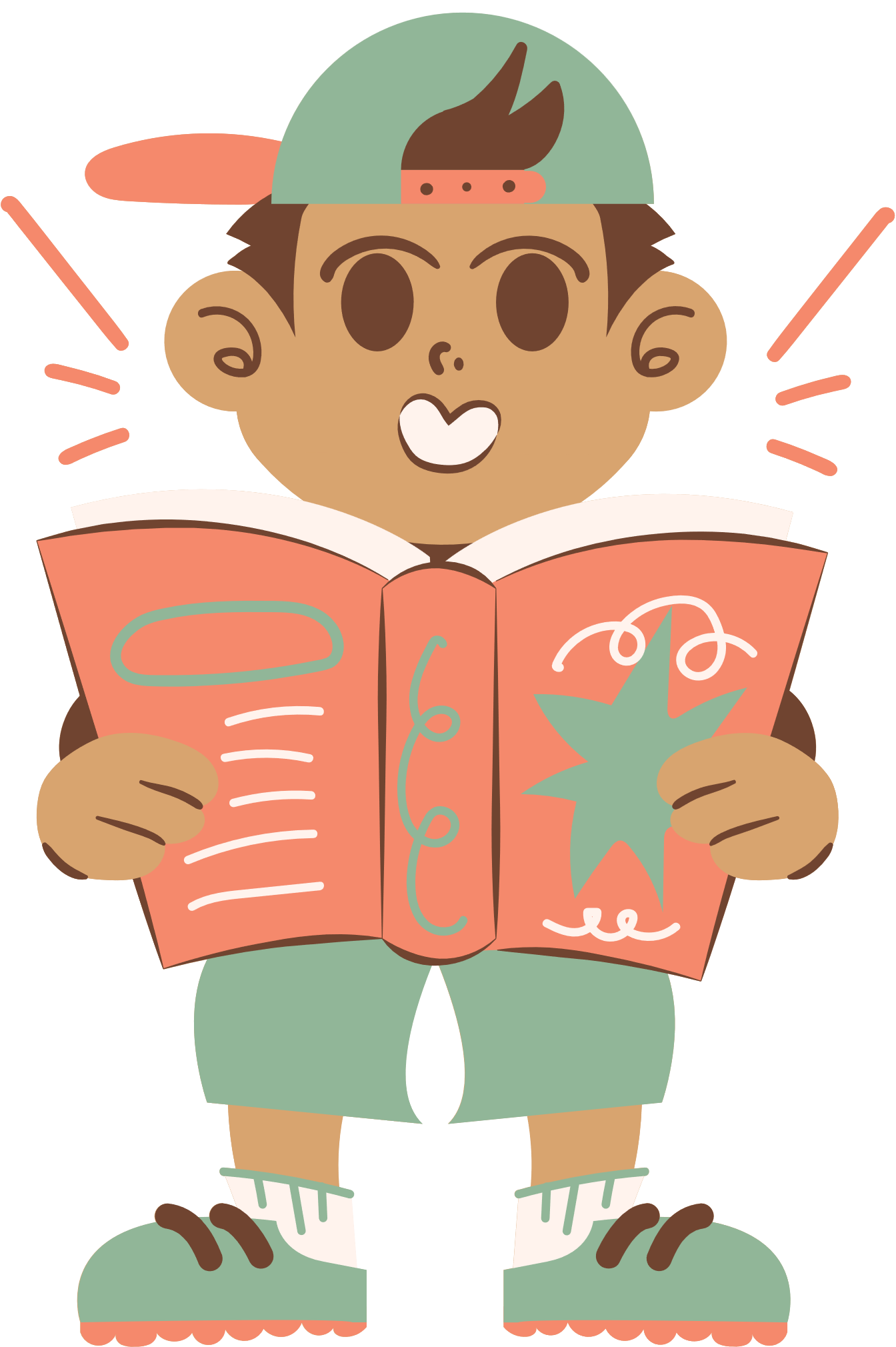 Từ đó em hãy khái quát quy tắc nhân cho hai hành động liên tiếp.
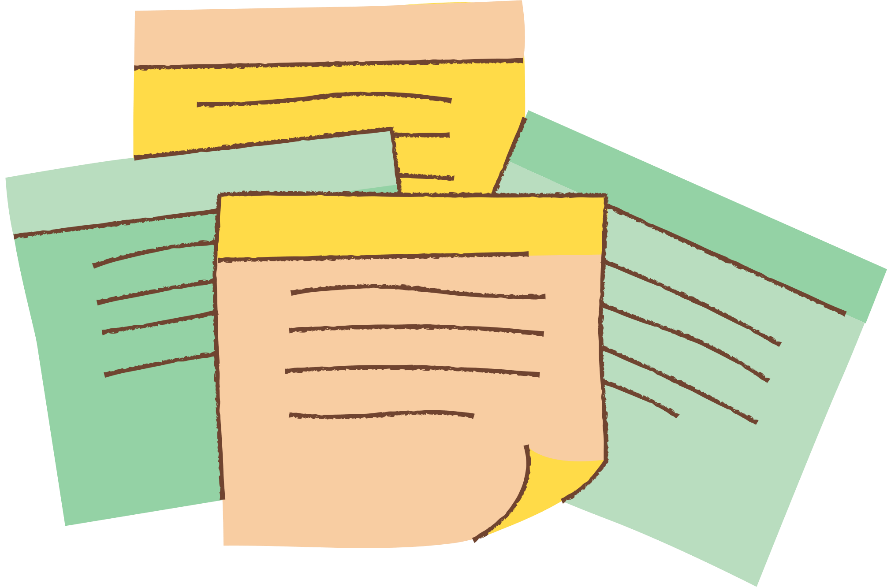 Kết luận
Quy tắc nhân
Một công việc được hoàn thành bởi hai hành động liên tiếp. Nếu hành động thứ nhất có m cách thực hiện và ứng với mỗi cách thực hiện hành động thứ nhất, có n cách thực hiện hành động thứ hai thì công việc đó có m.n cách hoàn thành.
HS quan sát nội dung và hình ảnh
Một công việc được hoàn thành bởi ba hành động liên tiếp được biểu diễn qua sơ đồ sau:
Công việc
Hành động 3
Hành động 2
Hành động 1
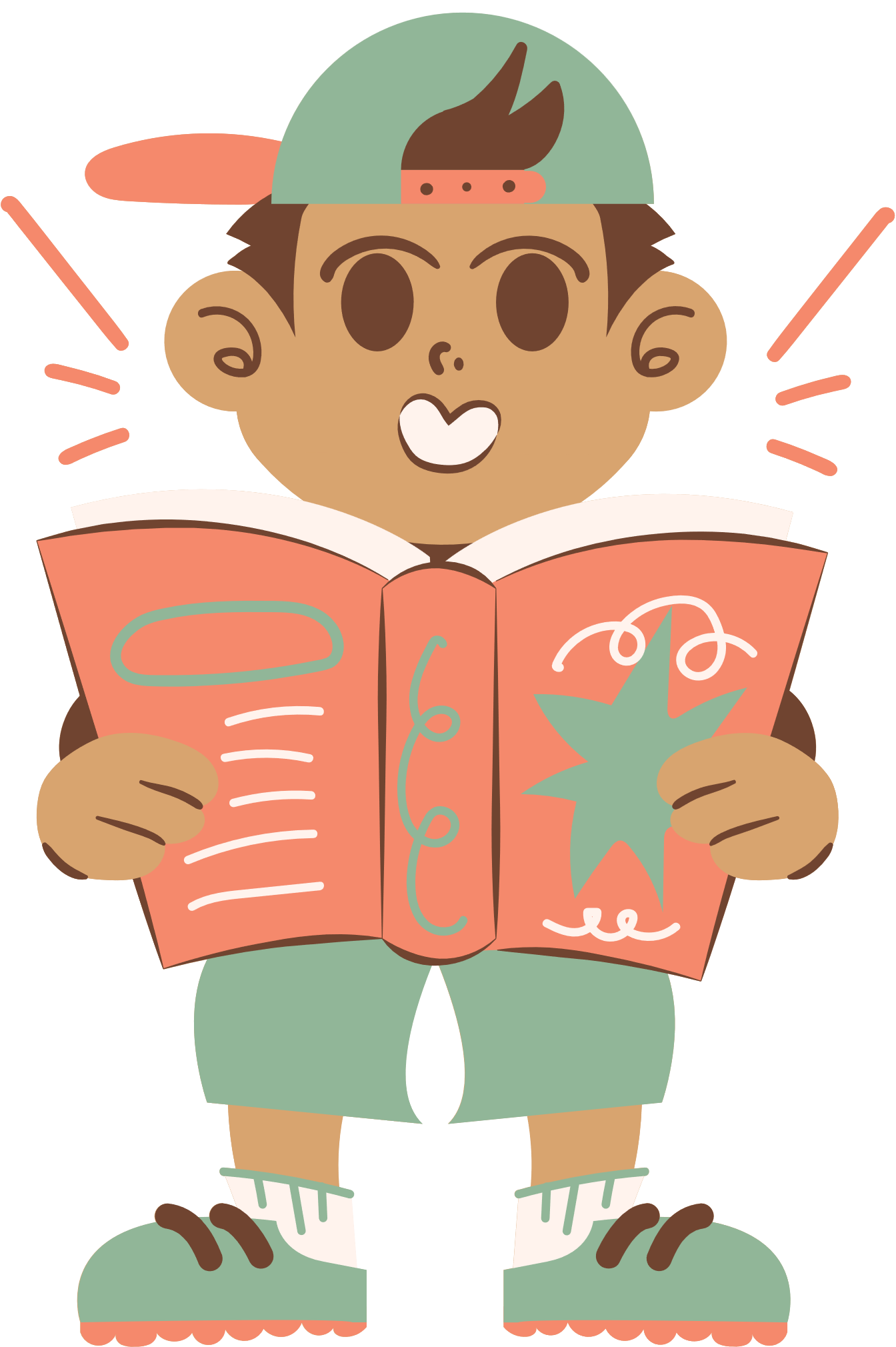 Từ đó em hãy khái quát quy tắc nhân cho ba hành động liên tiếp.
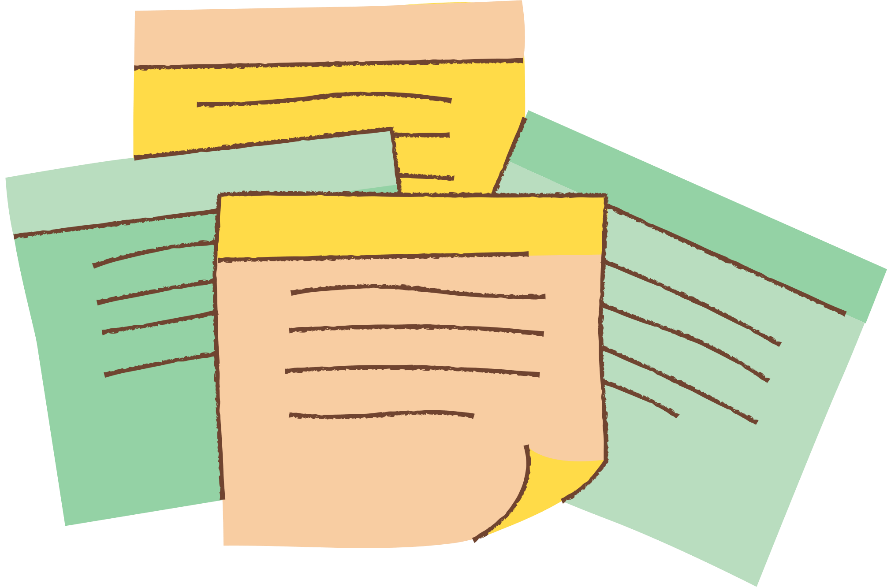 Nhận xét
Tương tự ta có quy tắc sau
Một công việc được hoàn thành bởi ba hành động liên tiếp. Nếu hành động thứ nhất có m cách thực hiện; ứng với mỗi cách thực hiện hành động thứ nhất có n cách thực hiện hành động thứ hai; ứng với mỗi cách thực hiện hành động thứ hai có p cách thực hiện hành động thứ ba thì công việc đó có m.n.p cách hoàn thành.
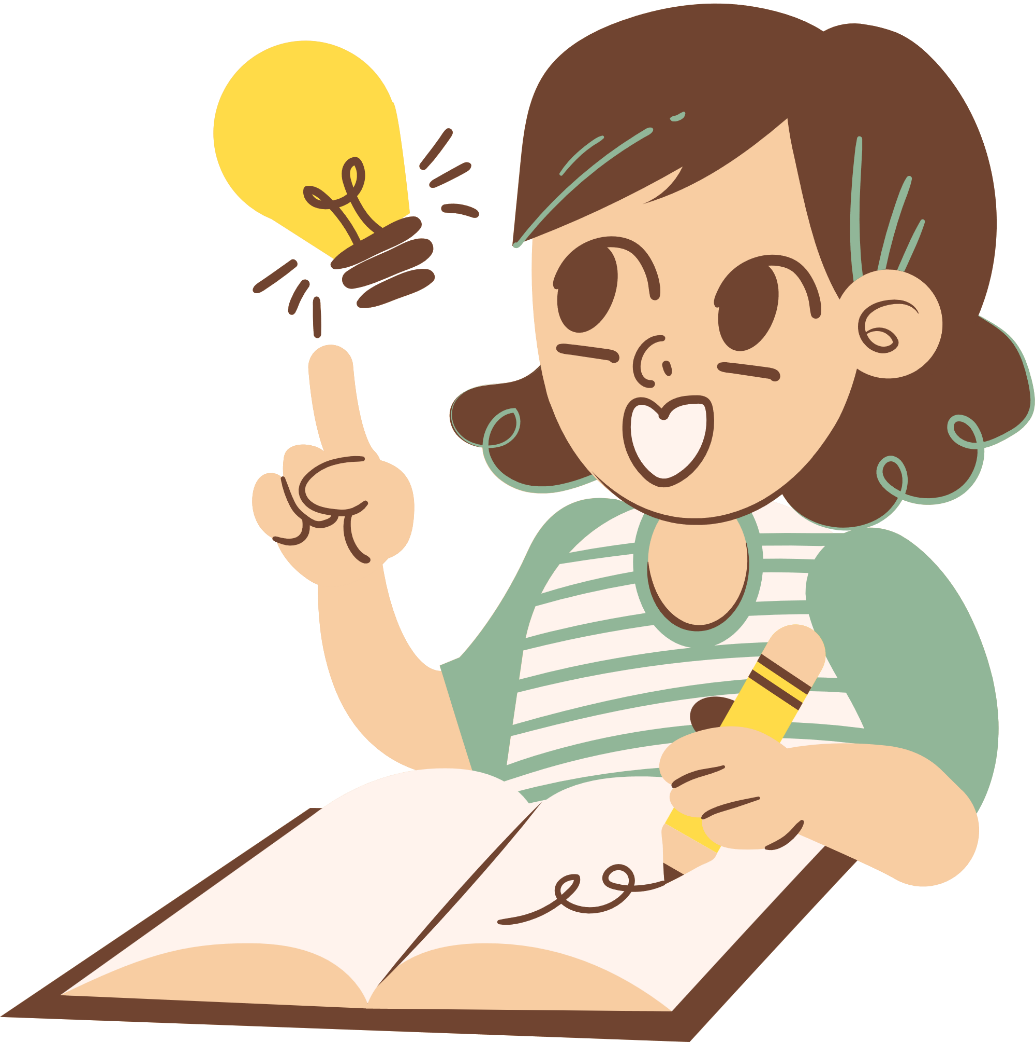 Em hãy đọc nội dung Ví dụ 2:
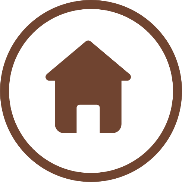 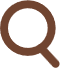 Ví dụ 2
Trong Hoạt động 1, nếu gia đình bạn Liên muốn chọn một địa điểm tham quan trong chương trình 1, sau đó đi tham quan tiếp một địa điểm trong chương trình 2 thì có bao nhiêu cách chọn hai địa điểm ở hai chương trình khác nhau để tham quan?
Giải
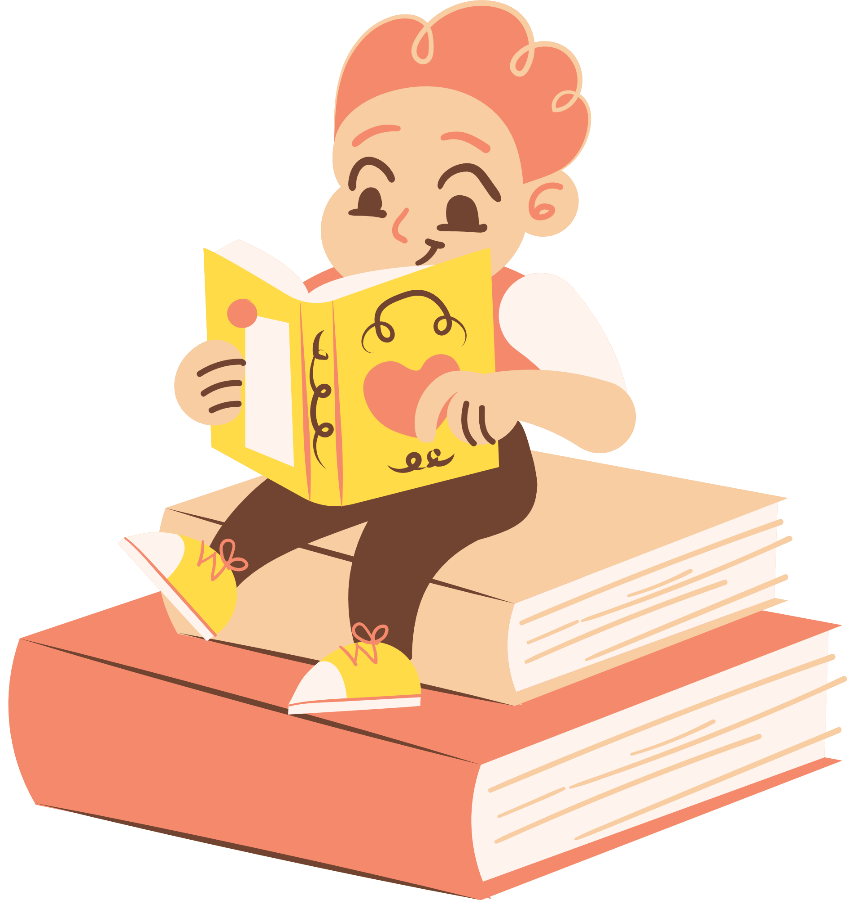 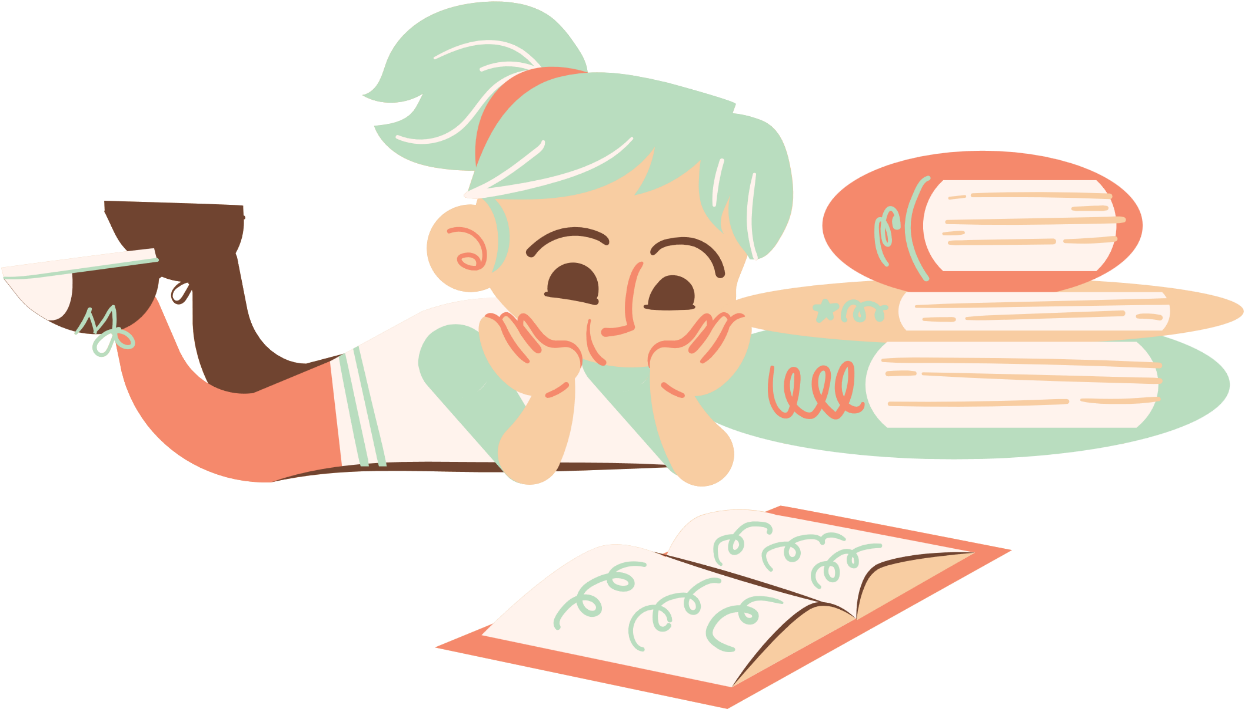 Em hãy đọc nội dung Ví dụ 3:
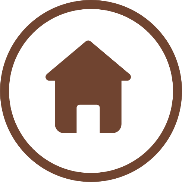 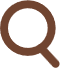 Ví dụ 3
Trong kinh doanh nhà hàng, combo là một hình thức gọi món theo thực đơn được kết hợp từ nhiều món ăn hoặc đồ uống. Nếu nhà hàng có 5 món rau, 4 món cá và 3 món thịt thì có bao nhiêu cách tạo ra một combo? Biết mỗi combo có đầy đủ 1 món rau, 1 món cá và 1 món thịt.
Giải
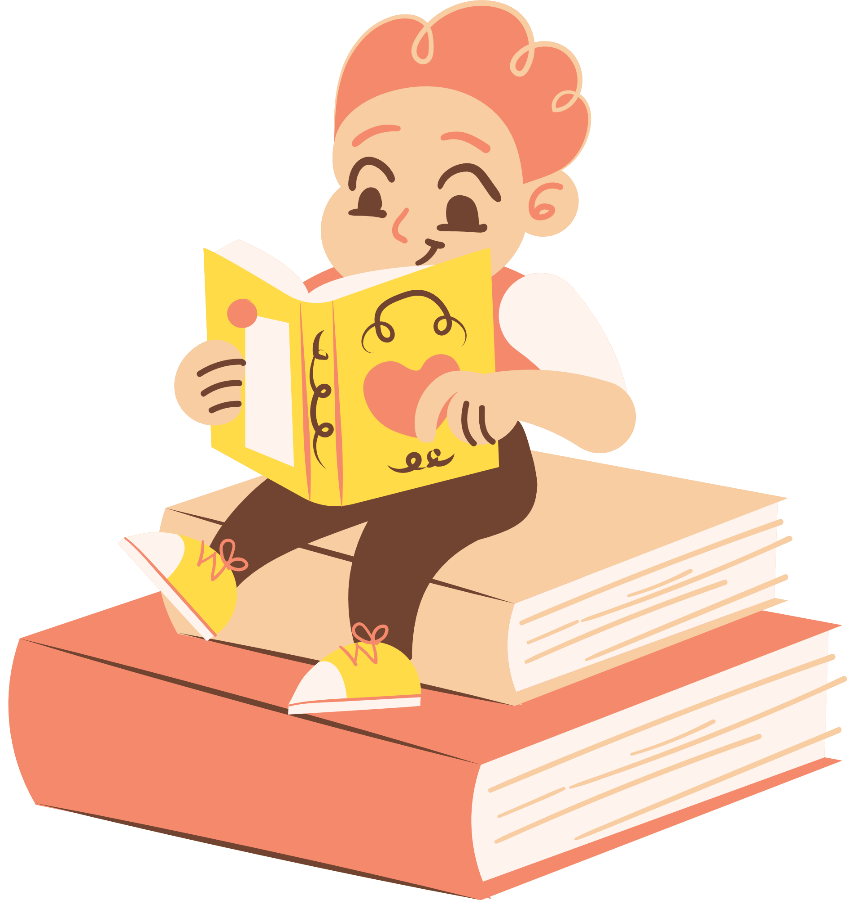 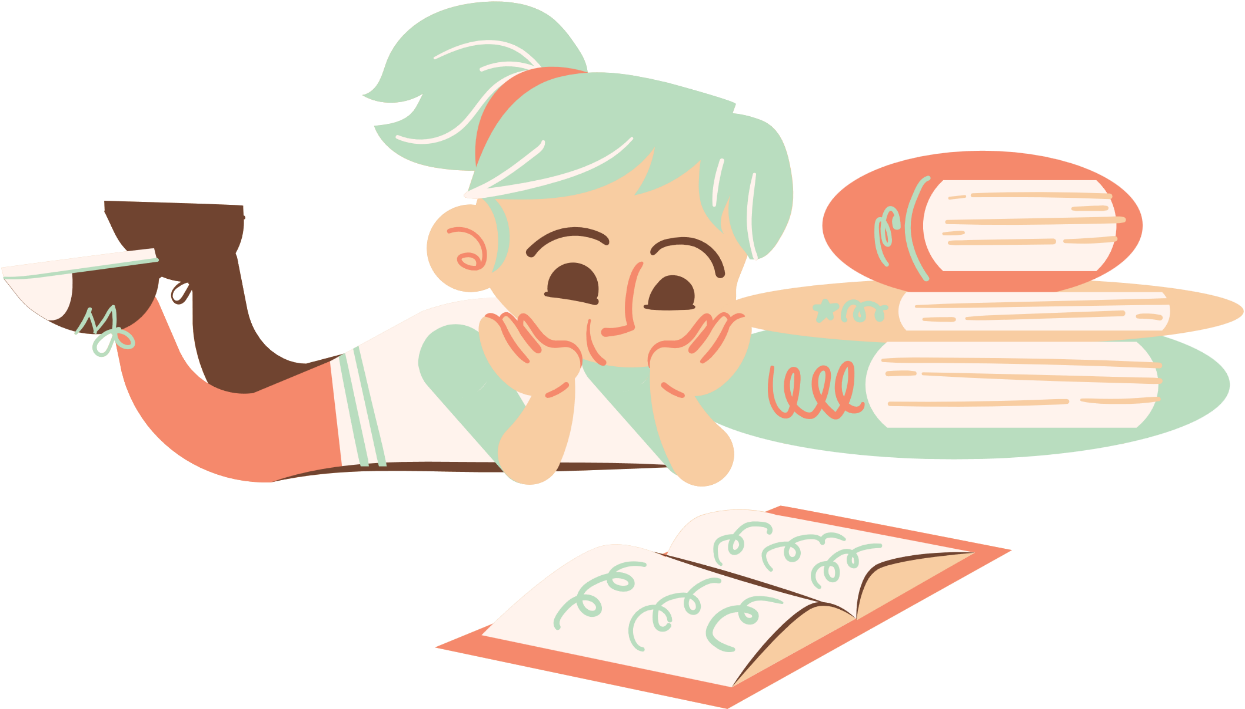 Luyện tập 2
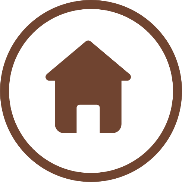 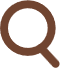 Bạn Nam dự định đặt mật khẩu cho khoá vali là một số gồm ba chữ số được chọn ra từ các chữ số 1, 2 , 3, 4. Hỏi bạn Nam có bao nhiêu cách đặt mật khẩu?
Để đặt mật khẩu ta thực hiện 3 hành động liên tiếp: chọn chữ số hàng trăm, chọn chữ số hàng chục, chọn chữ số hàng đơn vị.
+ Chọn chữ số hàng trăm: Có 4 cách
+ Chọn chữ số hàng chục: Có 4 cách
+ Chọn chữ số hàng đơn vị: Có 4 cách
Vậy có 4 . 4 . 4 = 64 cách đặt mật khẩu.
Giải
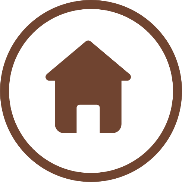 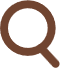 Sơ đồ trong Hình 4 mô tả cách chọn phương tiện đi từ Lào Cai đến Thành phố Hồ Chí Minh của gia đình bạn Thảo có thể vẽ lại như sau (Hình 5):
HĐ3
III. Sơ đồ hình cây
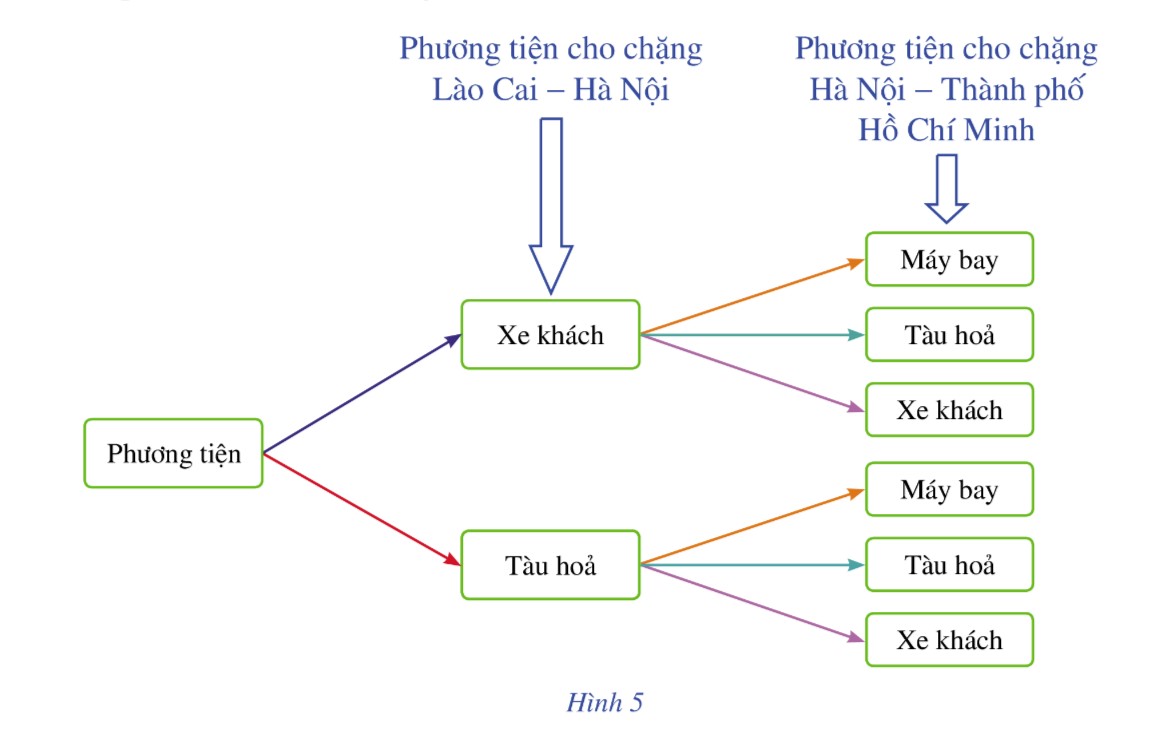 Quan sát sơ đồ hình cây ở Hình 5, cho biết có bao nhiêu cách chọn phương tiện đi từ Lào Cai đến Thành phố Hồ Chí Minh, qua Hà Nội.
Giải
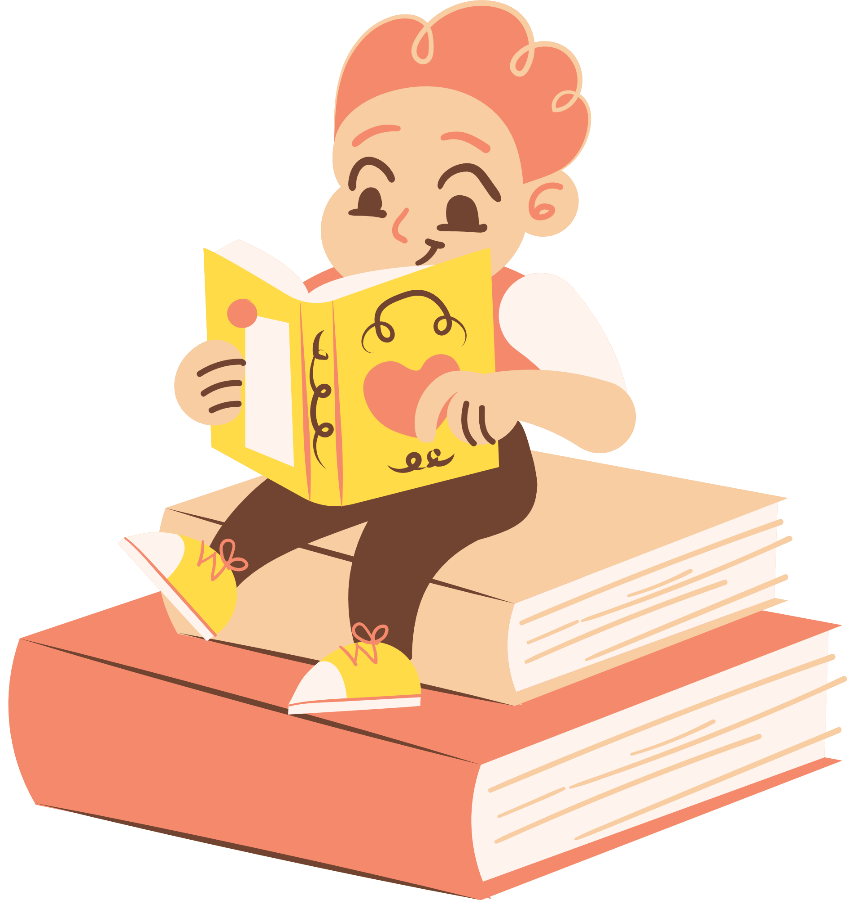 Từ sơ đồ Hình 5 ta thấy có 6 cách chọn phương tiện đi từ Lào Cai đến Thành phố Hồ Chí Minh, qua Hà Nội:
+ Xe khách, Máy bay.
+ Xe khách, Tàu hoả.
+ Xe khách, Xe khách.
+ Tàu hoả, Máy bay.
+ Tàu hoả, Tàu hoả.
+ Tàu hoả, Xe khách.
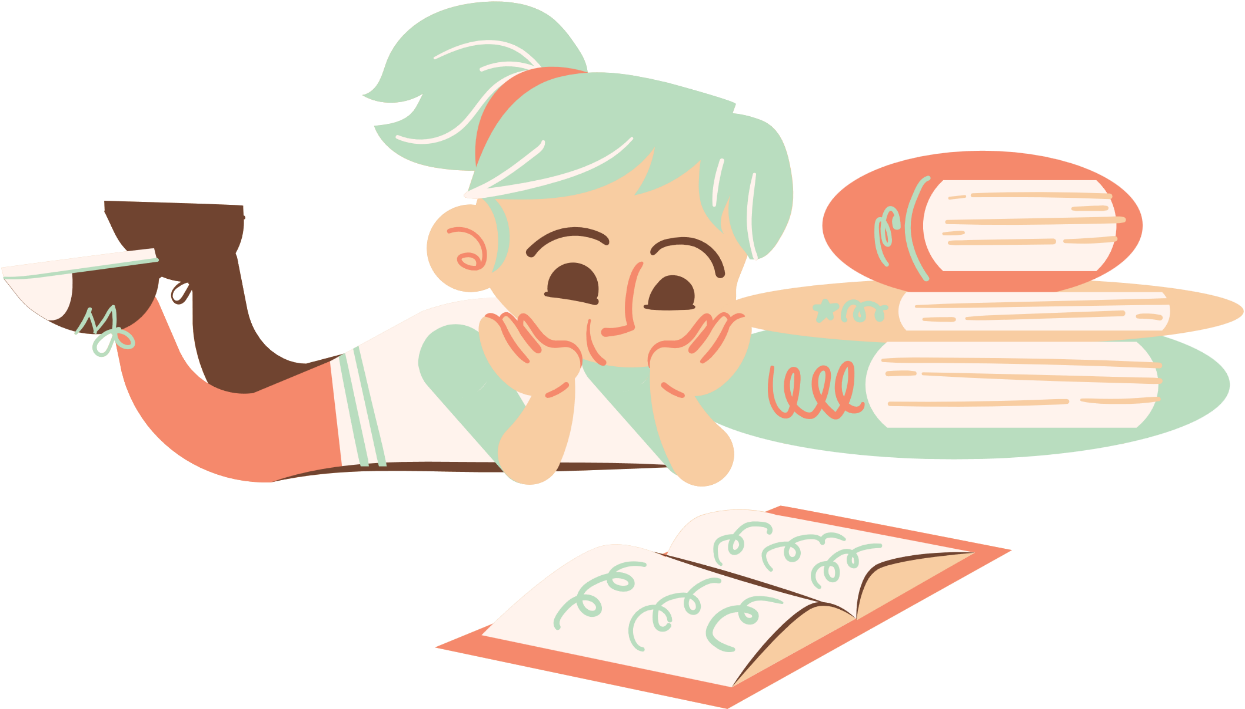 Nhận xét
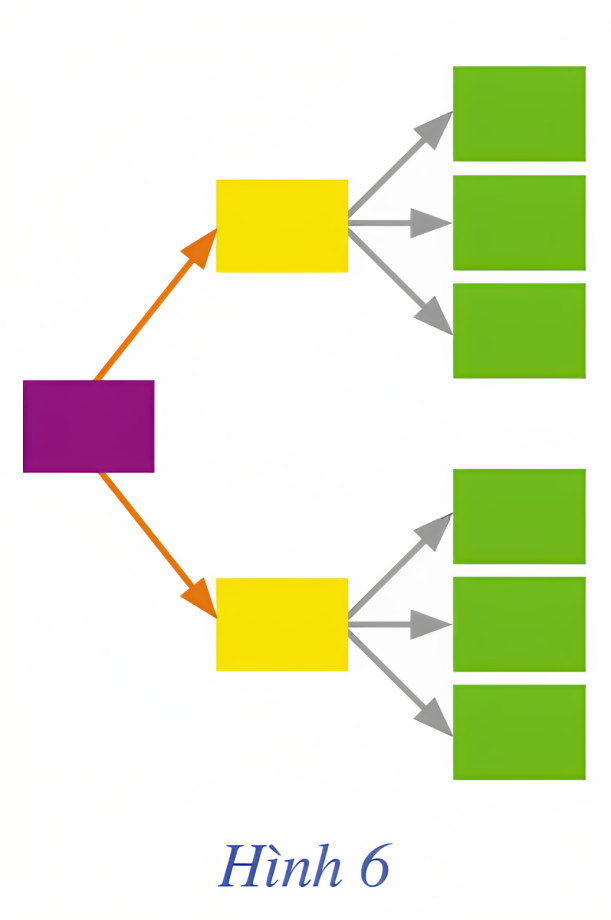 - Sơ đồ hình cây (Hình 6) là sơ đồ bắt đầu tại một nút duy nhất với các nhánh toả ra các nút bổ sung.
 - Ta có thể sử dụng sơ đồ hình cây để đếm số cách hoàn toàn thành một công việc khi công việc đó đòi hỏi những hành động liên tiếp.
Em hãy đọc nội dung Ví dụ 4:
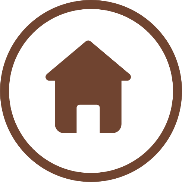 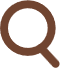 Ví dụ 4
Bạn Hương có 3 chiếc quần khác màu: xám, đen, nâu nhạt và 4 chiếc áo sơ mi khác màu: hồng, vàng, xanh, tím. Hãy vẽ sơ đồ hình cây biểu thị số cách chọn:a) 1 chiếc quần;b) 1 chiếc áo sơ mi;c) 1 bộ quần áo.
Giải
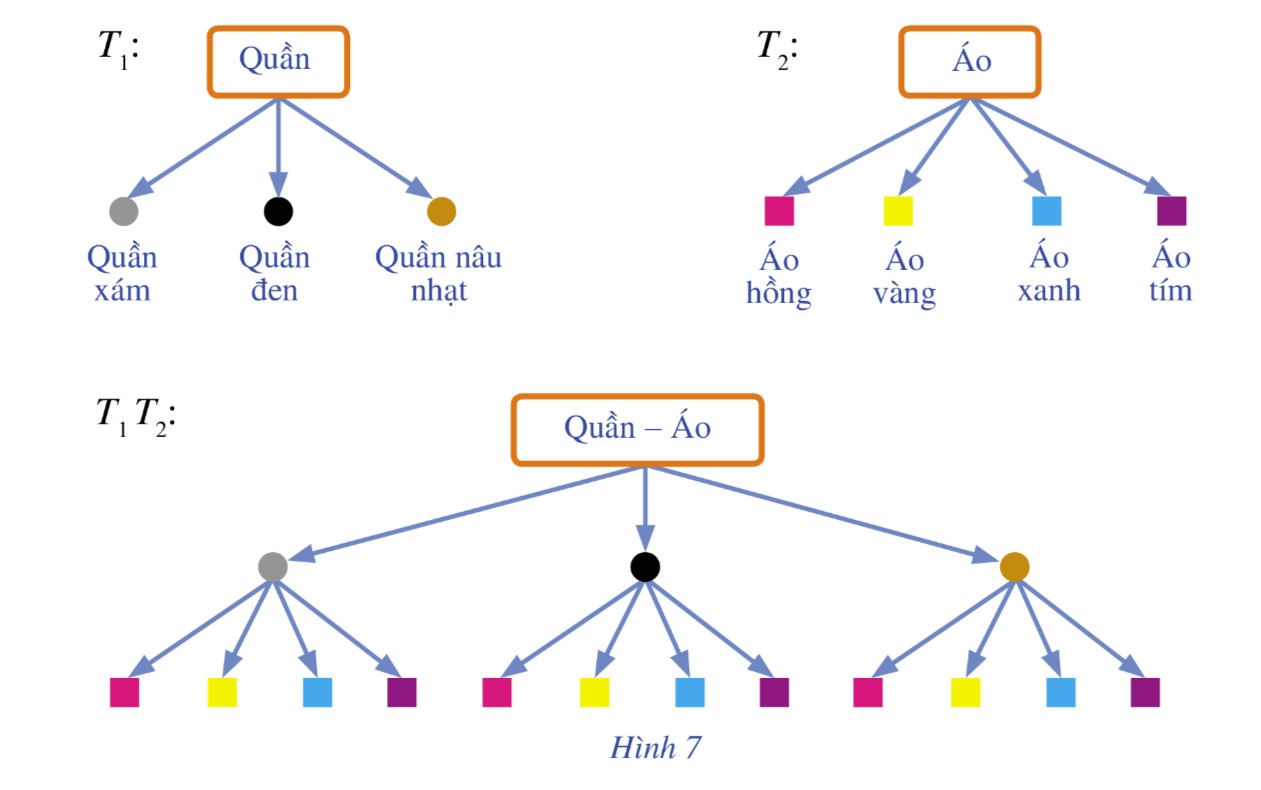 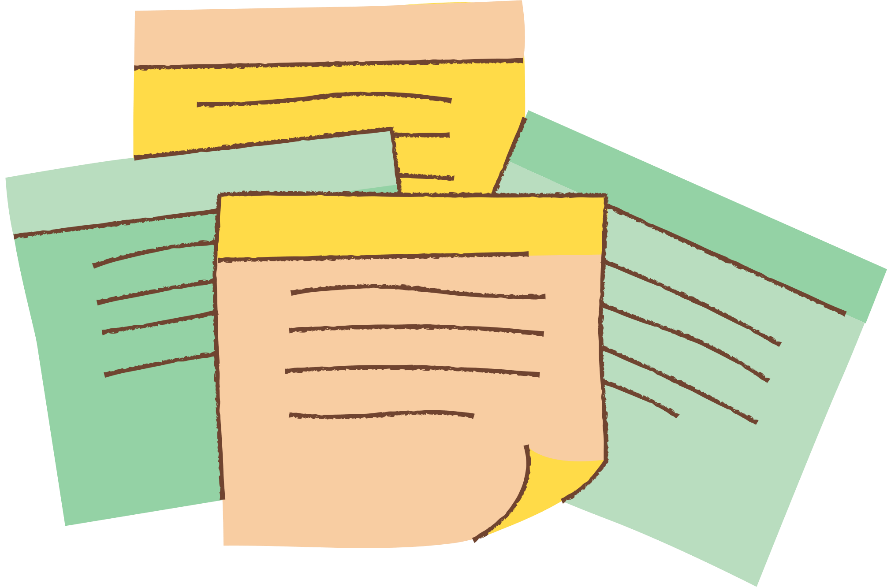 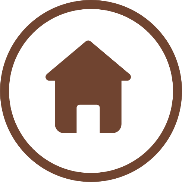 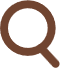 Cho 10 điểm phân biệt. Hỏi lập được bao nhiêu vectơ khác 0 ? Biết rằng hai đầu mút của mỗi vectơ là 2 trong 10 điểm đã cho.
Ví dụ 5
1. Vận dụng trong giải toán
IV. Vận dụng trong bài toán đếm
Giải
Ví dụ 6
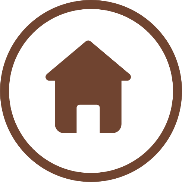 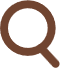 Phân tích số 675 ra thừa số nguyên tố rồi tìm số ước nguyên dương của nó.
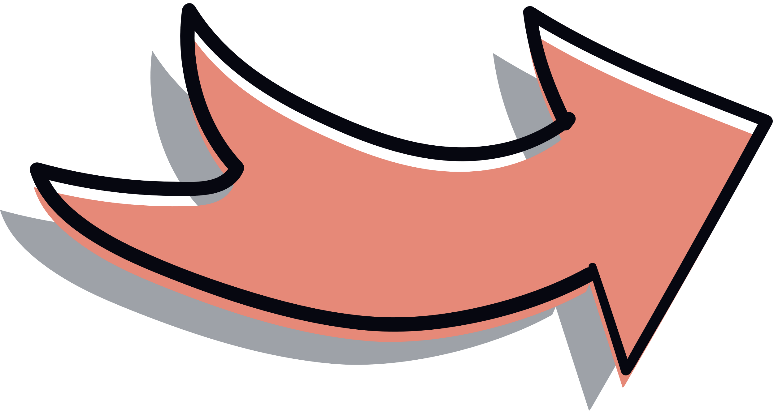 Em hãy đọc nội dung Luyện tập 3 và trả lời câu hỏi
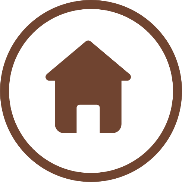 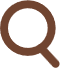 Từ các chữ số 1, 2, 3, 4, 5, lập được bao nhiêu số lẻ gồm ba chữ số đôi một khác nhau?
Luyện tập 3
Việc lập số lẻ gồm ba chữ số đôi một khác nhau là thực hiện 3 hành động liên tiếp: 
+ Chọn chữ số hàng đơn vị: 3 cách (1, 3, 5)
+ Chọn chữ số hàng chục: 4 cách (các số khác chữ số hàng đơn vị) 
+ Chọn chữ số hàng trăm: 3 cách (các số khác chữ số hàng chục và hàng đơn vị).
Áp dụng quy tắc nhân, lập được 3.4.3 = 36 (số).
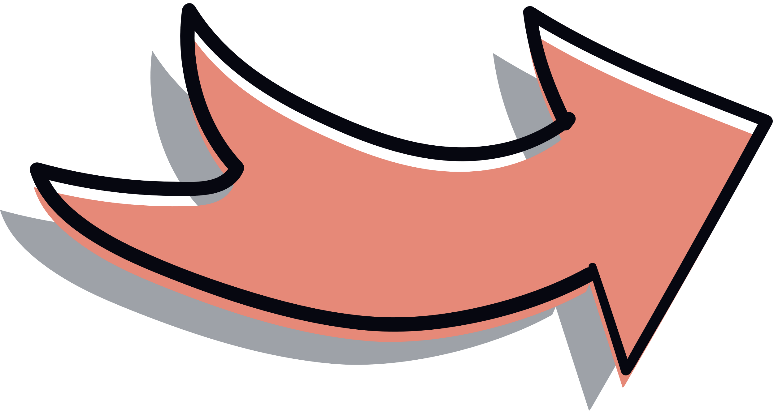 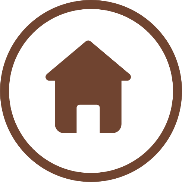 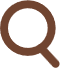 2. Vận dụng trong thực tiễn
Ví dụ 7
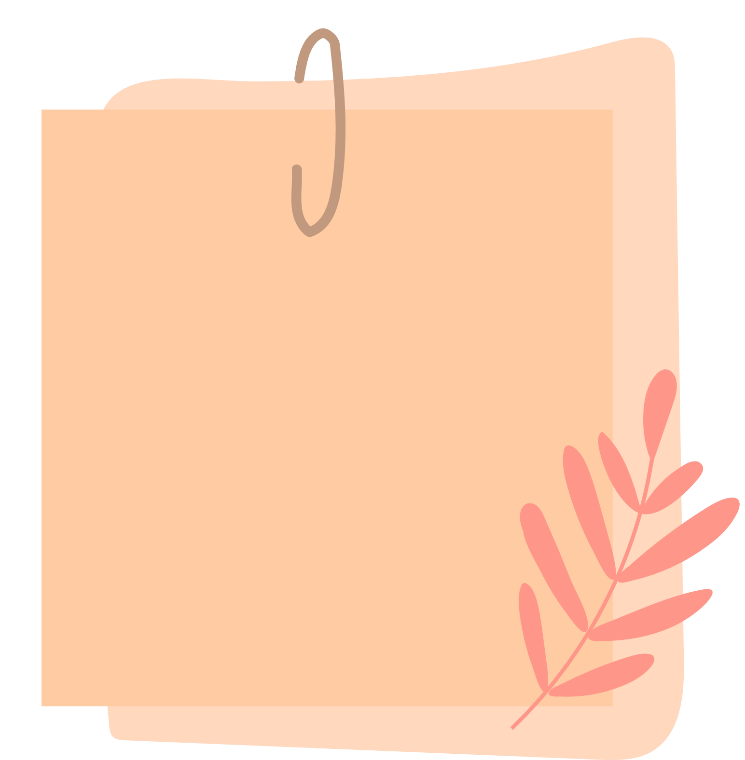 Giải
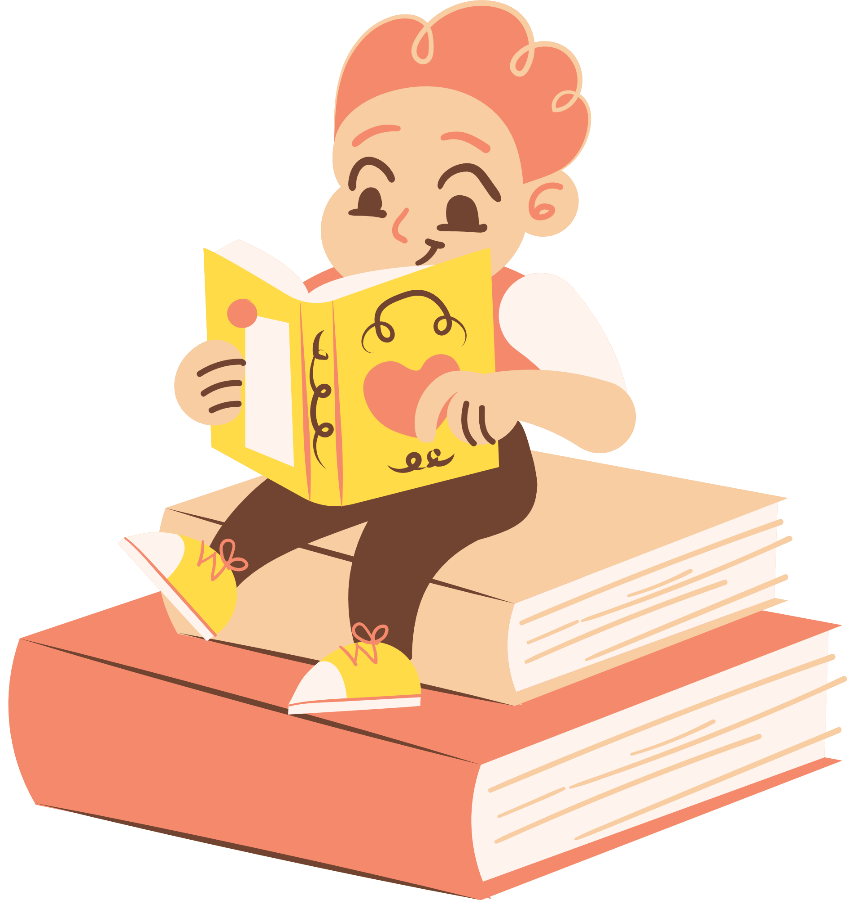 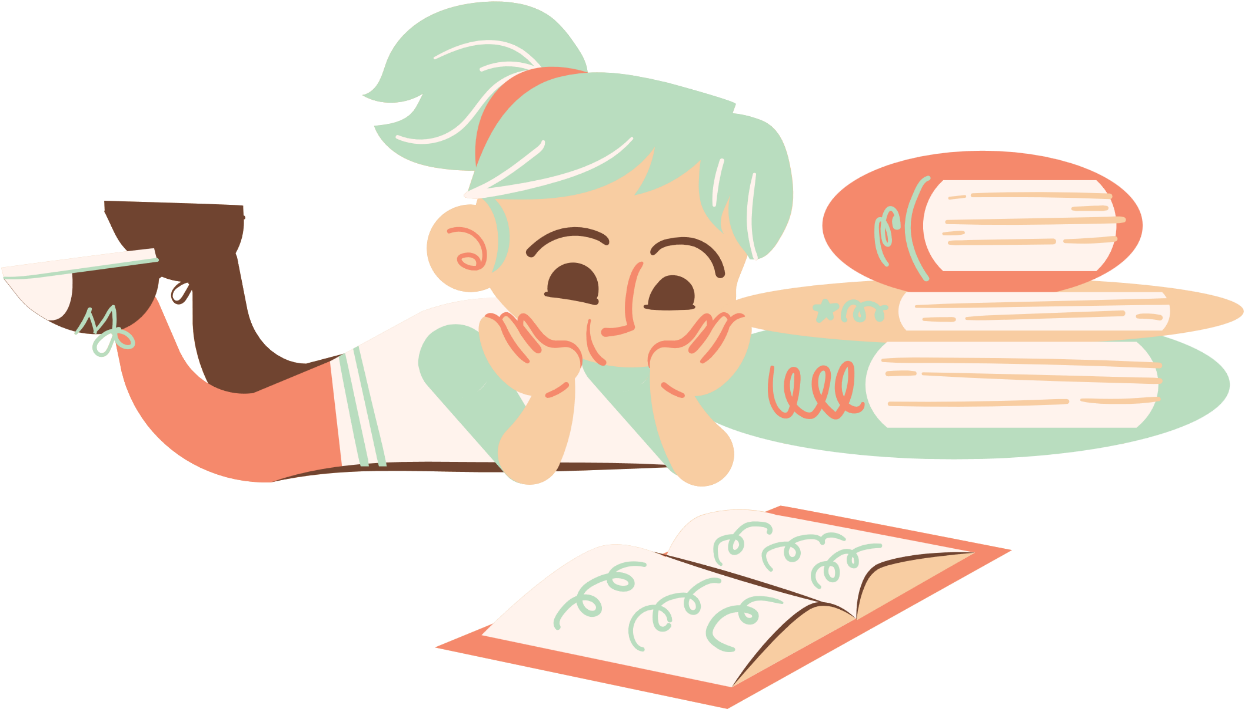 Em hãy đọc nội dung Ví dụ 8:
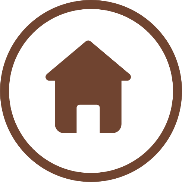 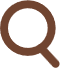 Ví dụ 8
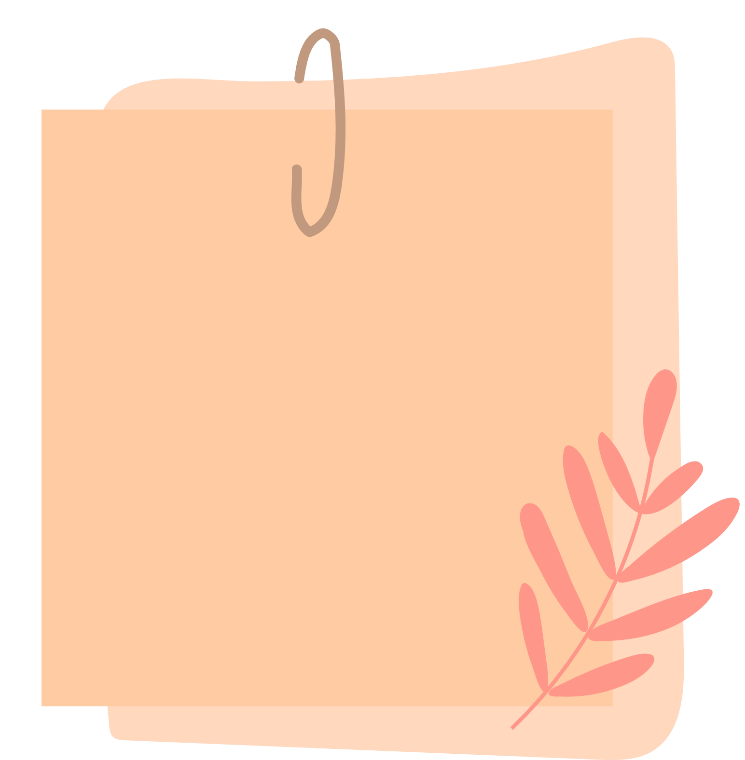 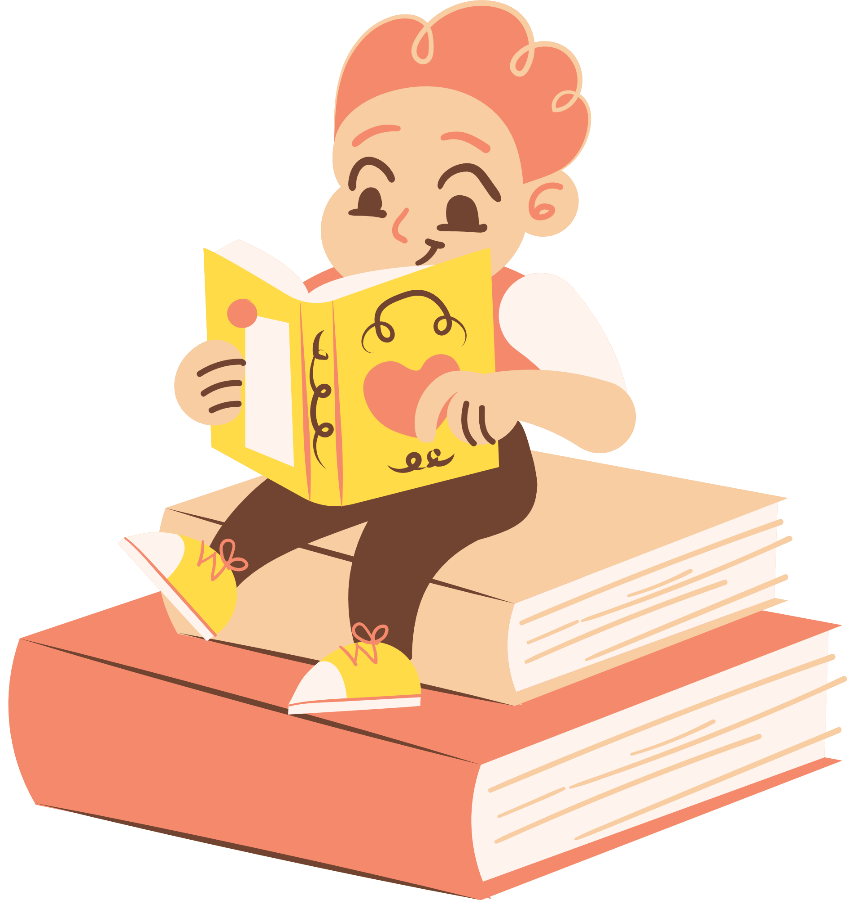 Giải
Khi chọn ra một đội tam ca gồm 3 học sinh có cả nam và nữ, giáo viên chủ nhiệm chọn một trong hai khả năng sau:
- Chọn ra một học sinh nữ và hai học sinh nam;
- Chọn ra hai học sinh nữ và một học sinh nam.
Em hãy đọc nội dung Ví dụ 9:
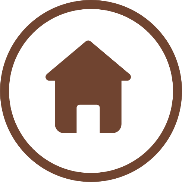 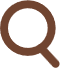 Ví dụ 9
Cho kiểu gen AaBbDdEE. Giả sử quá trình giảm phân tạo giao tử bình thường, không xảy ra đột biến.
a) Vẽ sơ đồ hình cây biếu thị sự hình thành giao tử.
b) Từ đó, tính số loại giao tử của kiếu gen AaBbDdEE.
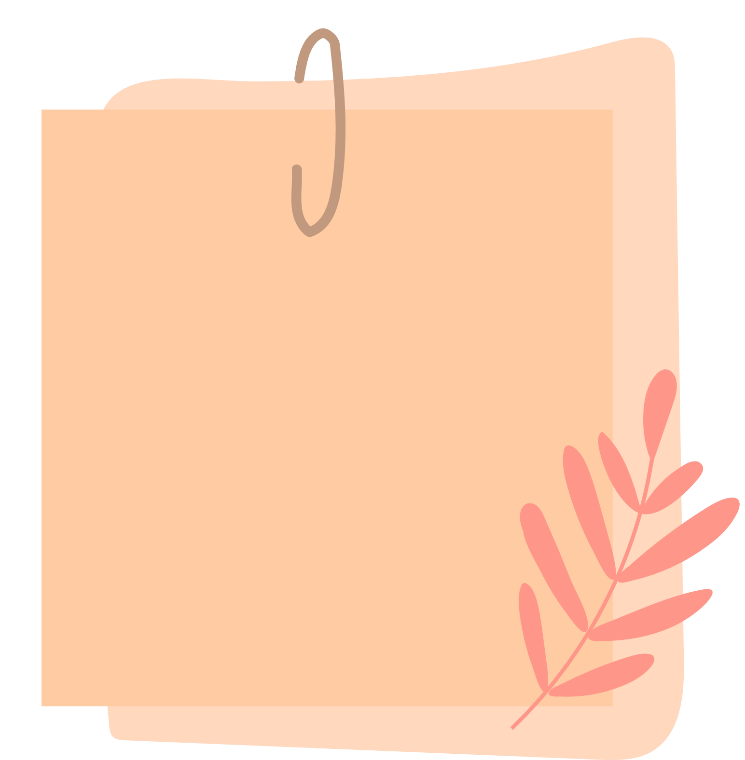 Giải
a) Sơ đồ hình cây biểu thị sự hình thành giao tử:
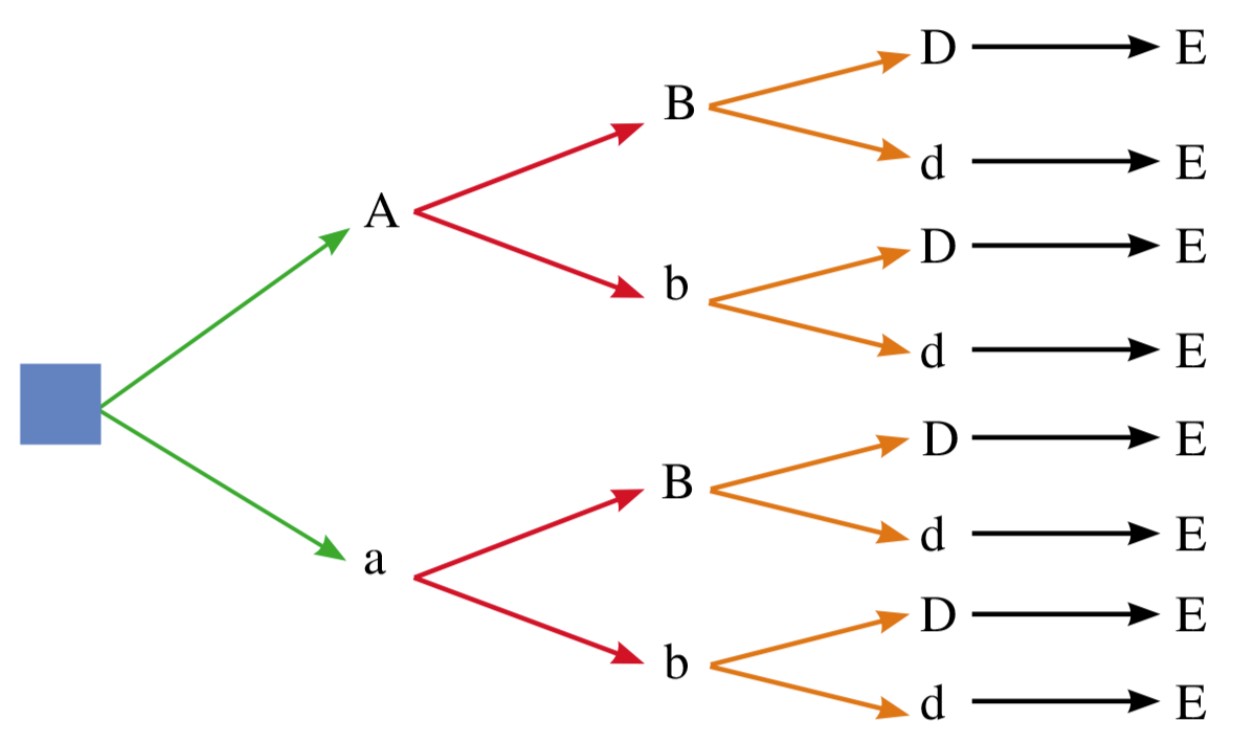 b) Từ sơ đồ hình cây, ta có 8 loại giao tử của kiểu gen AaBbDdEE.
TRÒ CHƠI: “AI NHANH HƠN”
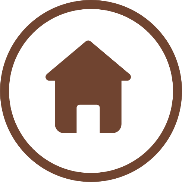 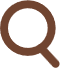 Luật chơi: Chia lớp thành 2 đội và thi đua nhau trả lời, khoanh tròn vào đáp án đặt trước câu trả lời đúng. Đội nào trả lời được đúng và nhanh nhất sẽ là đội chiến thắng.
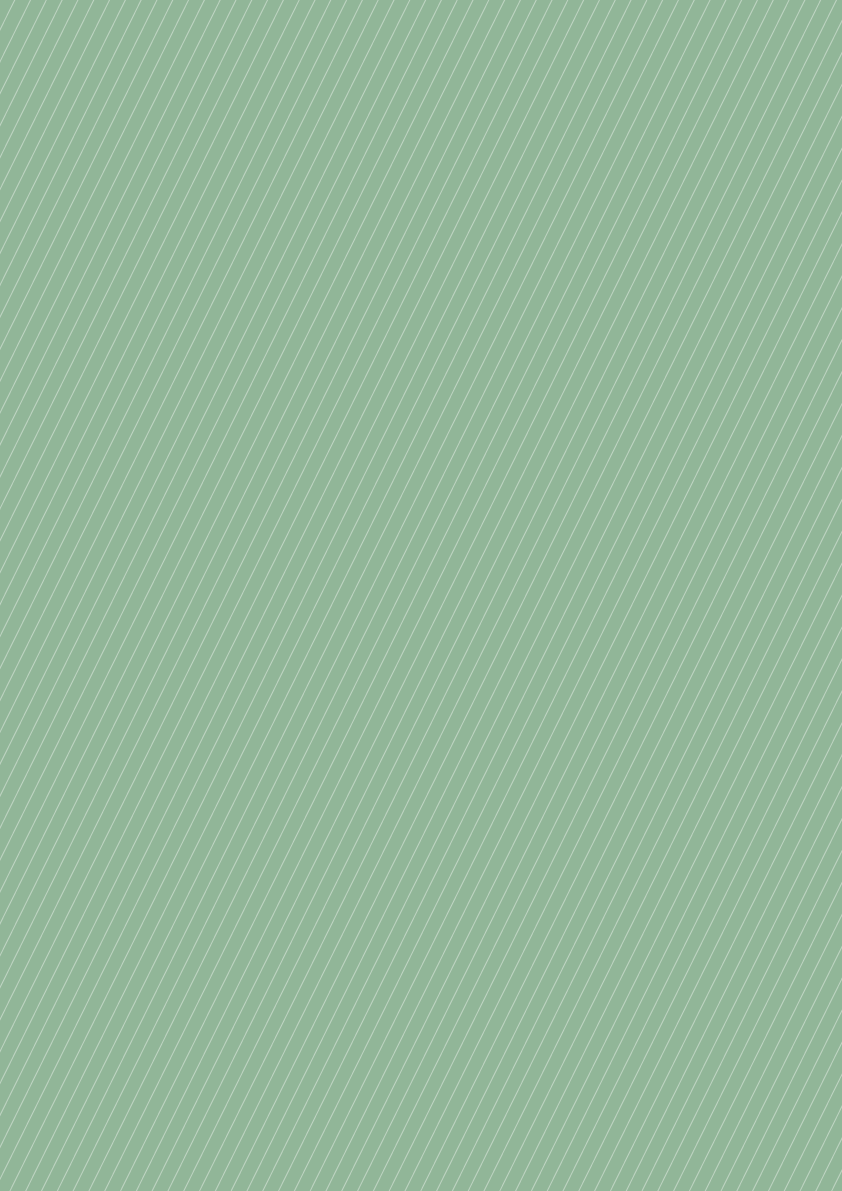 Một công việc được hoàn thành bởi một trong ba hành động. Nếu hành động thứ nhất có a cách thực hiện, hành động thứ hai có b cách thực hiện, hành động thứ ba có c cách thực hiện (các cách thực hiện của ba hành động là khác nhau đôi một) thì số cách hoàn thành công việc đó là:
Câu 1
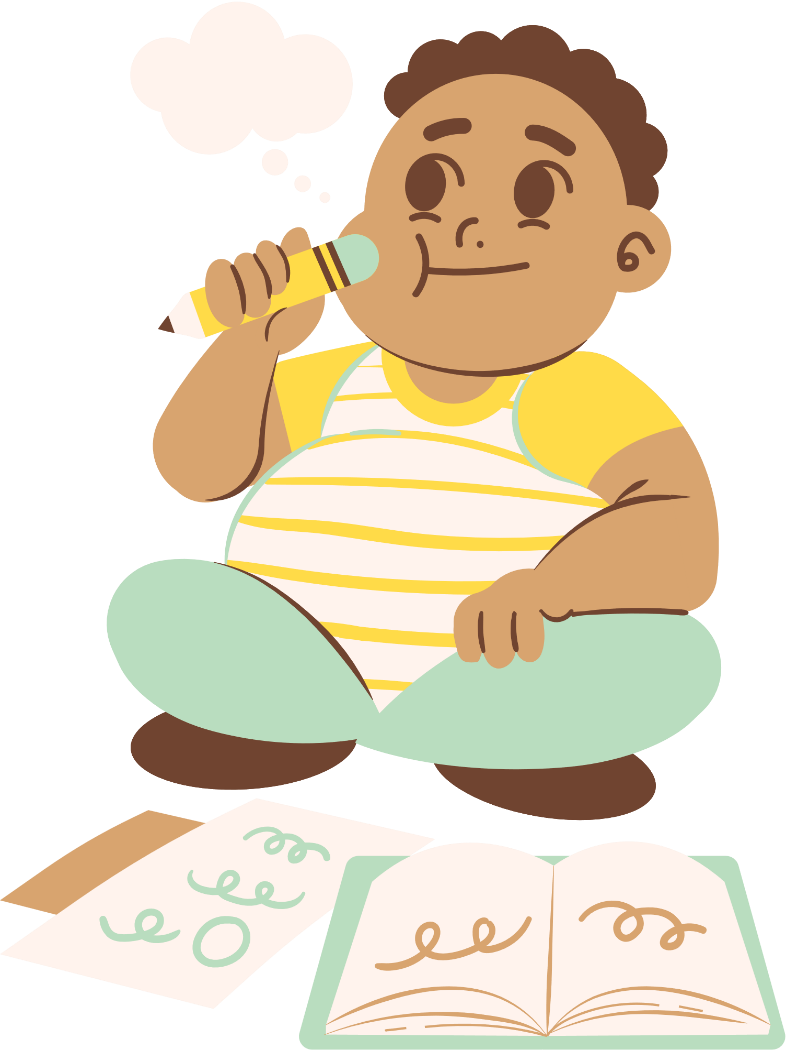 B. a + b + c.
D. ab + c
A. abc.
C. 1.
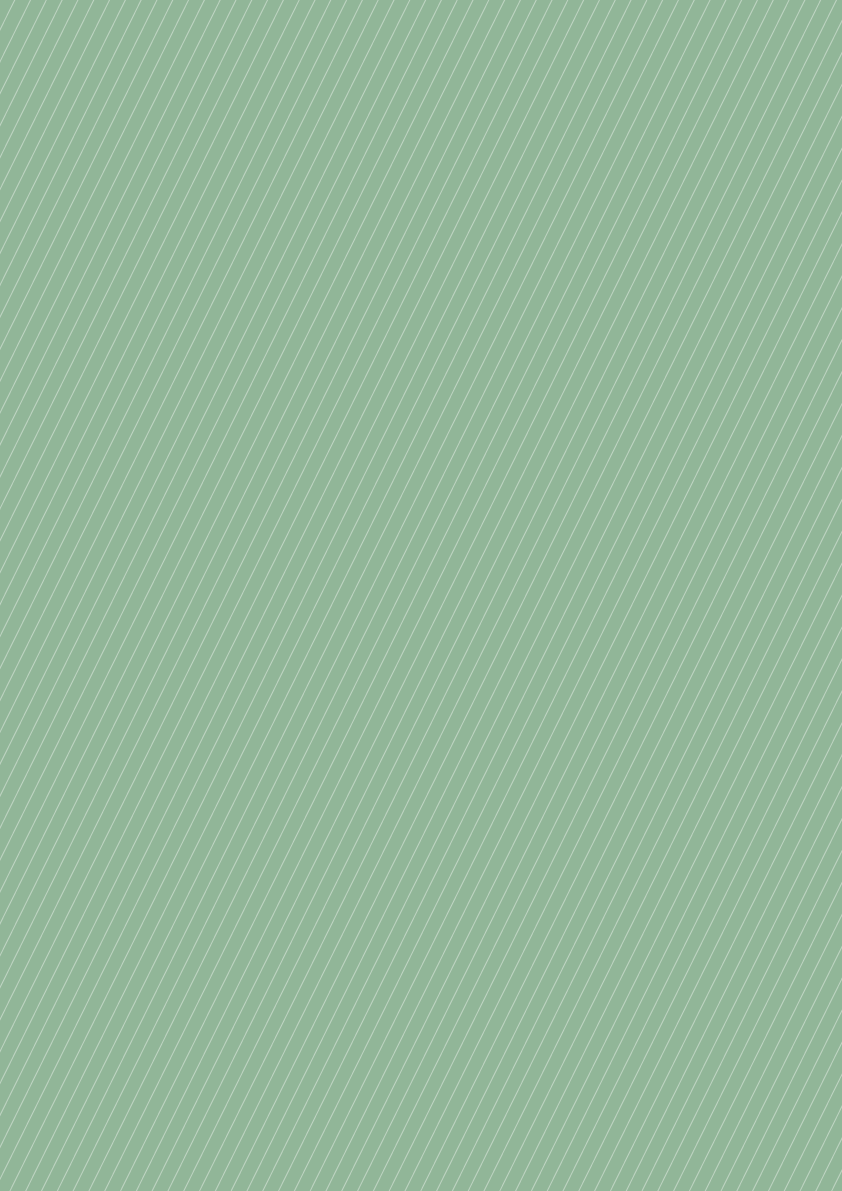 Một công việc được hoàn thành bởi ba hành động liên tiếp. Nếu hành động thứ nhất có a cách thực hiện; ứng với mỗi cách thực hiện hành động thứ nhất, có b cách thực hiện hành động thứ hai; ứng với mỗi cách thực hiện hành động thứ nhất và mỗi cách thực hiện hành động thứ hai có c cách thực hiện hành động thứ ba thì số cách hoàn thành công việc đó là:
Câu 2
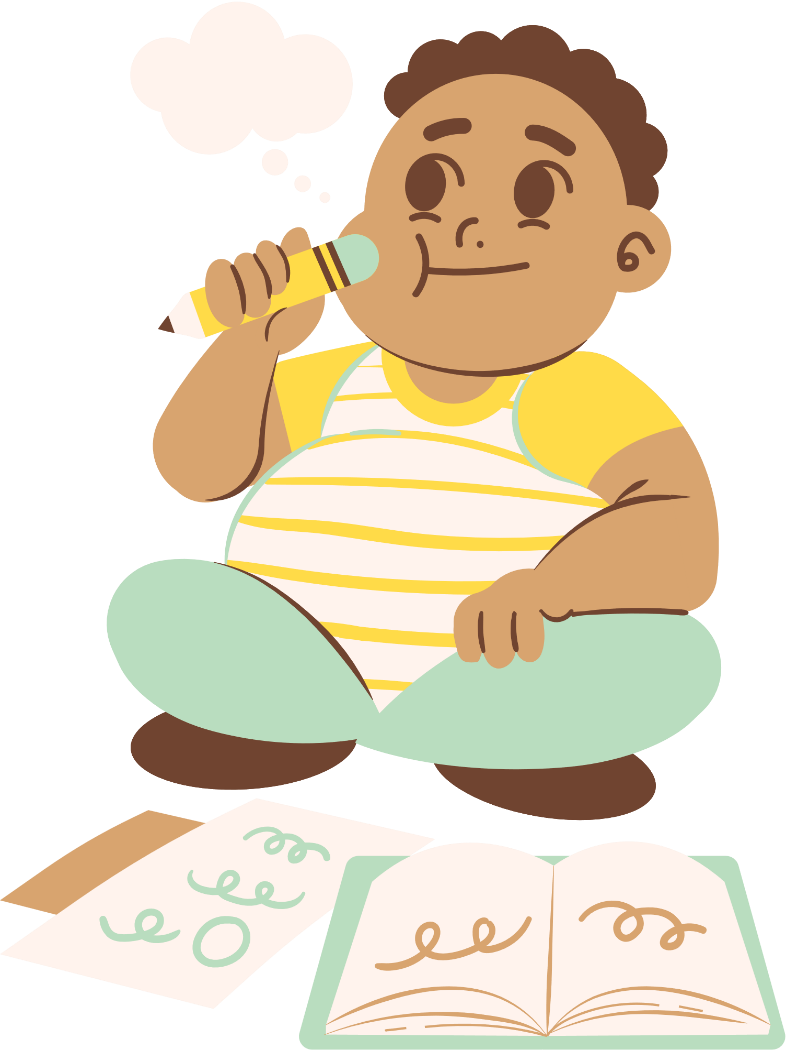 B. a + b + c.
D. ab + c
A. abc.
C. 1.
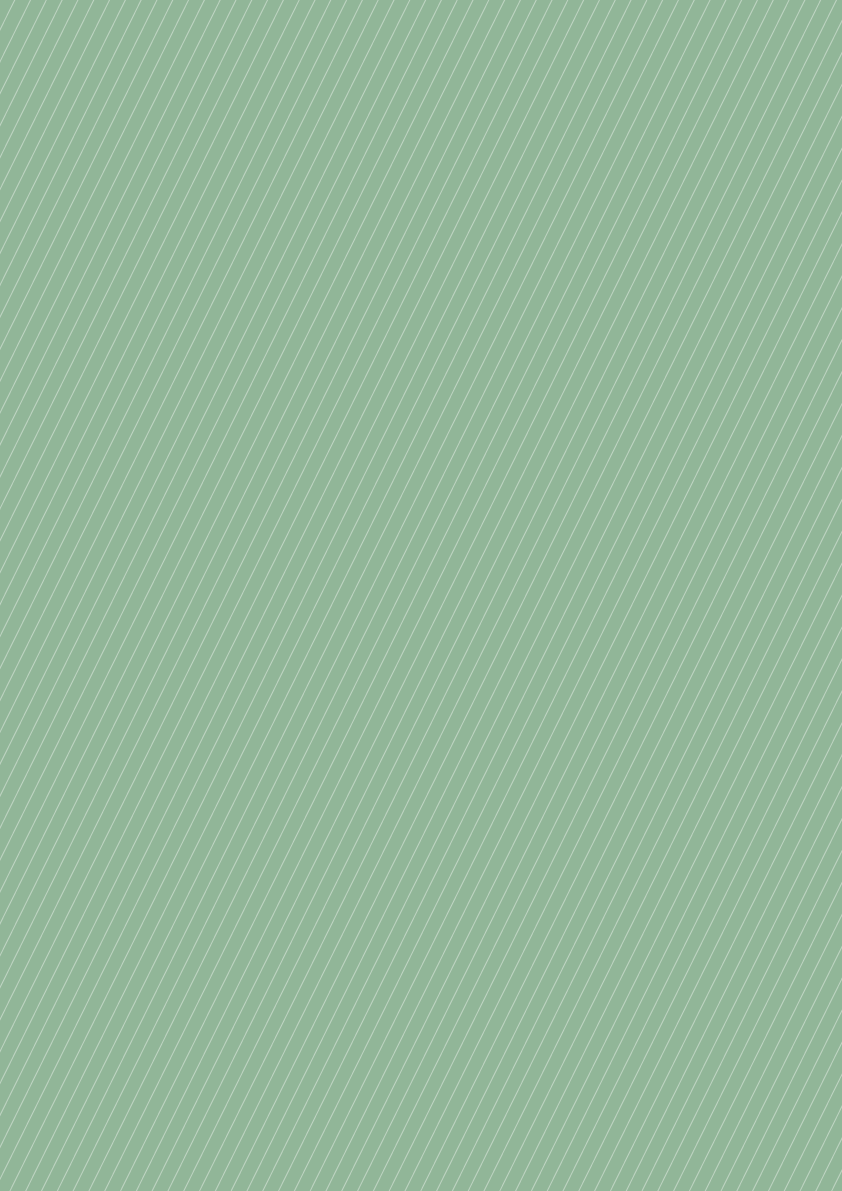 Lớp 10A có 10 bạn nữ và 25 bạn nam. Có bao nhiêu cách chọn một bạn để làm lớp trưởng?
Câu 3
A. 250.
C. 45.
B. 35.
D. 15.
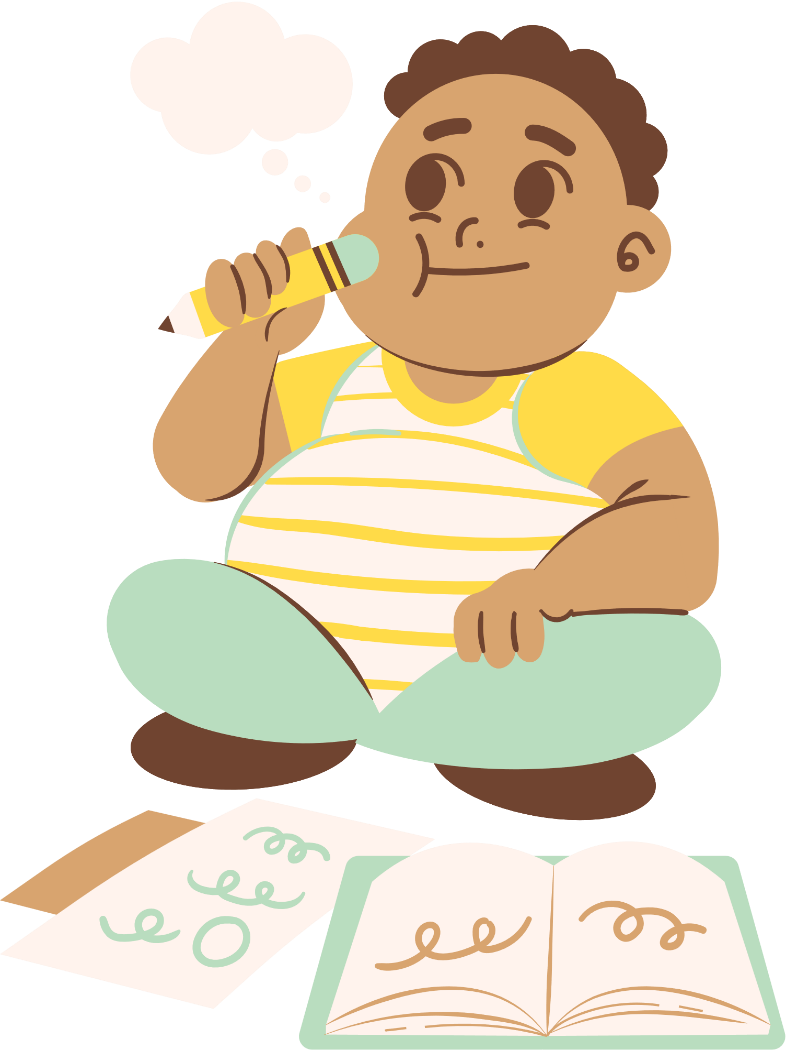 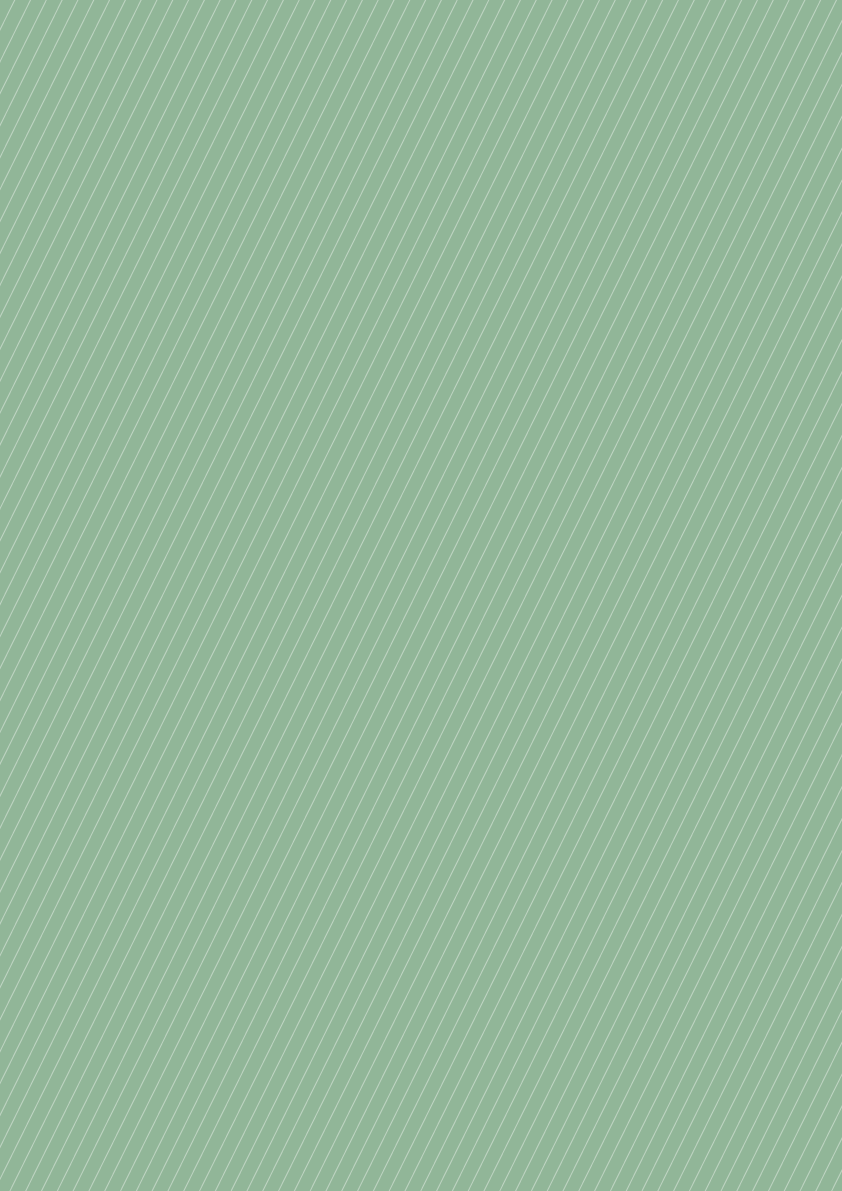 Câu 4
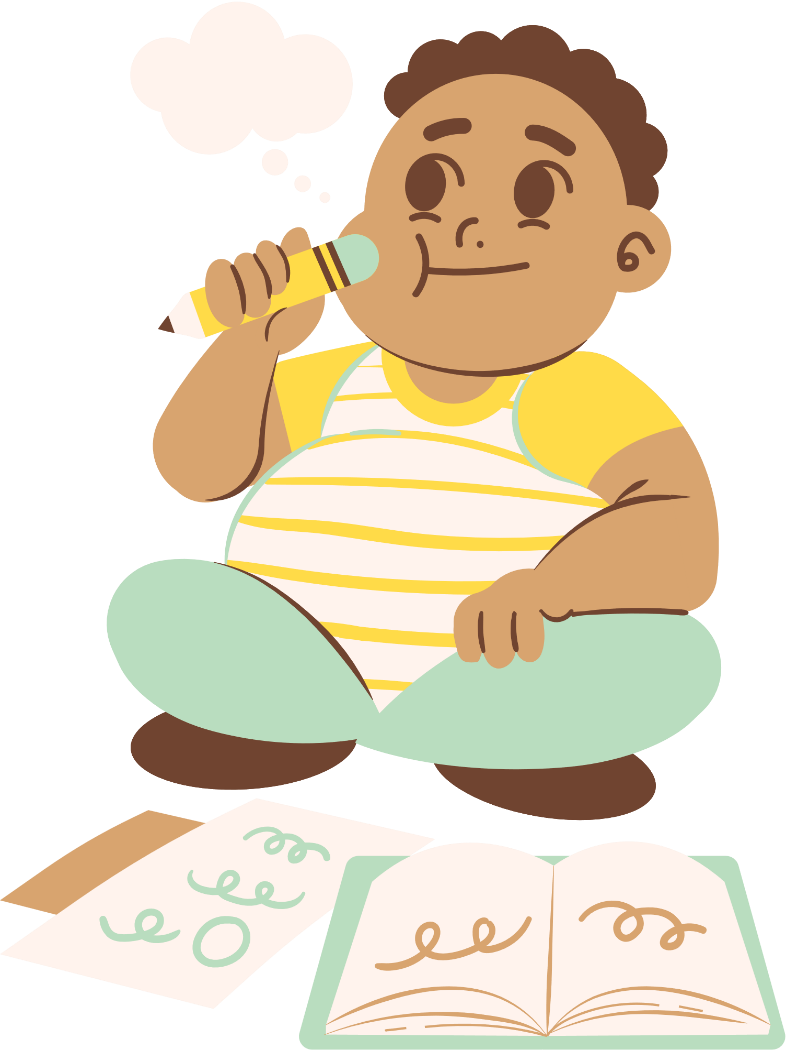 A. 380.
C. 40.
B. 400.
D. 38.
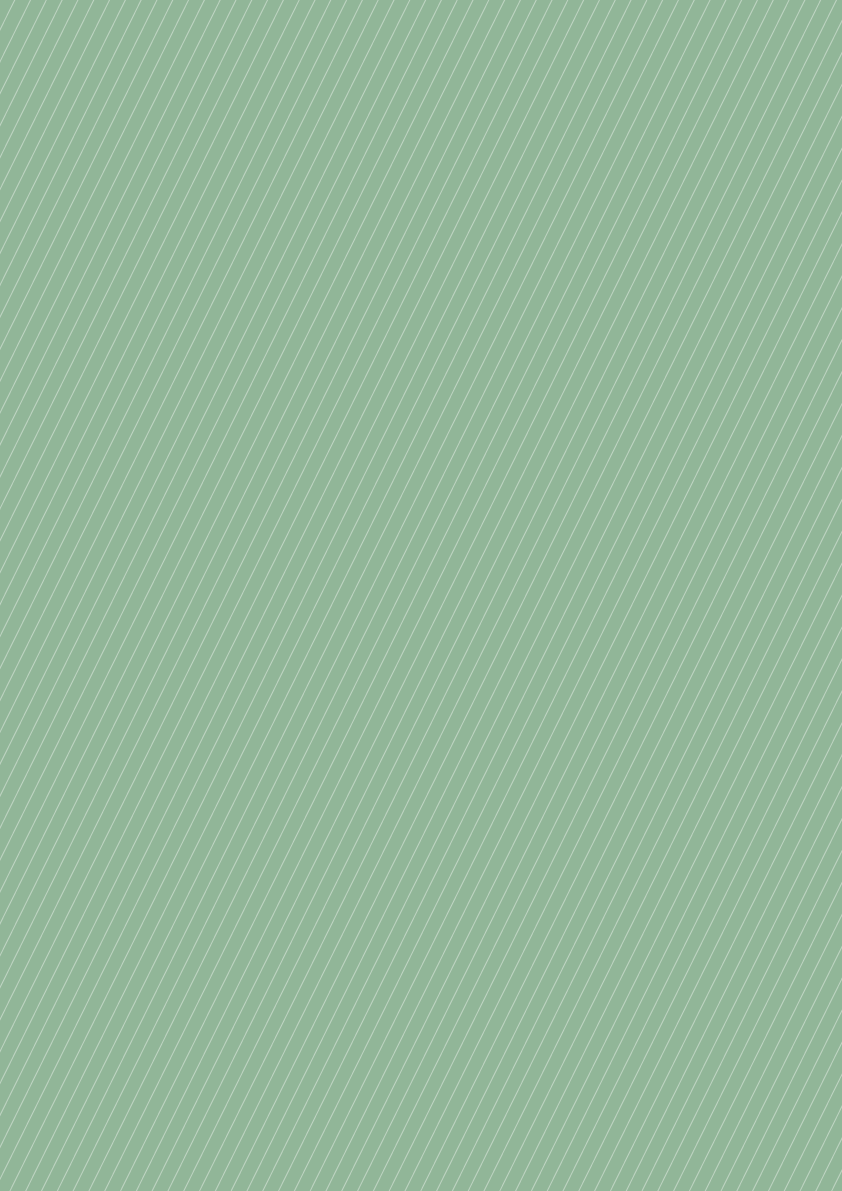 Bạn Quân dự định đặt mật khẩu cho vali của mình bằng dãy có 3 kí tự là các chữ số. Hỏi có bao nhiêu cách để Quân có thể đặt một mật khẩu cho vali?
Câu 5
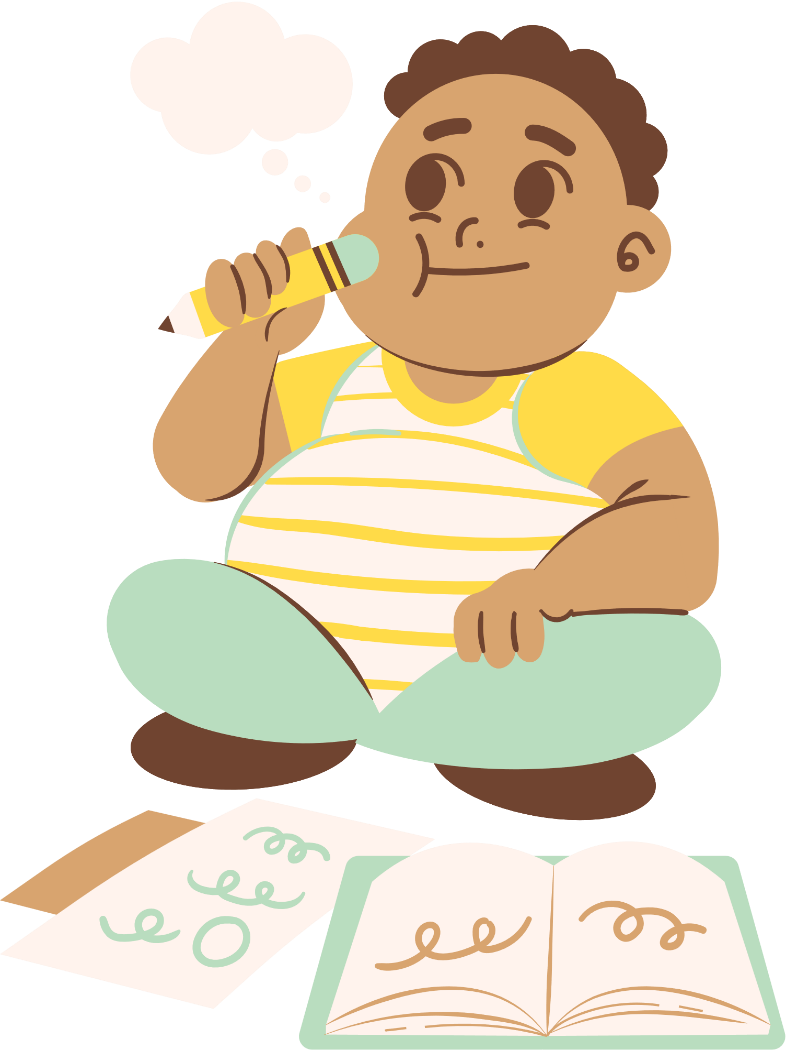 A. 720.
C. 1000.
B. 648.
D. 30.
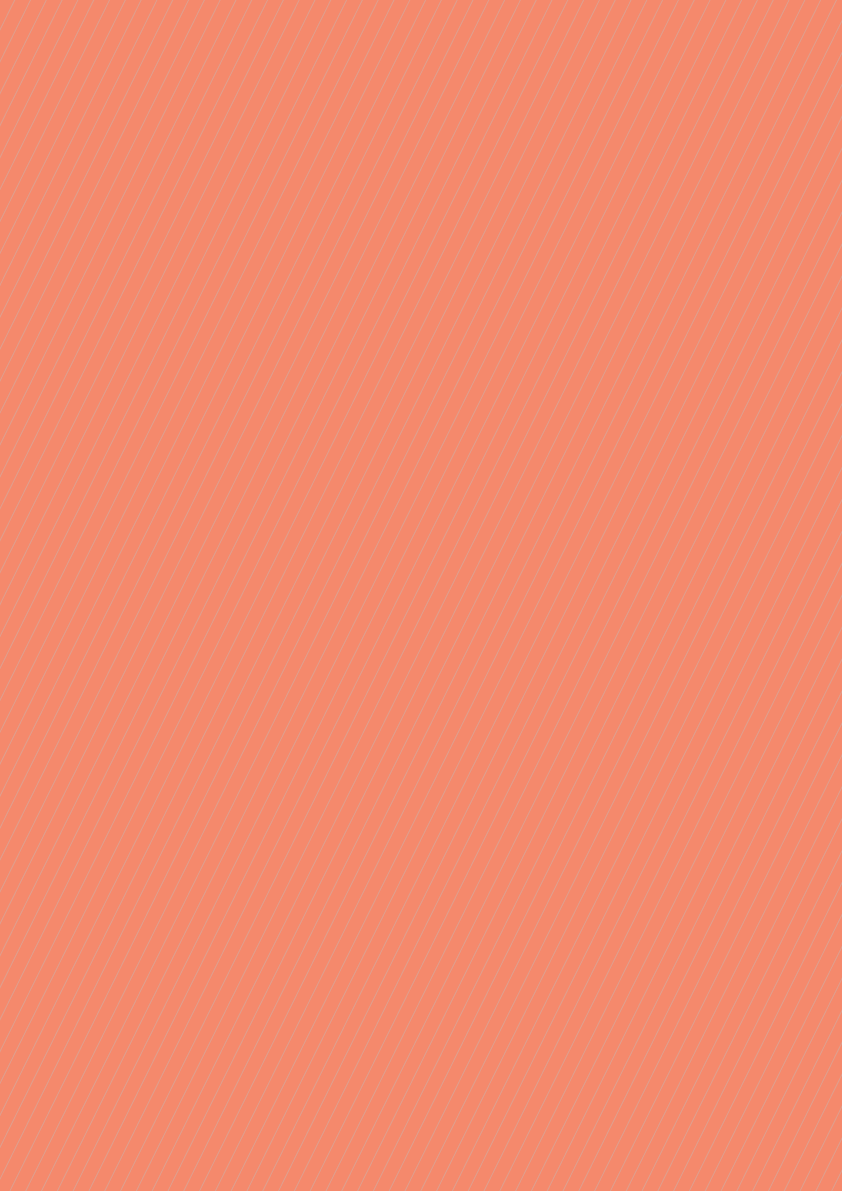 LUYỆN TẬP
Bài 1 (SGK- tr.10)
Việc lập số tự nhiên gồm ba chữ số chia hết cho 5 là thực hiện 3 hành động liên tiếp:
+ Chọn chữ số hàng đơn vị: có 1 cách chọn (số 5)
+ Chọn chữ số hàng chục: có 6 cách chọn
+ Chọn chữ số hàng trăm: có 6 cách chọn
Theo quy tắc nhân, lập được: 1 . 6. 6 = 36 số thoả mãn đề bài.
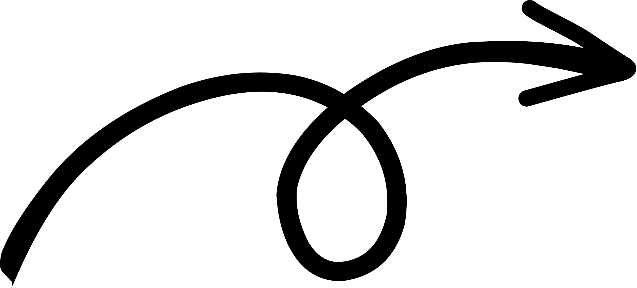 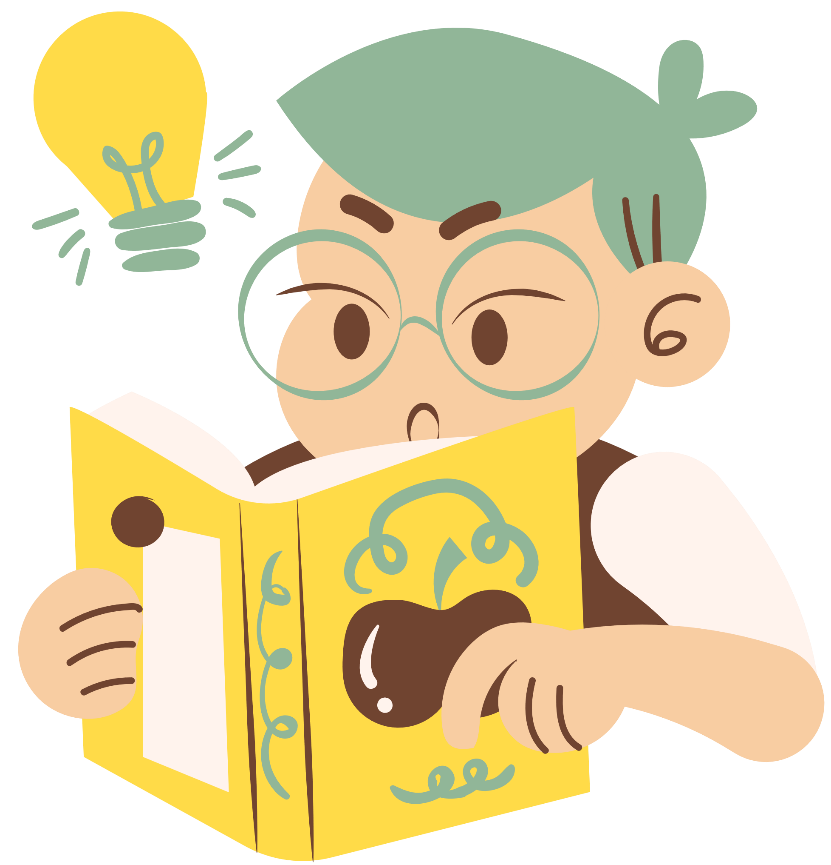 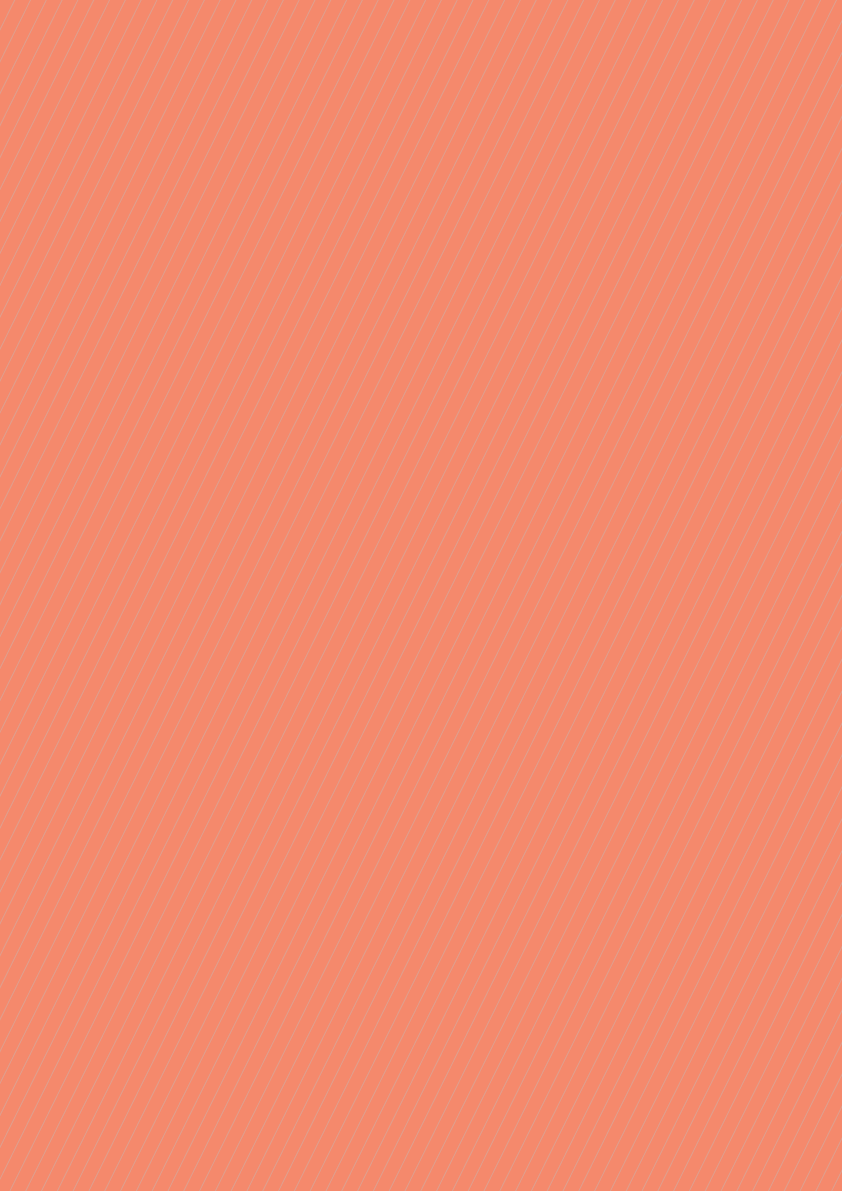 Bài 2 (SGK- tr.10)
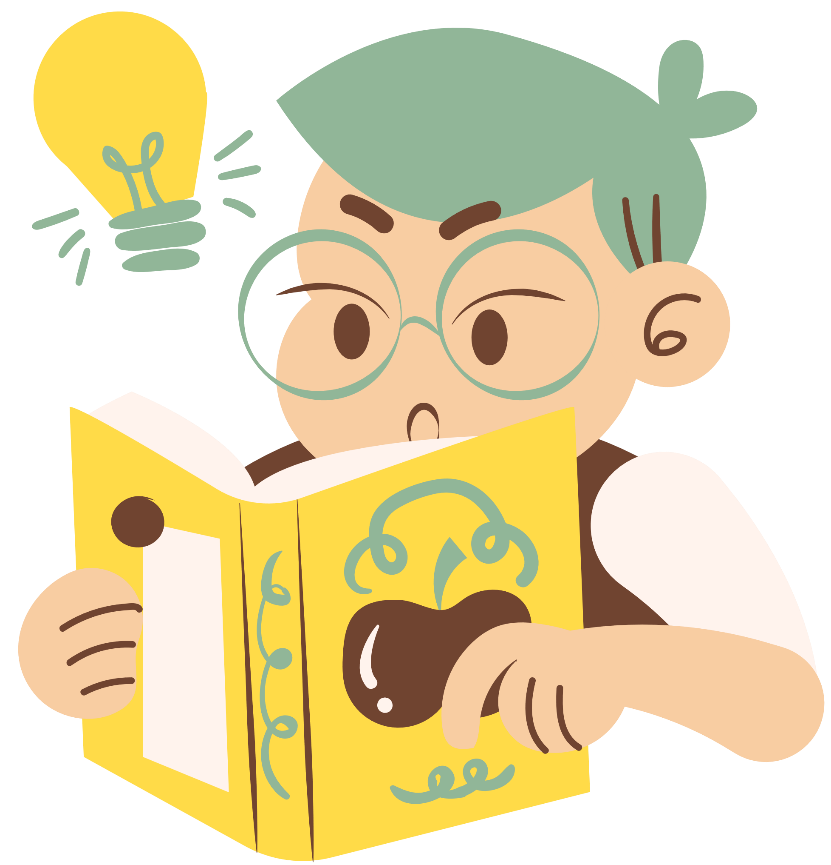 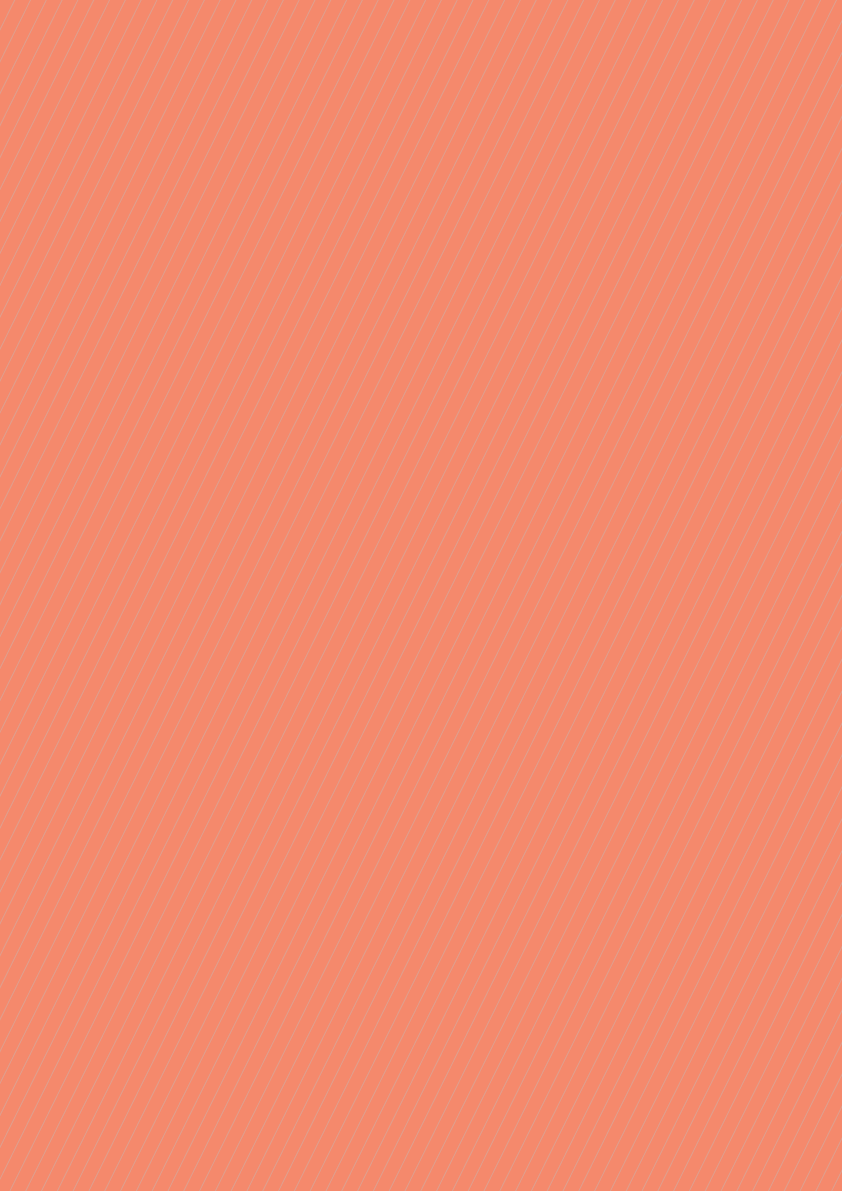 Giải
a. Việc lập số chẵn gồm ba chữ số là thực hiện 3 hành động liên tiếp:
+ Chọn chữ số hàng đơn vị: có 3 cách chọn (số 2, 4, 6)
+ Chọn chữ số hàng chục: có 7 cách chọn
+ Chọn chữ số hàng trăm: có 7 cách chọn
Theo quy tắc nhân, lập được: 3 . 7 . 7 = 147 số cần tìm.
b. Việc lập số chẵn gồm ba chữ số đôi một khác nhau là thực hiện 3 hành động liên tiếp:
+ Chọn chữ số hàng đơn vị: có 3 cách chọn (số 2, 4, 6)
+ Chọn chữ số hàng chục: có 6 cách chọn
+ Chọn chữ số hàng trăm: có 5 cách chọn
Theo quy tắc nhân, lập được: 3 . 6 . 5 = 90 số cần tìm.
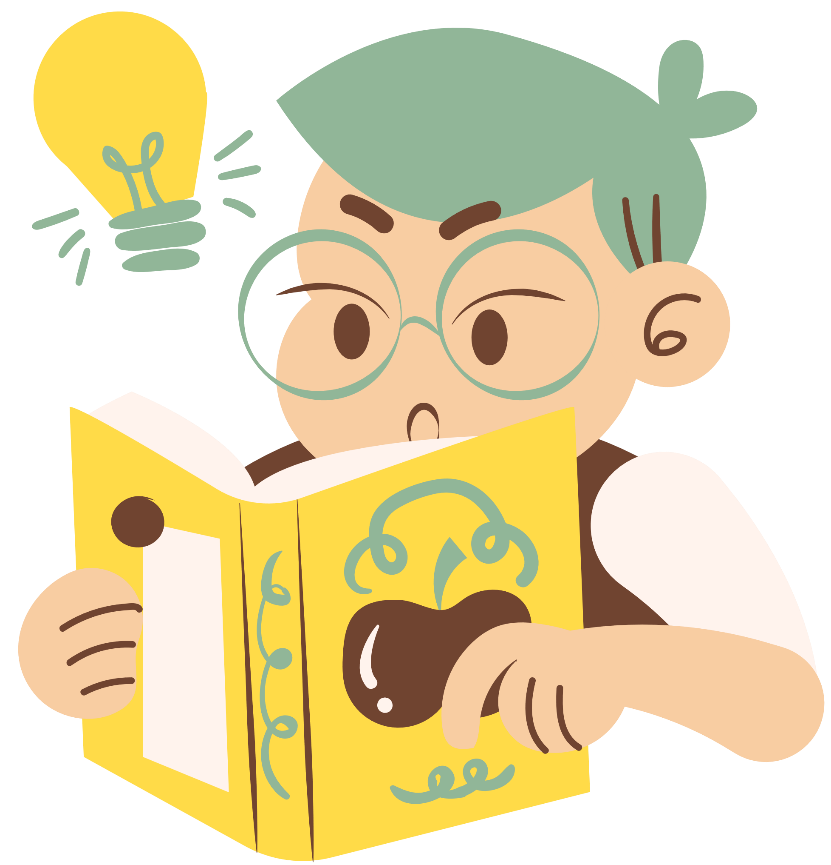 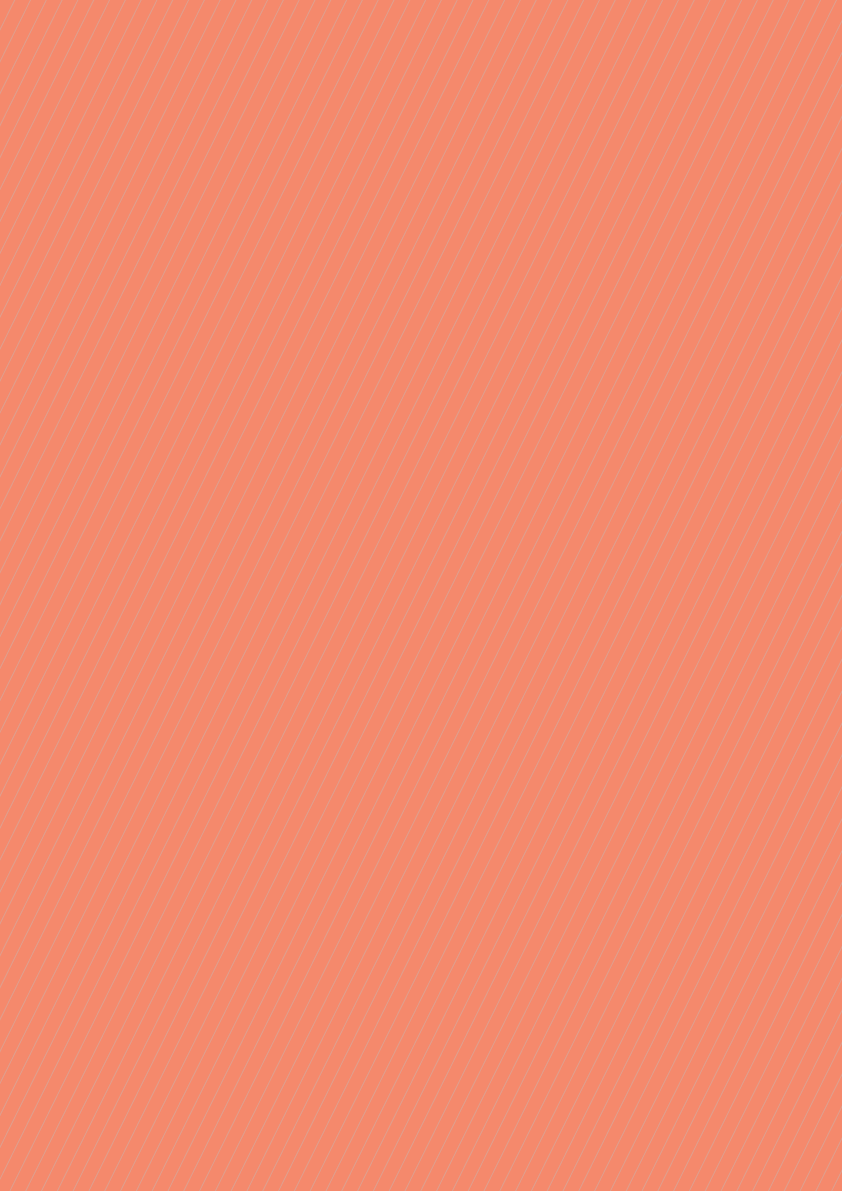 Bài 3 (SGK- tr.10)
Trong một trường trung học phổ thông, khối 10 có 245 học sinh nam và 235 học sinh nữ.
a) Nhà trường cần chọn một học sinh ở khối 10 đi dự buổi giao lưu với học sinh các trường trung học phổ thông trong tỉnh. Hỏi nhà trường có bao nhiêu cách chọn?
b) Nhà trường cần chọn hai học sinh ở khối 10 , trong đó có 1 nam và 1 nữ, đi dự trại hè của học sinh trong tỉnh. Hỏi nhà trường có bao nhiêu cách chọn?
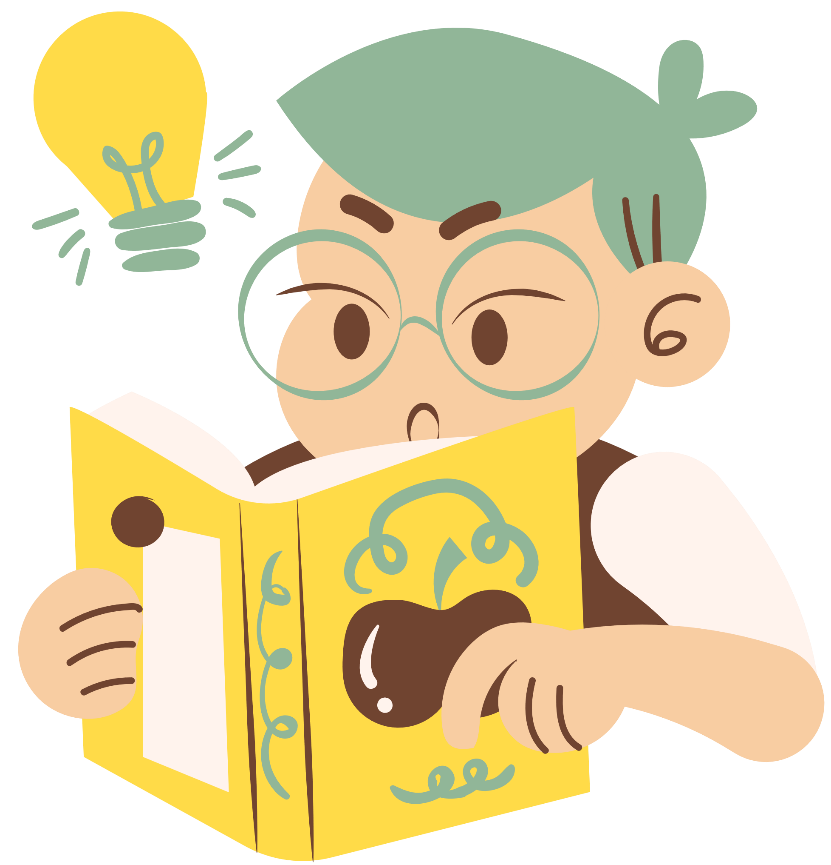 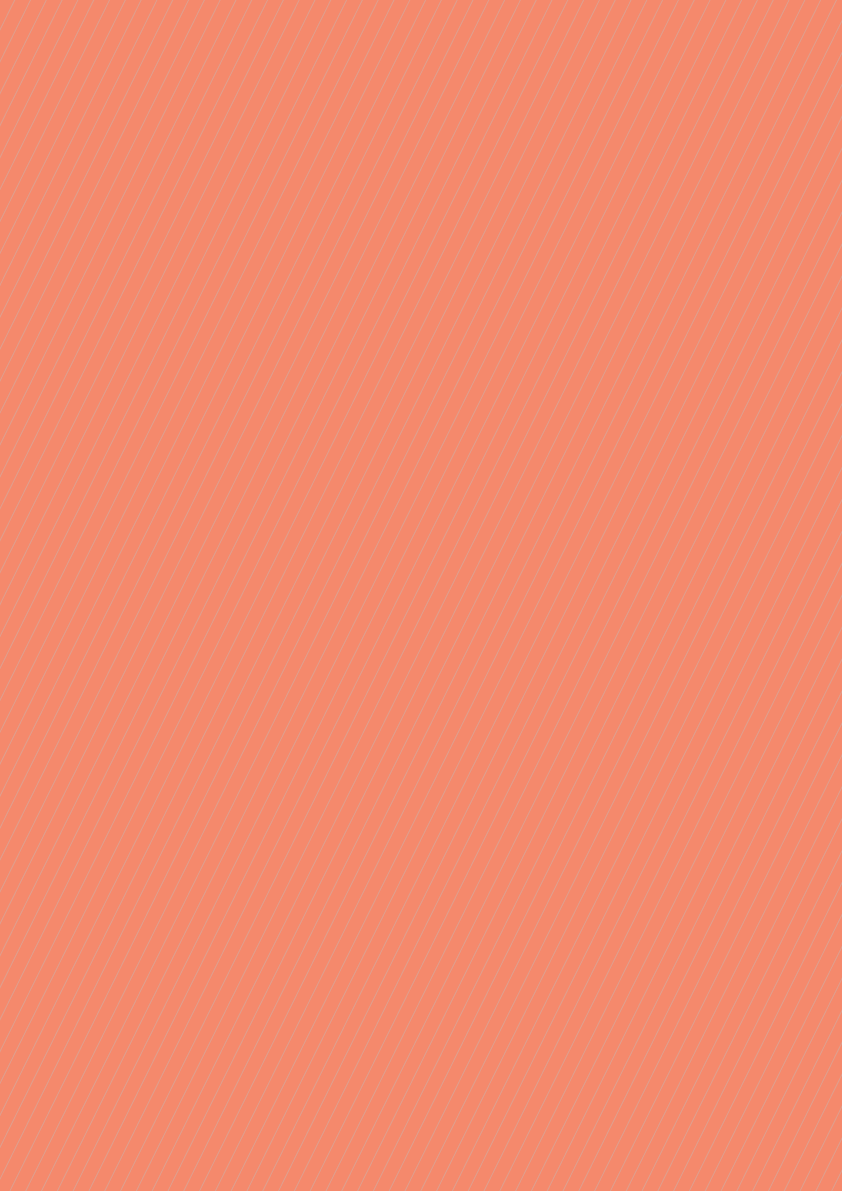 Giải
a. Việc chọn một học sinh đi dự buổi giao lưu là thực hiện một trong hai hoạt động sau:
+ Chọn một học sinh nam: có 245 cách chọn.
+ Chọn một học sinh nữ: có 235 cách chọn.
Vậy có 245 + 235 = 480 cách chọn một học sinh đi dự buổi giao lưu.
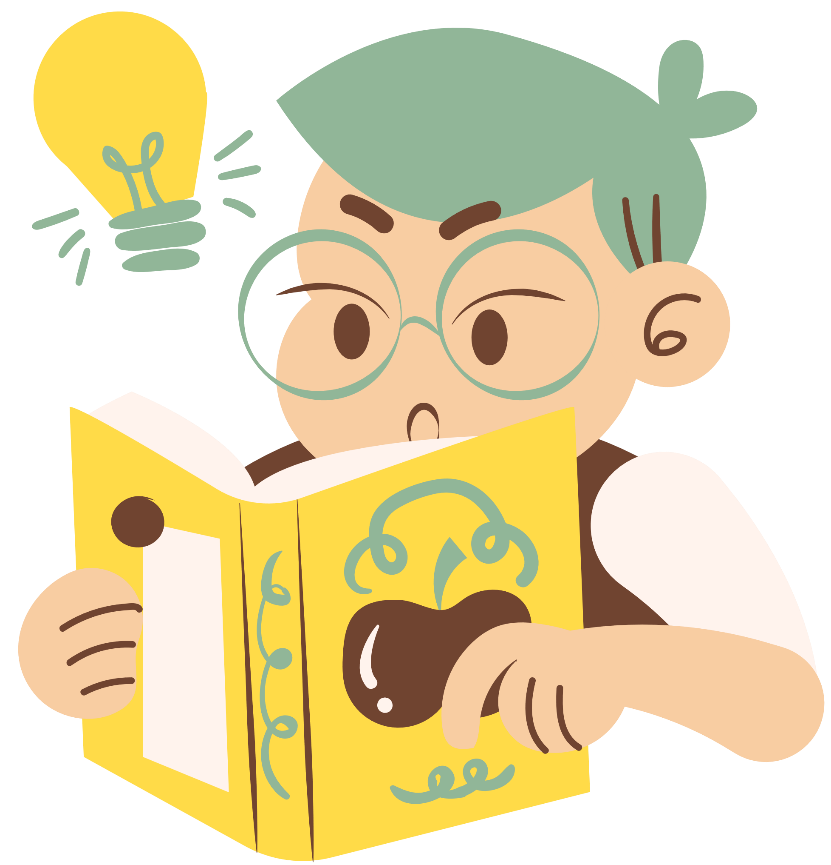 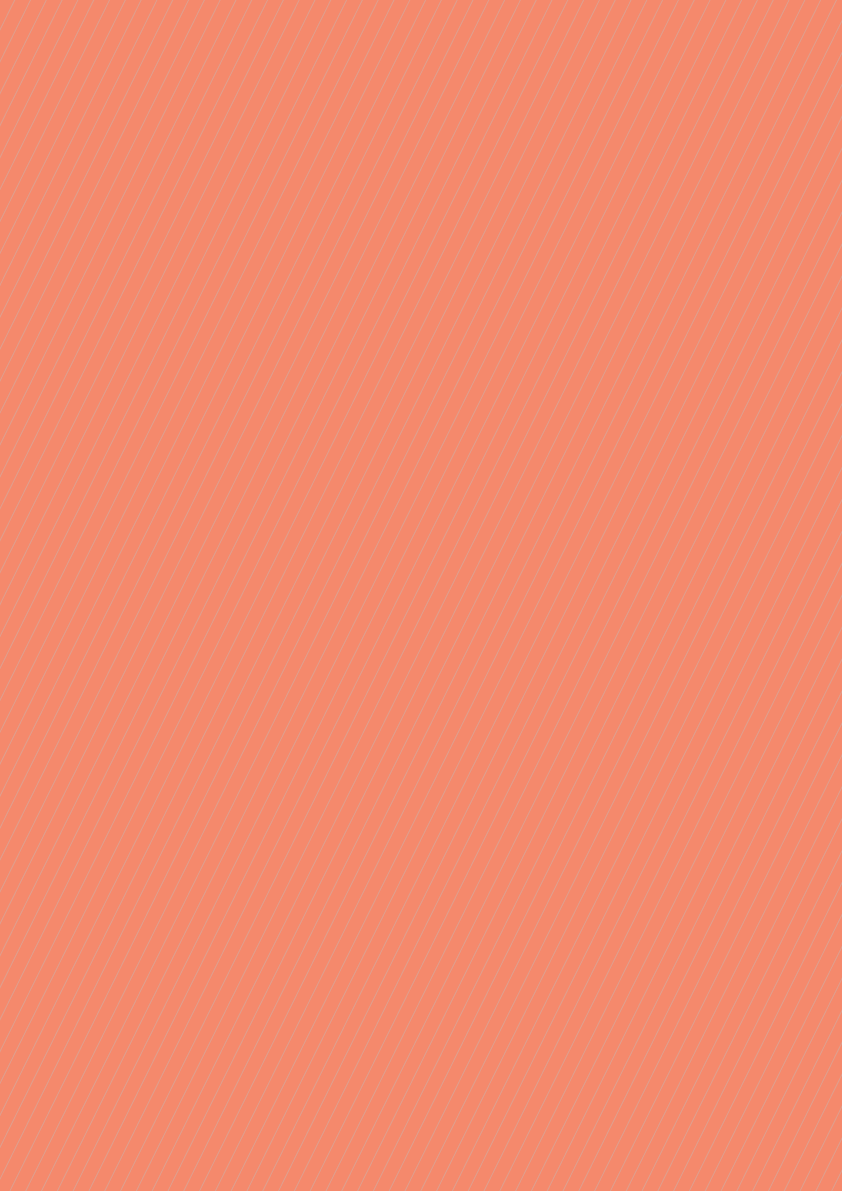 Giải
b. Việc chọn hai học sinh đi dự trại hè cần thực hiện liên tiếp hai hoạt động sau:
+ Chọn một học sinh nam: có 245 cách chọn.
+ Chọn một học sinh nữ: có 235 cách chọn.
Vậy có 245 . 235  = 57 575 cách chọn hai học sinh đi dự trại hè.
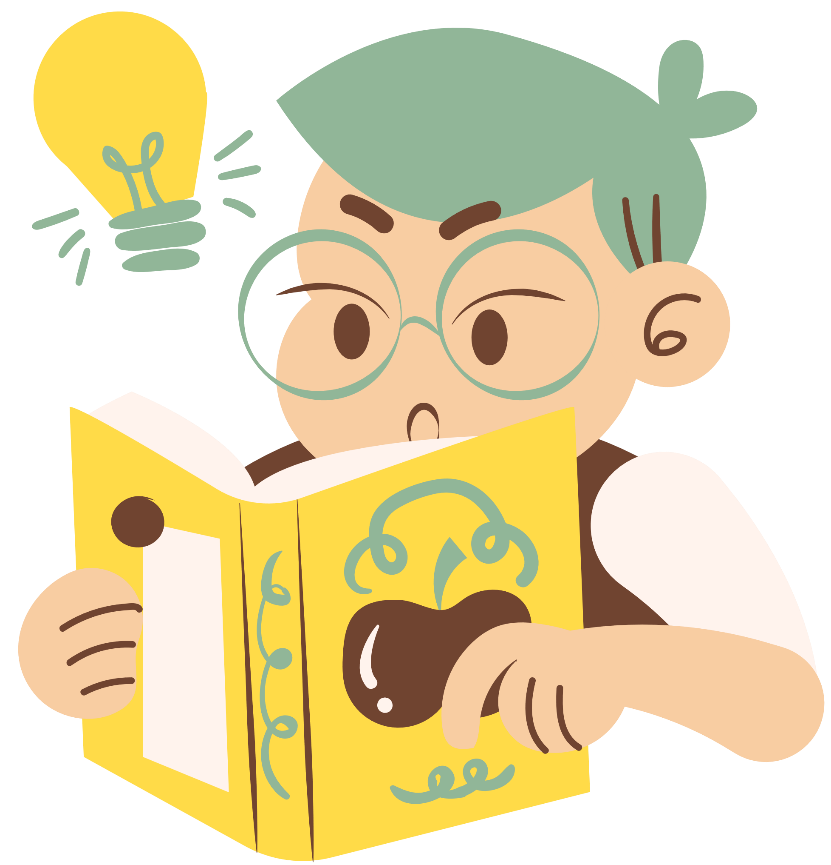 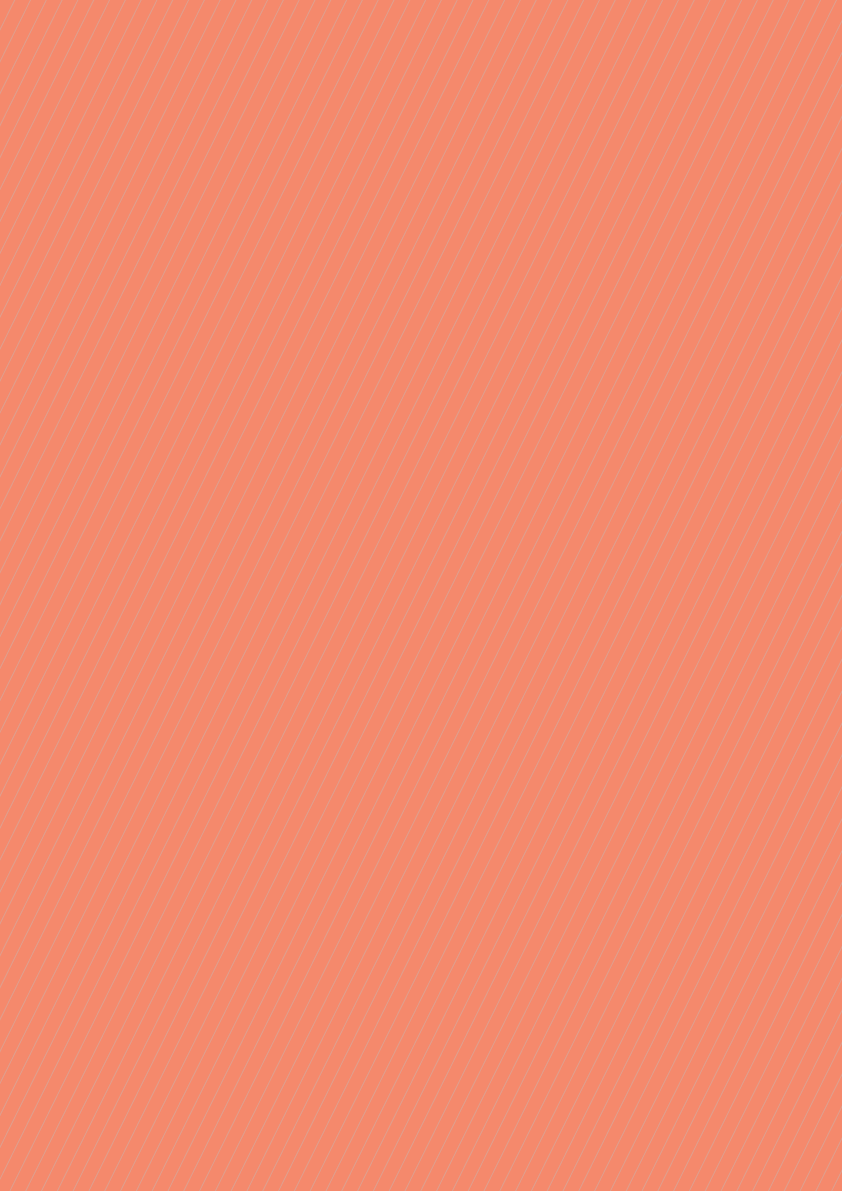 Bài 4 (SGK- tr.10)
Trong giải thi đấu bóng đá World Cup, vòng bảng có 32 đội tham gia, được chia làm 8 bảng, mỗi bảng có 4 đội đấu vòng tròn một lượt. Tính số trận được thi đấu trong vòng bảng theo thể thức trên.
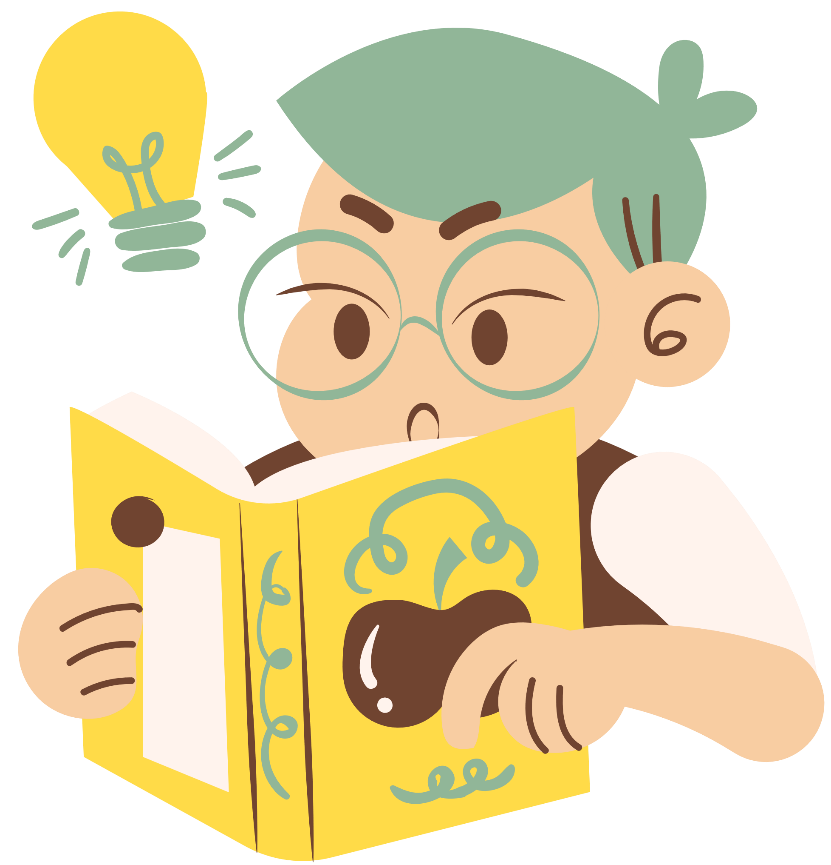 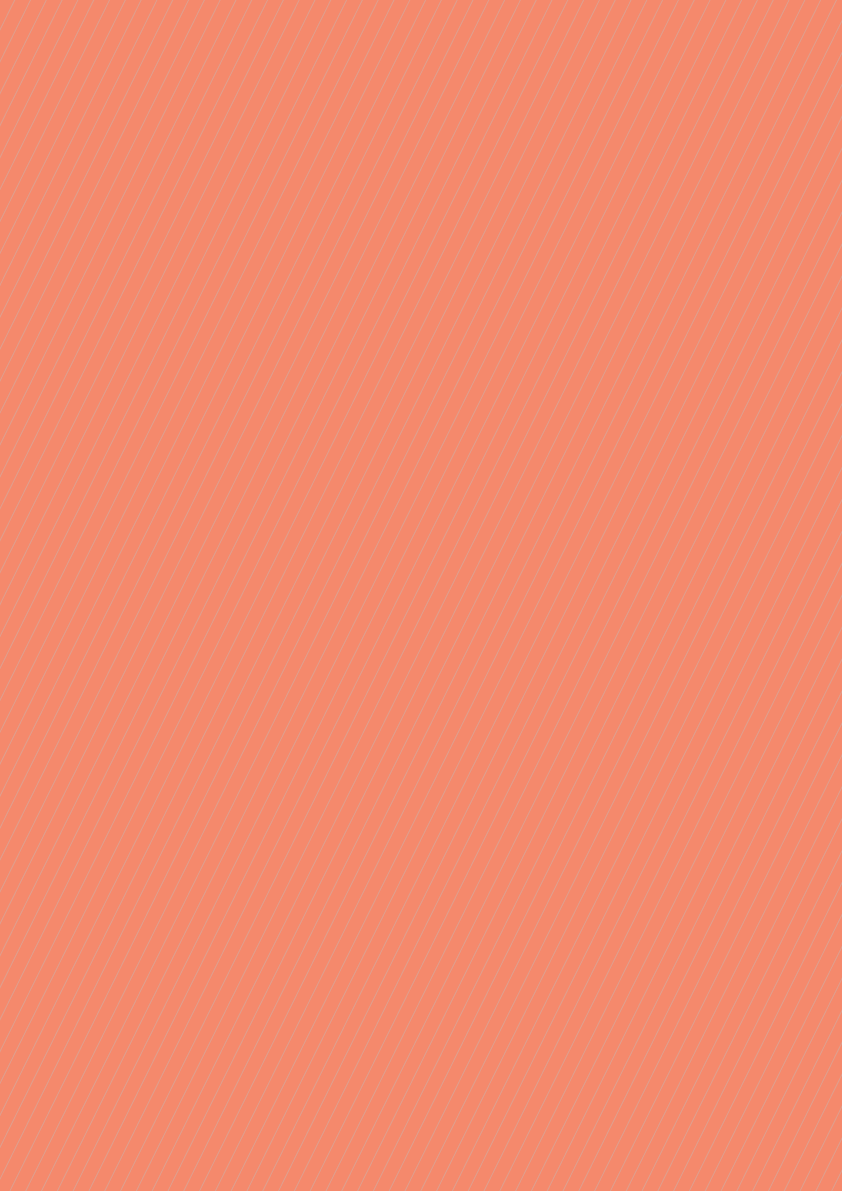 Giải
Số trận đấu chính là số cách chọn 2 đội thi đấu trong bảng, thực hiện liên tiếp các hoạt động sau:
+ Chọn một đội thi đấu với đội thứ nhất: có 3 cách chọn
+ Chọn một đội thi đấu với đội thứ hai, không tính đội thứ nhất: có 2 cách chọn
+ Chọn một đội thi đấu với đội thứ ba, không tính đội thứ nhất và thứ hai: có 1 cách chọn
Ta có 3 . 2 . 1 = 6 trận trong mỗi bảng.
Vậy 8 bảng có 8 . 6 = 48 trận đấu được thi đấu trong vòng bảng.
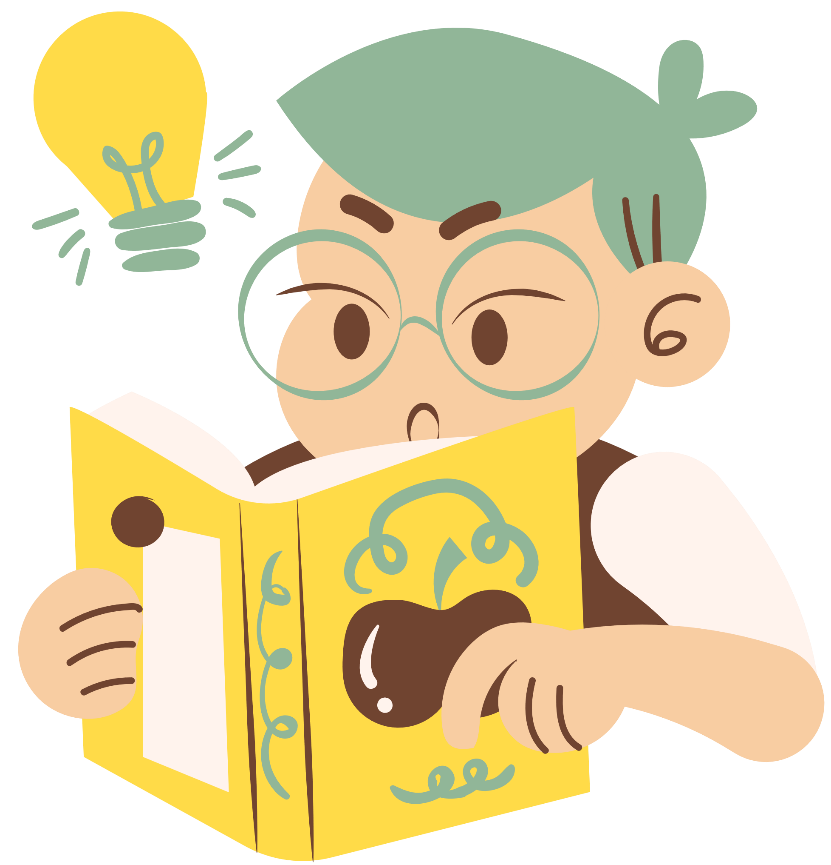 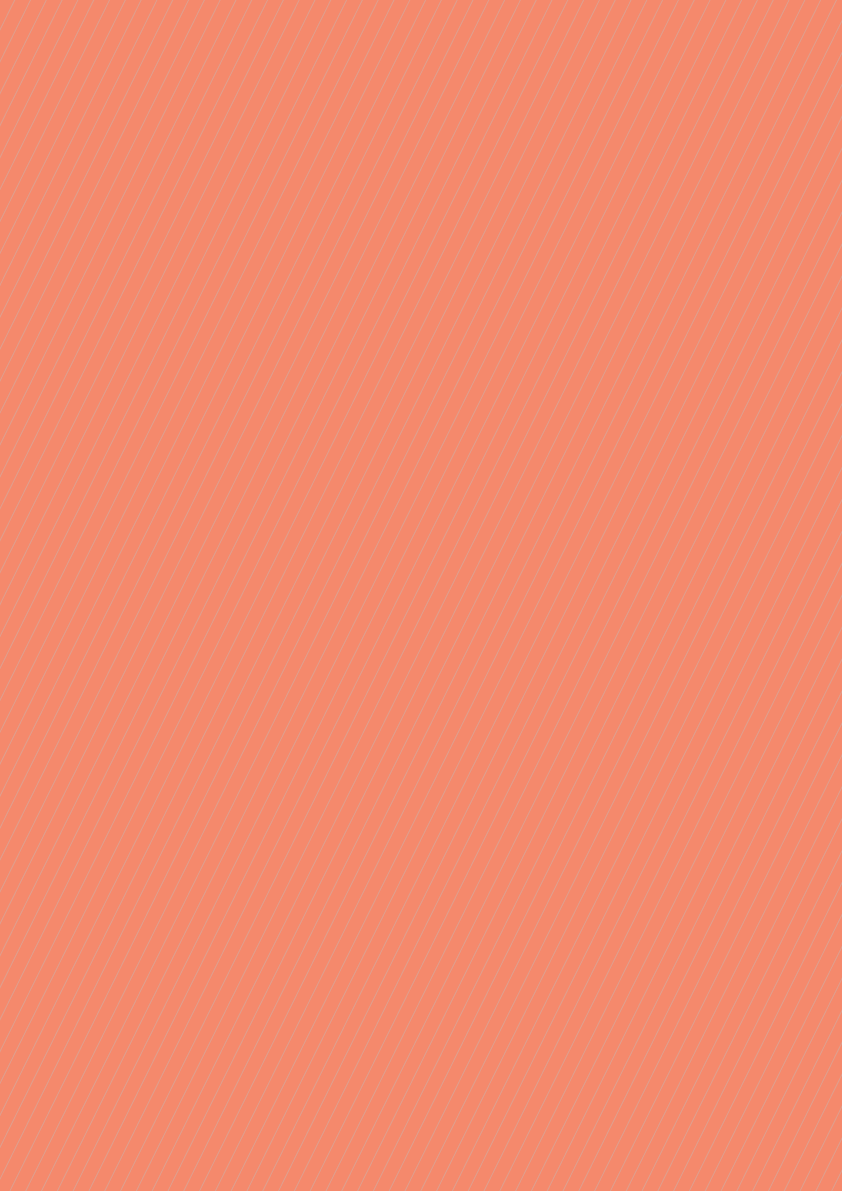 Bài 5 (SGK- tr.10)
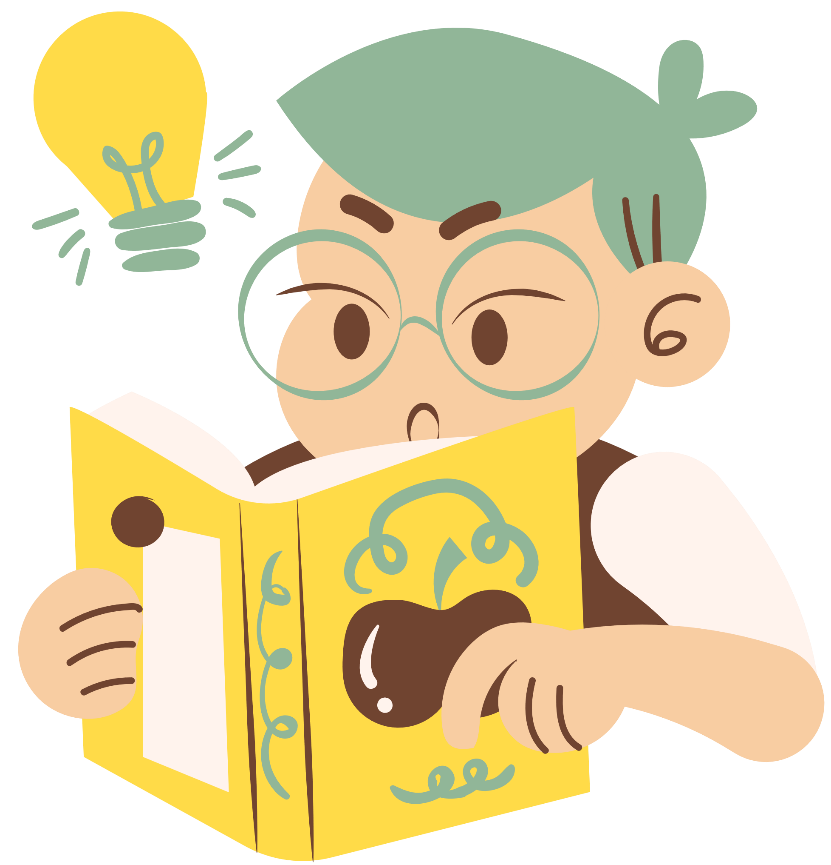 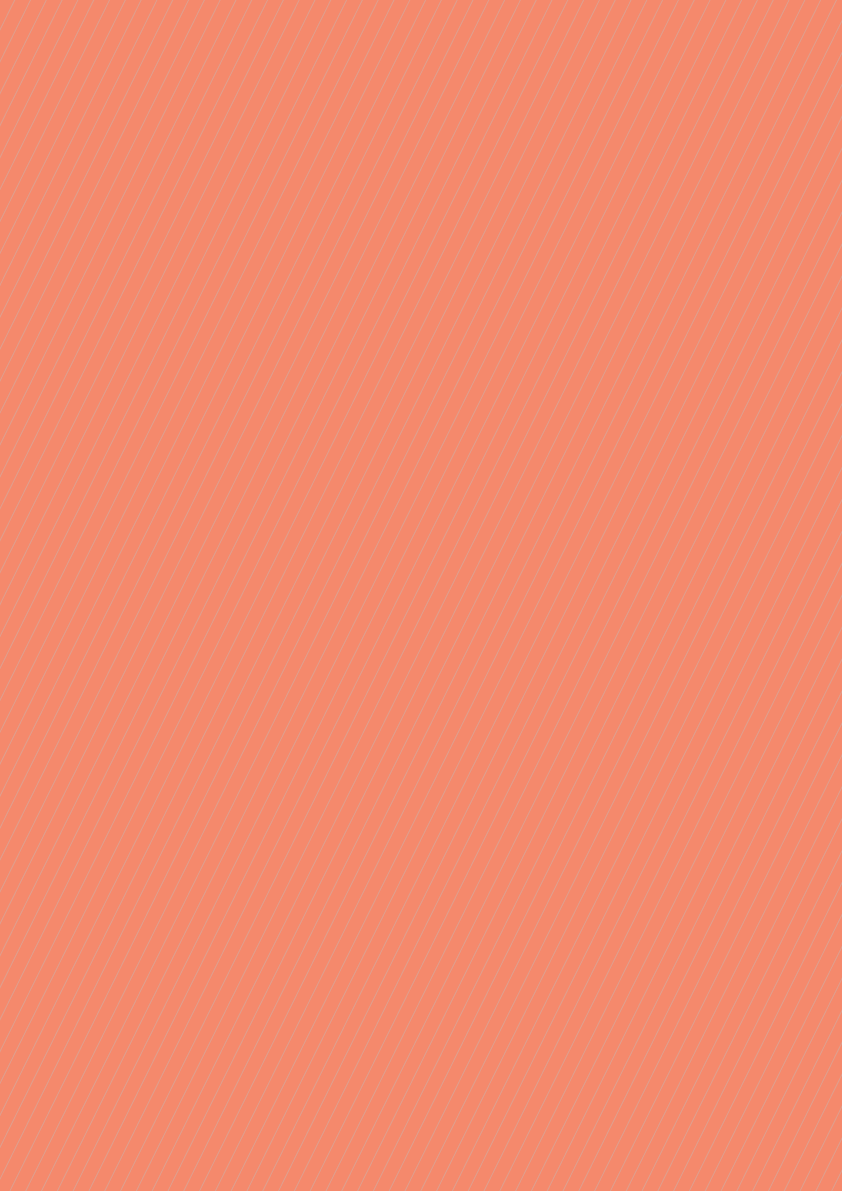 Giải
a.  + Số cách chọn kí tự đầu tiên từ bảng chữ cái là: 26 cách.
+ Số cách chọn kí tự thứ hai từ 10 chữ số là: 10 cách.
+ Số cách chọn kí tự thứ ba từ bảng chữ cái là: 26 cách.
+ Số cách chọn kí tự thứ tư từ 10 chữ số là: 10 cách.
+ Số cách chọn kí tự thứ năm từ bảng chữ cái là: 26 cách.
+ Số cách chọn kí tự cuối cùng từ 10 chữ số là: 10 cách.
Áp dụng quy tắc nhân, ta có số mã bưu chính có thể tạo ra là: 
26 . 10 . 26 . 10 . 26 . 10 = 17 576 000 mã bưu chính.
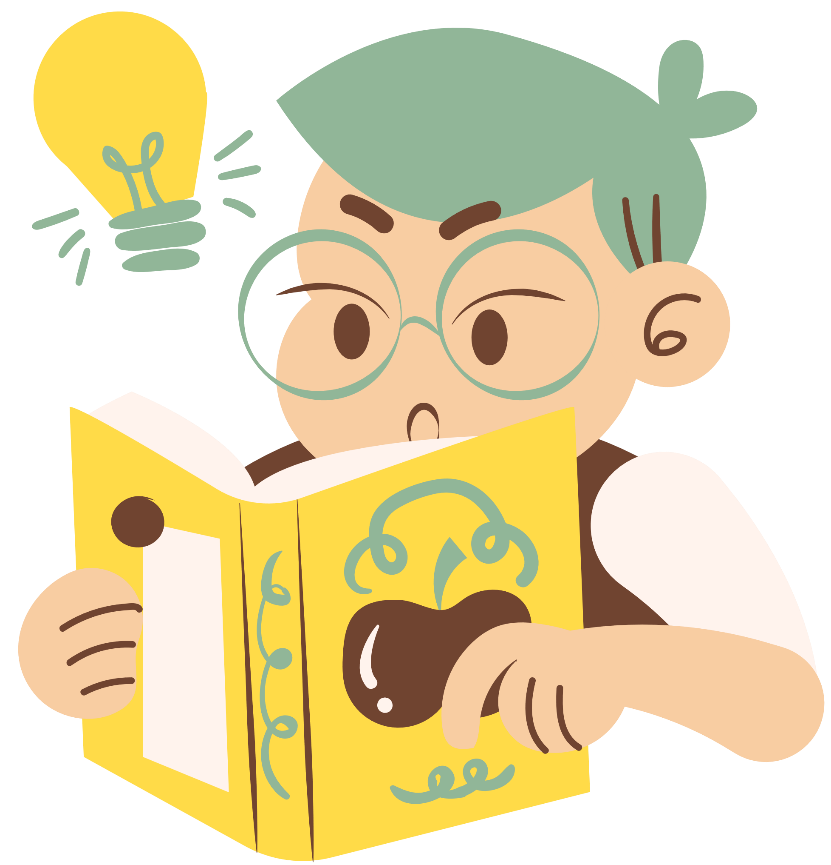 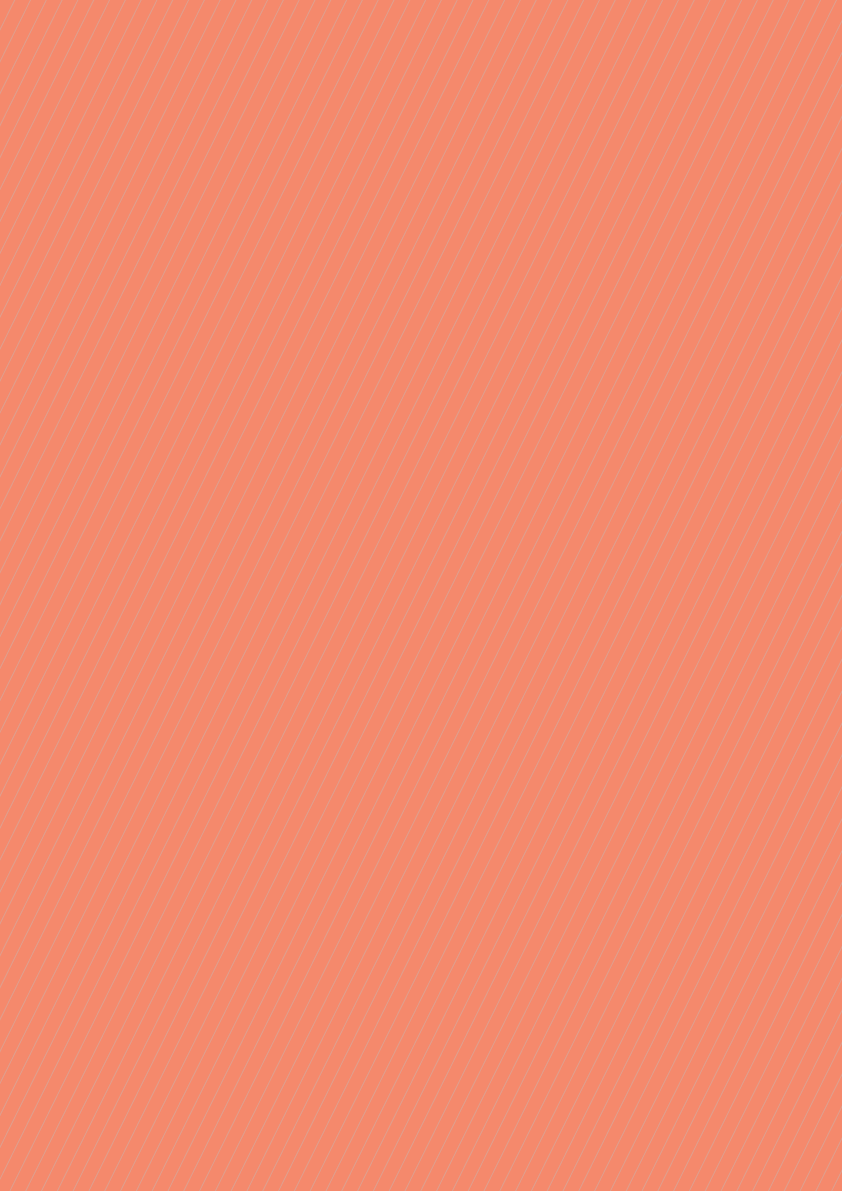 Giải
b. + Do kí tự đầu tiên cần chọn là chữ “S” nên số cách chọn kí tự đầu tiên là: 1 cách.
+ Số cách chọn kí tự thứ hai từ 10 chữ số là: 10 cách.
+ Số cách chọn kí tự thứ ba từ bảng chữ cái là: 26 cách.
+ Số cách chọn kí tự thứ tư từ 10 chữ số là: 10 cách.
+ Số cách chọn kí tự thứ năm từ bảng chữ cái là: 26 cách.
+ Số cách chọn kí tự cuối cùng từ 10 chữ số là: 10 cách.
Áp dụng quy tắc nhân, có thể tạo ra: 1 . 10 . 26 . 10 . 26 . 10 = 676 000 mã bưu chính bắt đầu bằng chữ “S”.
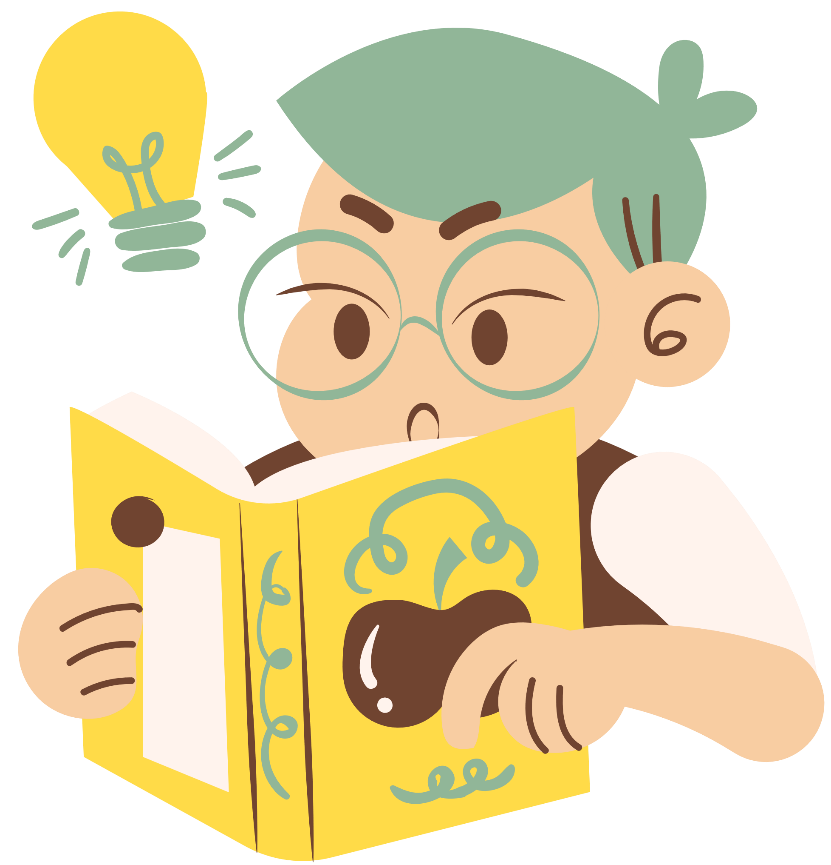 Giải
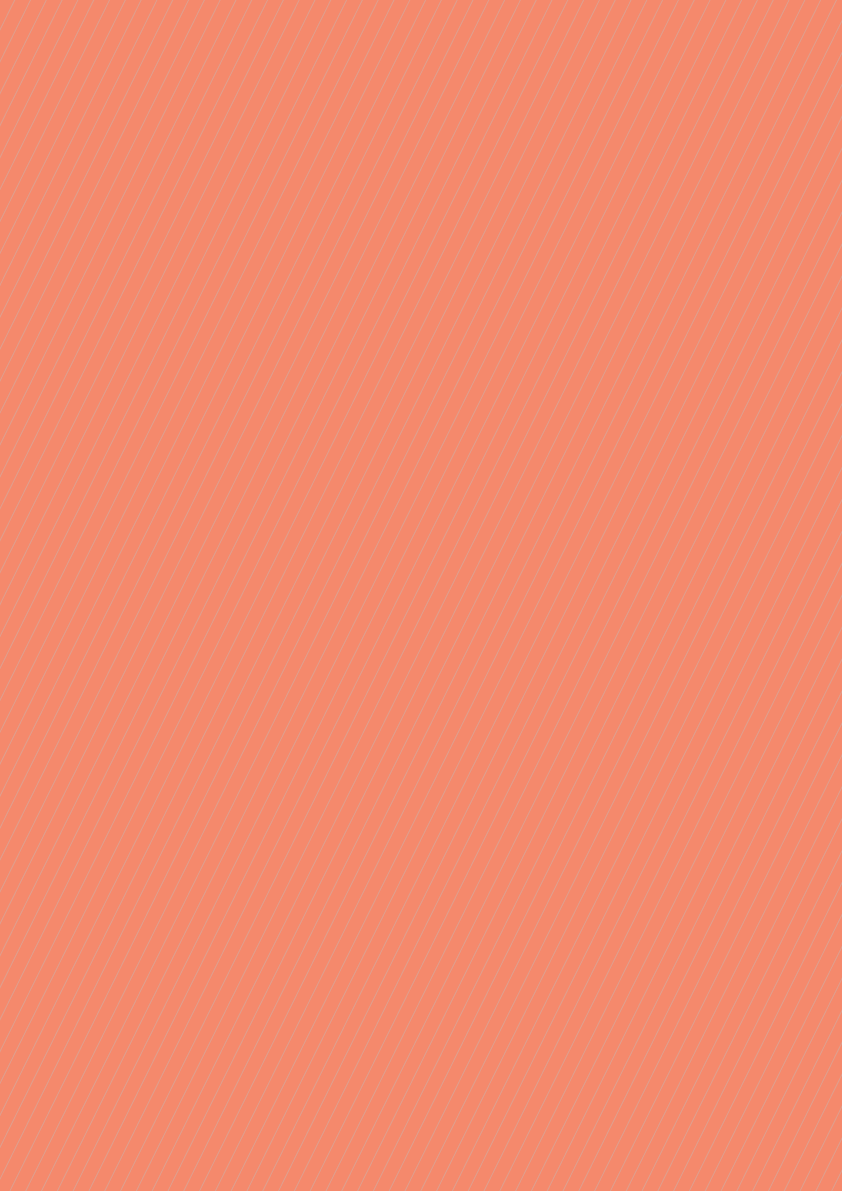 c. + Do kí tự đầu tiên cần chọn là chữ “S” nên số cách chọn kí tự đầu tiên là: 1 cách.
+ Số cách chọn kí tự thứ hai từ 10 chữ số là: 10 cách.
+ Số cách chọn kí tự thứ ba từ bảng chữ cái là: 26 cách.
+ Số cách chọn kí tự thứ tư từ 10 chữ số là: 10 cách.
+ Số cách chọn kí tự thứ năm từ bảng chữ cái là: 26 cách.
+ Do kí tự cuối cùng cần chọn là chữ số “8” nên số cách chọn kí tự cuối cùng là: 1 cách. 
Áp dụng quy tắc nhân, có thể tạo ra: 1. 10 . 26 . 10 . 26 = 67 600 mã bắt đầu bằng chữ S và kết thúc bằng chữ số 8.
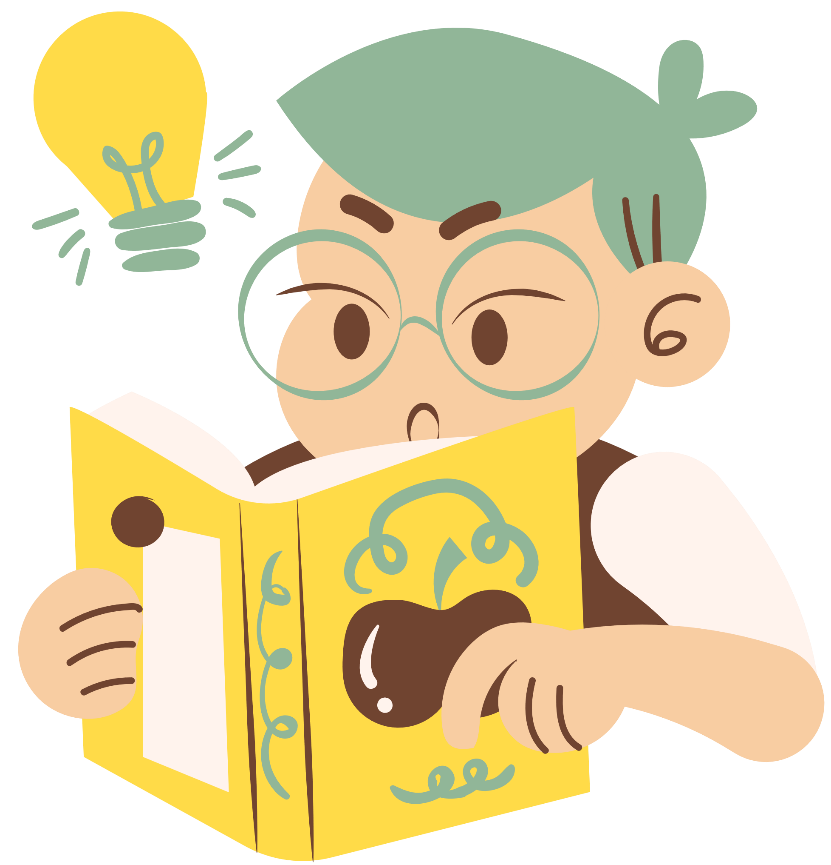 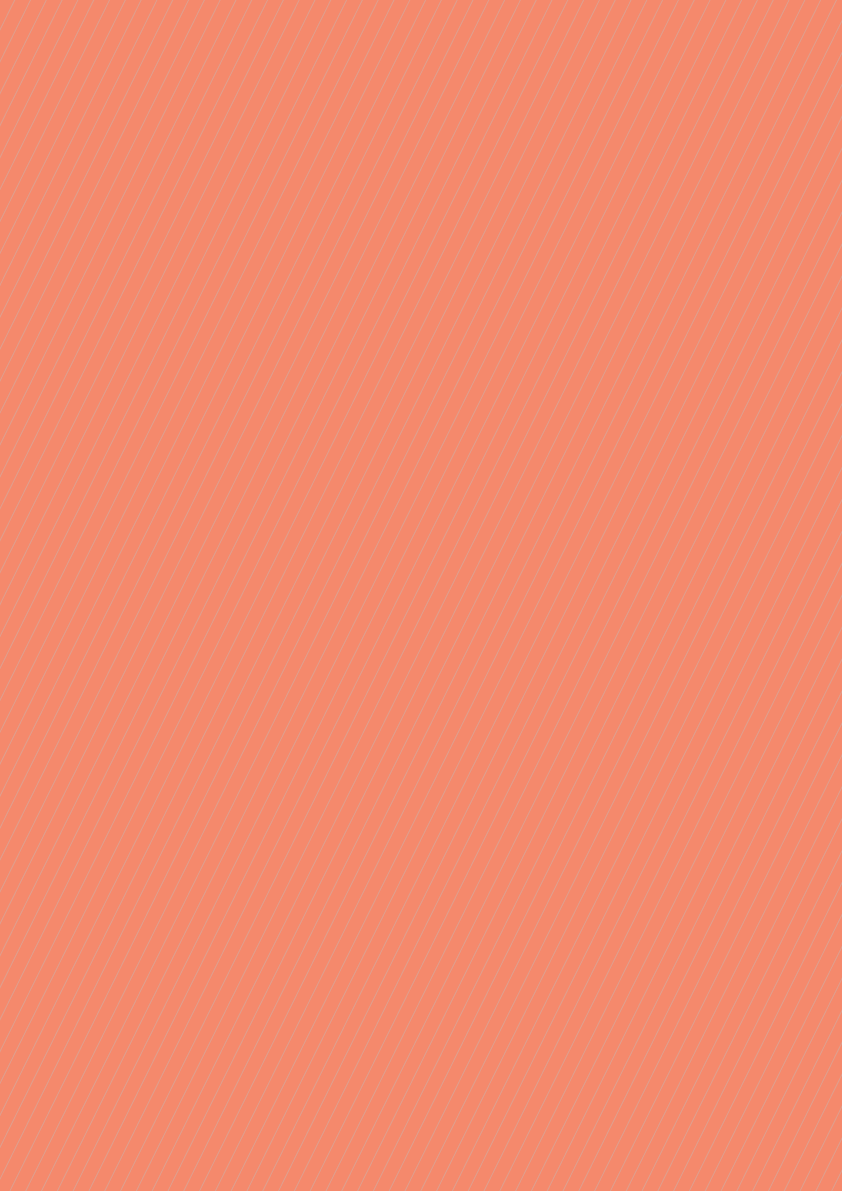 VẬN DỤNG
Bài 6 (SGK- tr.10)
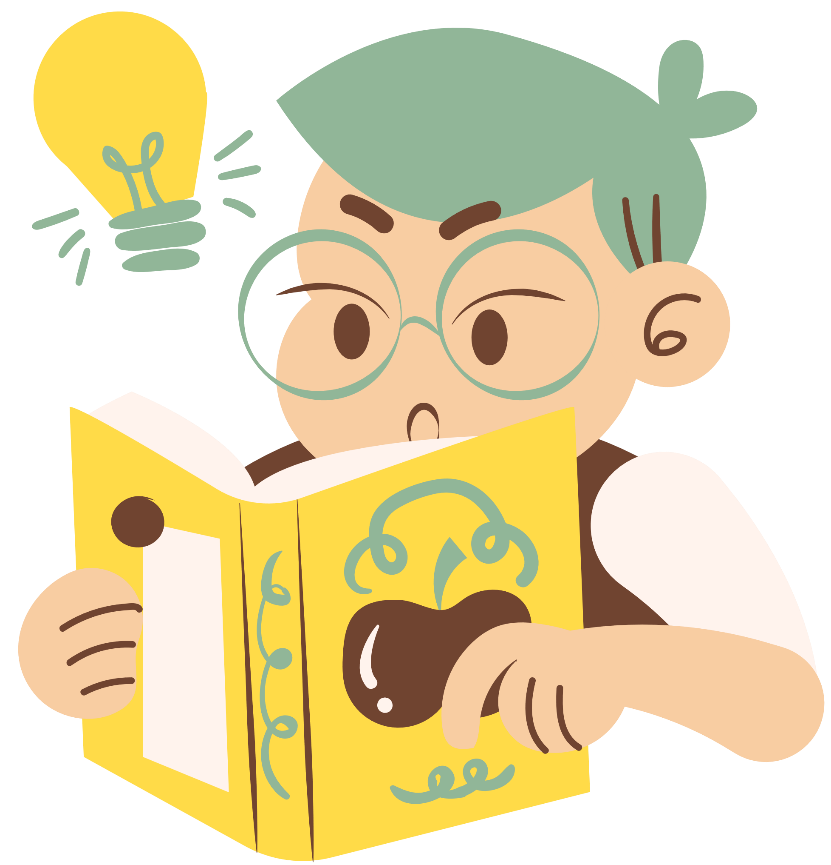 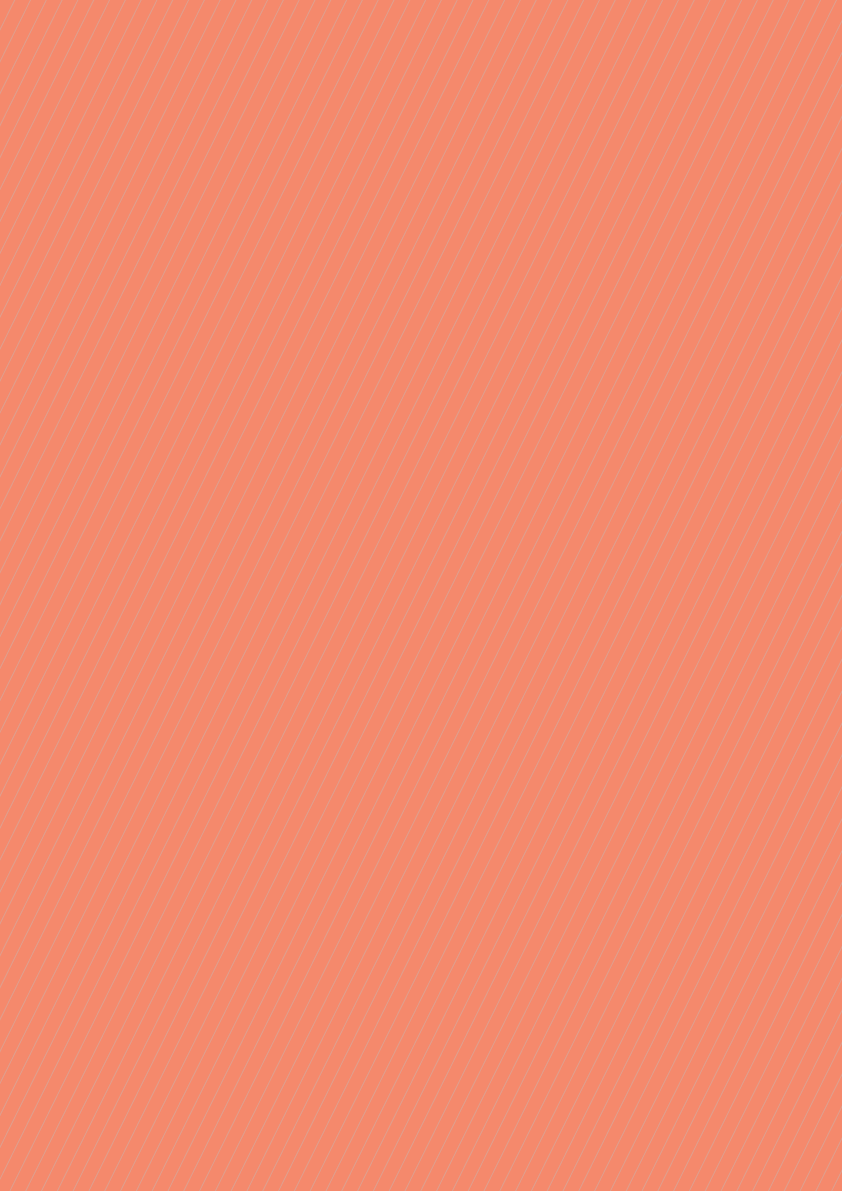 Giải
a.
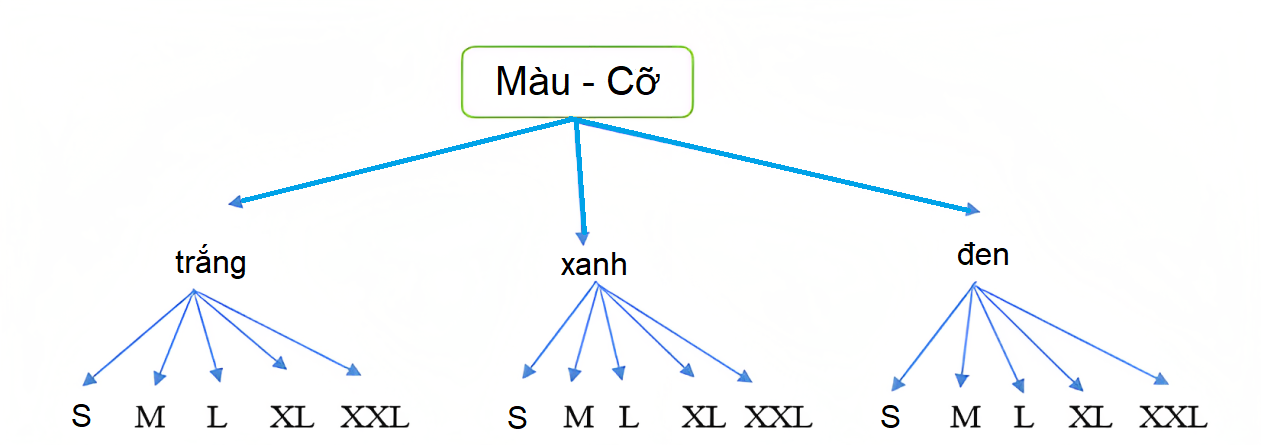 b. Nếu một cửa hàng muốn mua tất cả các loại áo sơ mi (đủ loại màu và đủ loại cỡ áo) và mỗi loại một chiếc để về giới thiệu thì cần mua tất cả 15 chiếc áo sơ mi.
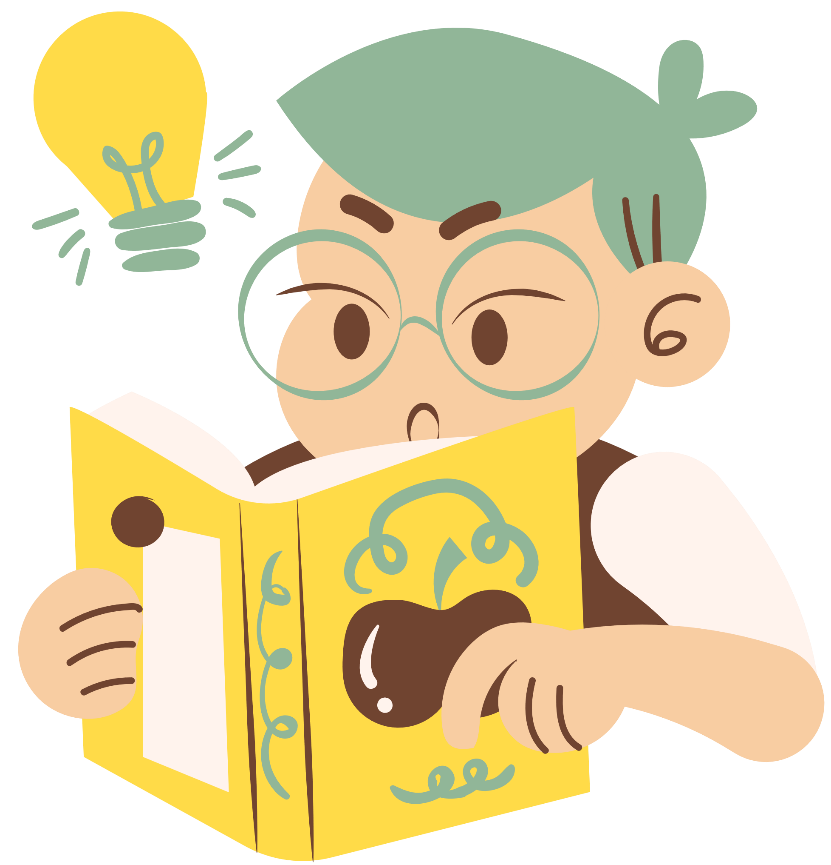 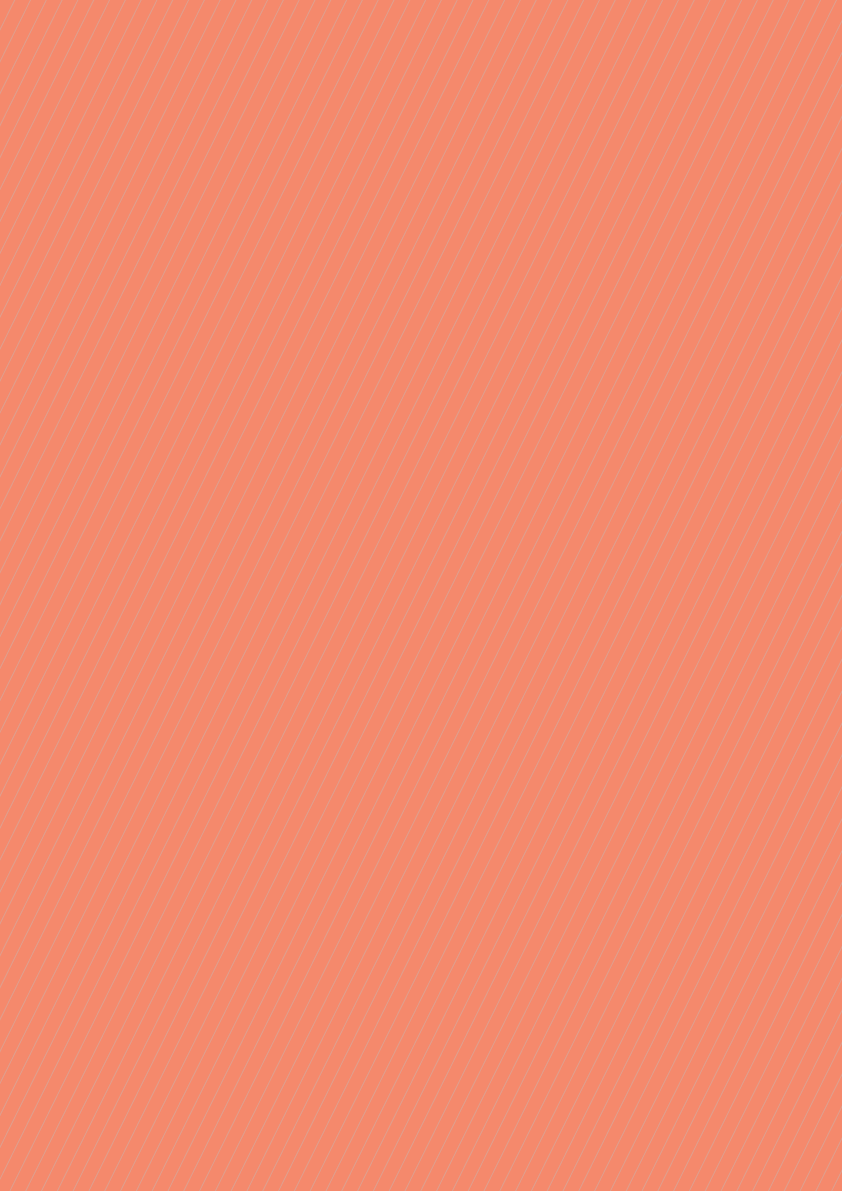 Bài 7 (SGK- tr.10)
Một khách sạn nhỏ chuẩn bị bữa ăn sáng gồm 2 đồ uống là: trà và cà phê; 3 món ăn là: phở, bún và cháo; 2 món tráng miệng là: bánh ngọt và sữa chua.
a) Vẽ sơ đồ hình cây biểu thị các cách chọn khẩu phần ăn gồm đủ ba loại: đồ uống, món ăn và món tráng miệng.
b) Tính số cách chọn khẩu phần ăn gồm: 1 đồ uống, 1 món ăn và 1 món tráng miệng.
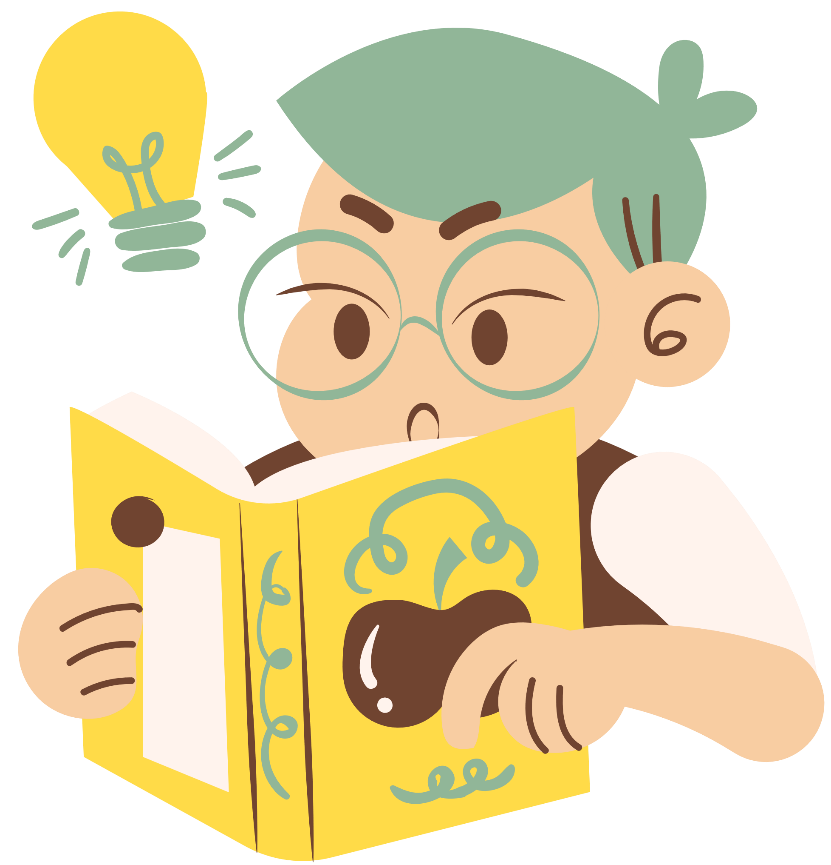 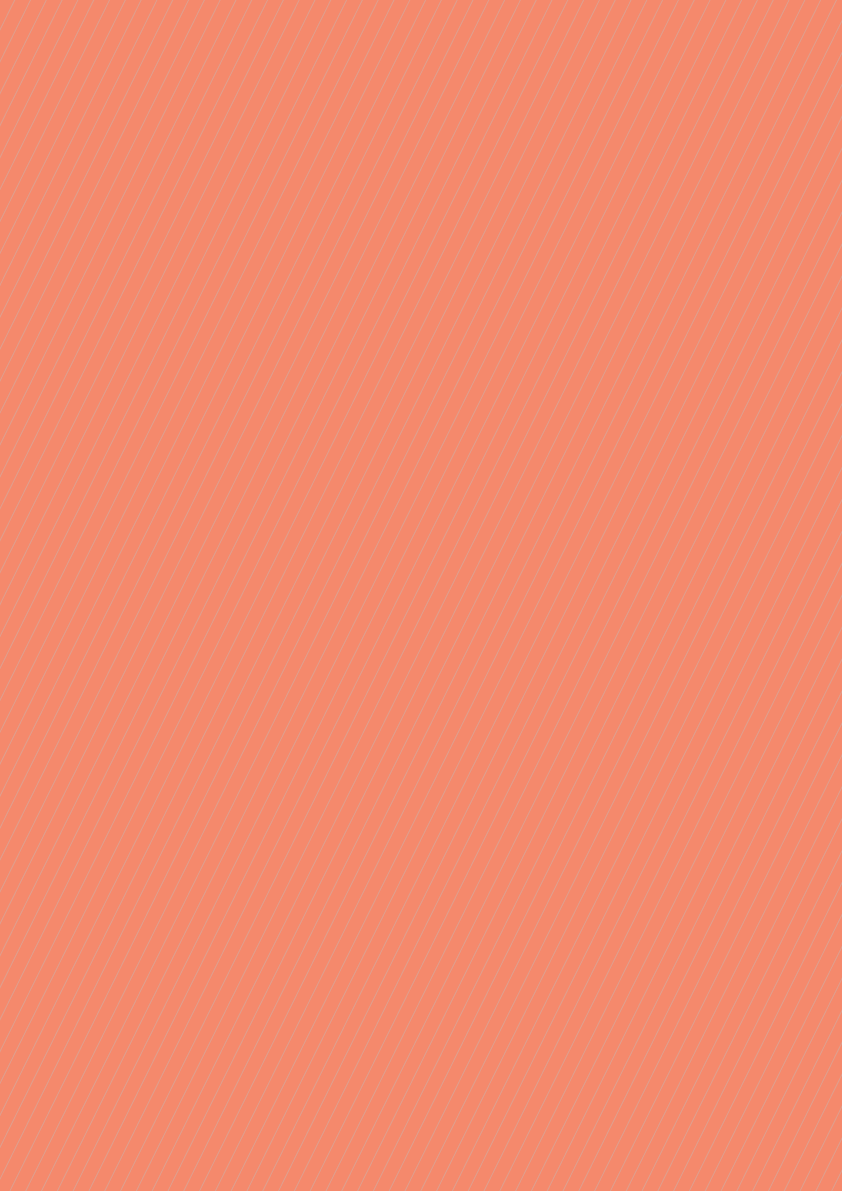 Giải
a.
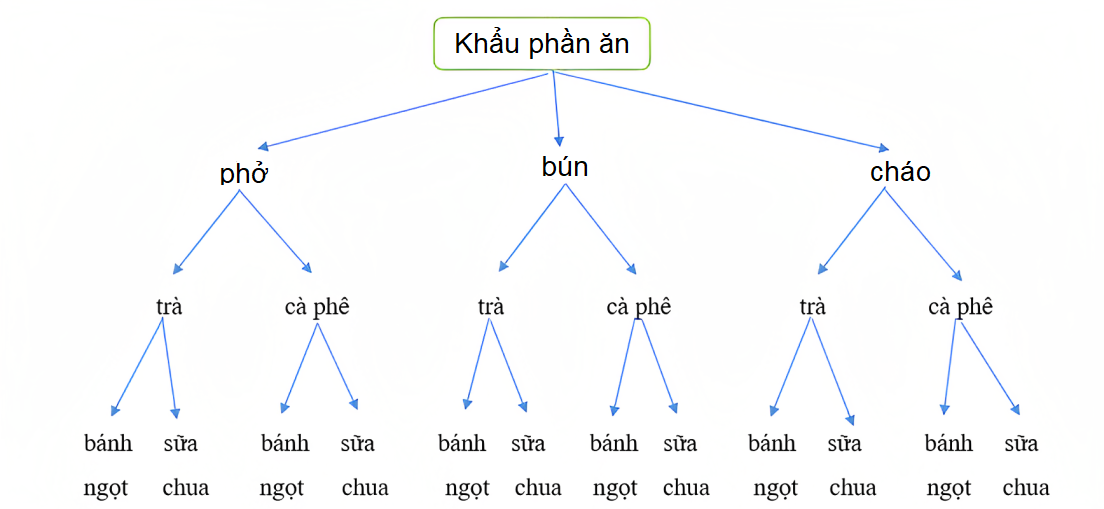 b. Dựa vào sơ đồ cây, ta có số cách chọn khẩu phần ăn gồm: 1 đồ uống, 1 món ăn và 1 món tráng miệng là: 12 (cách chọn).
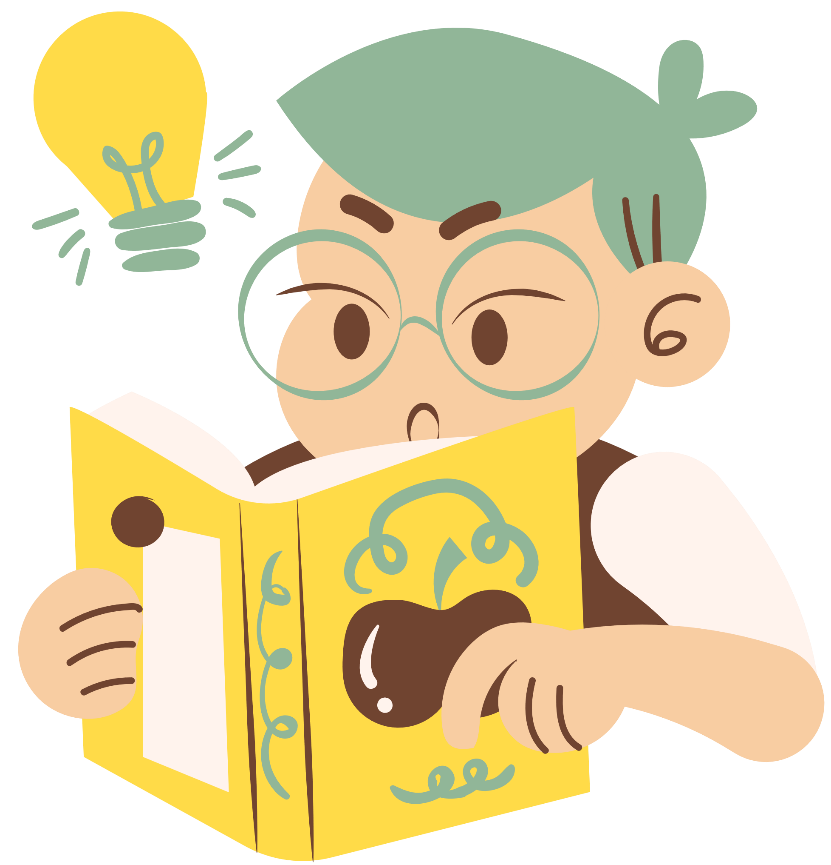 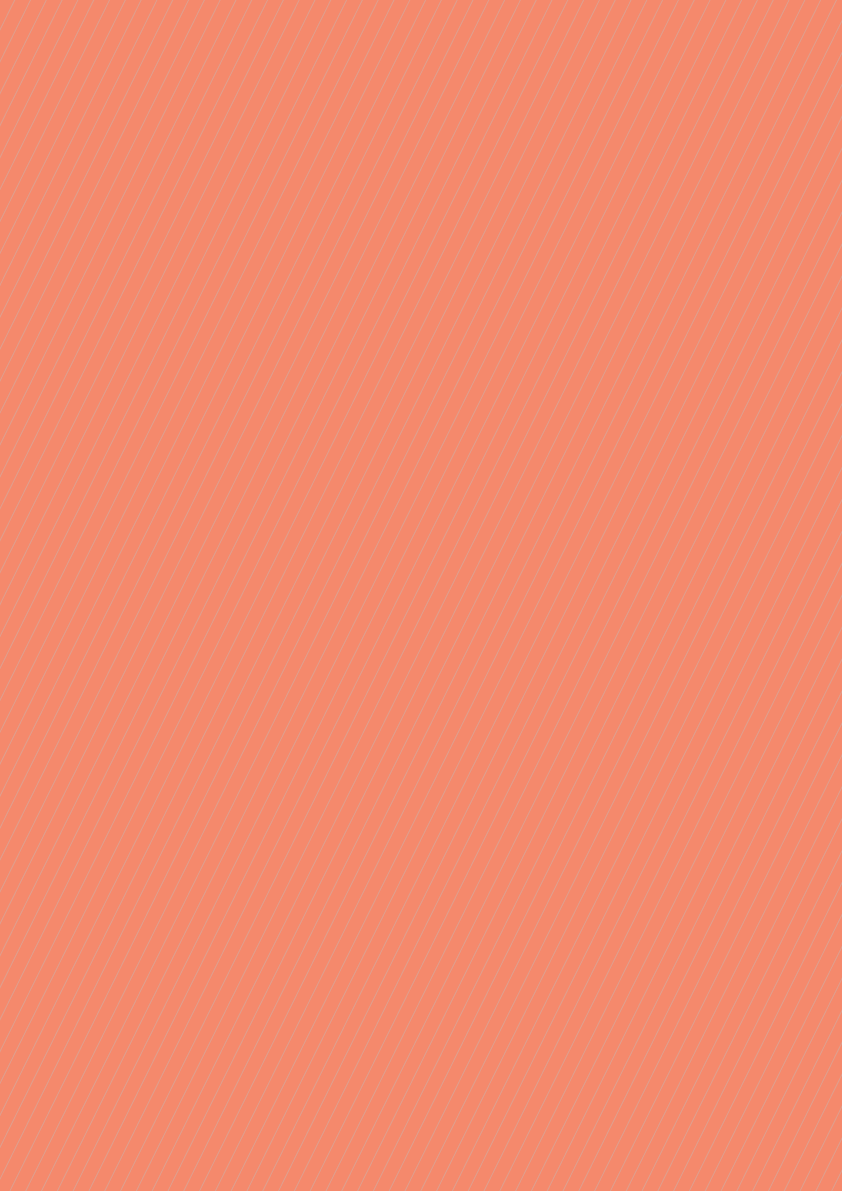 Bài 8 (SGK- tr.10)
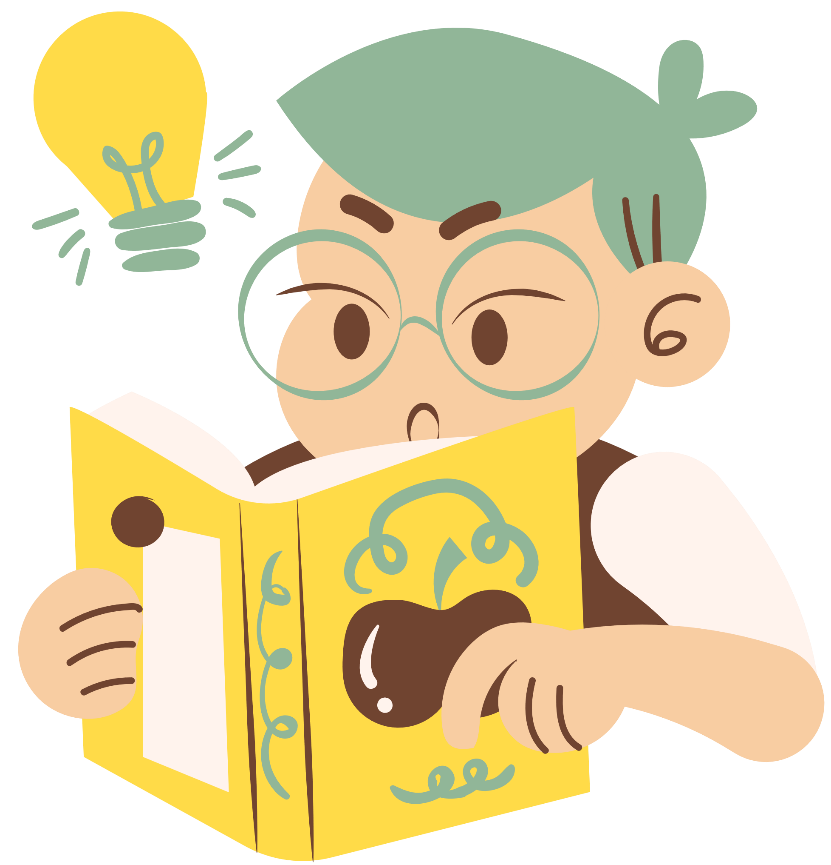 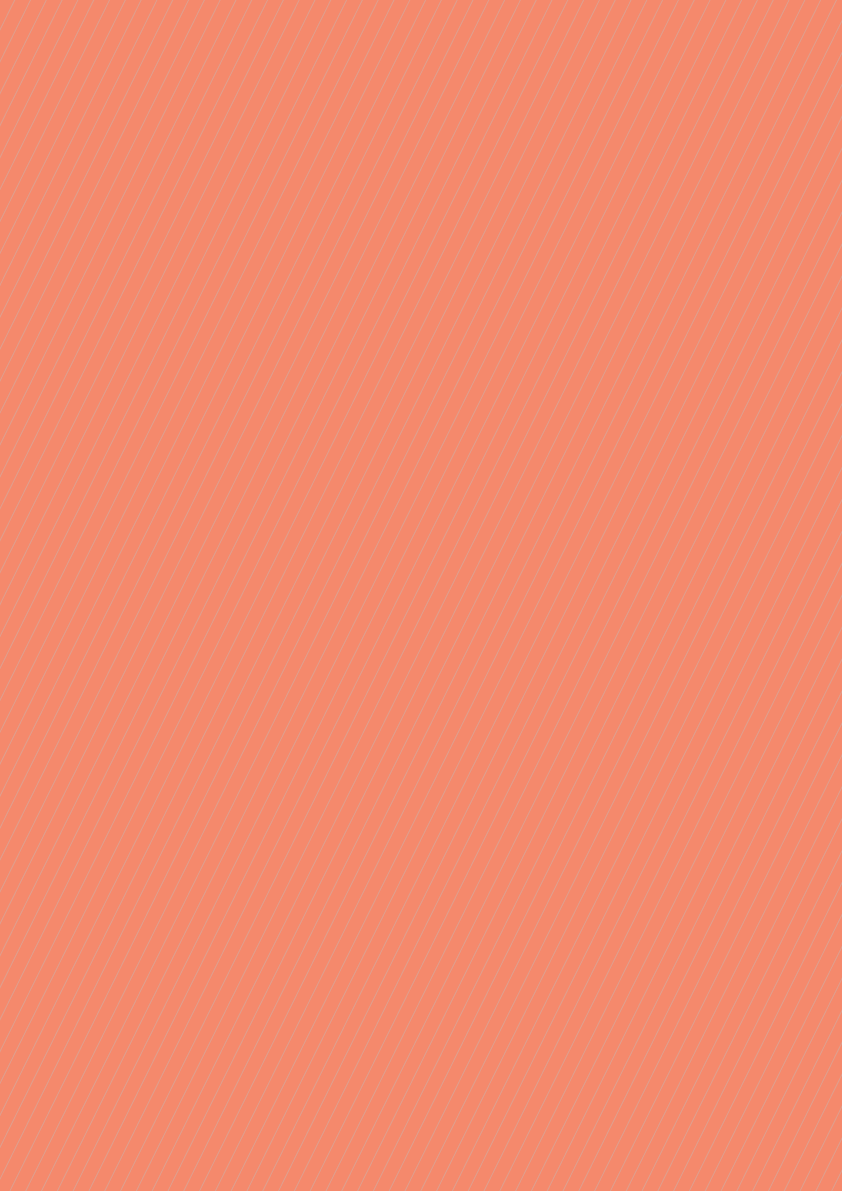 Giải
a.  Sơ đồ hình cây
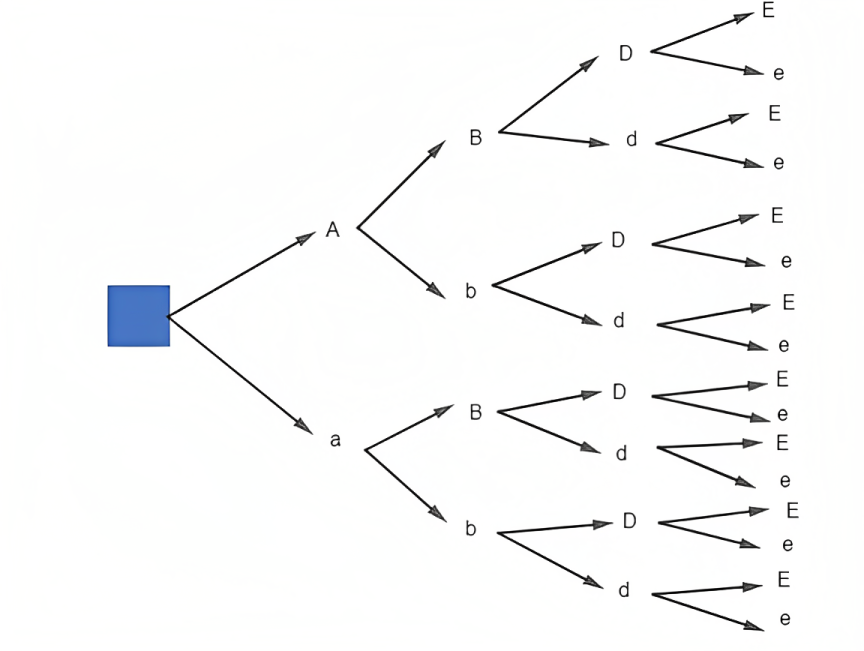 b. Từ sơ đồ cây, số loại giao tử của kiểu gen AaBbDdEe là: 16 (loại).
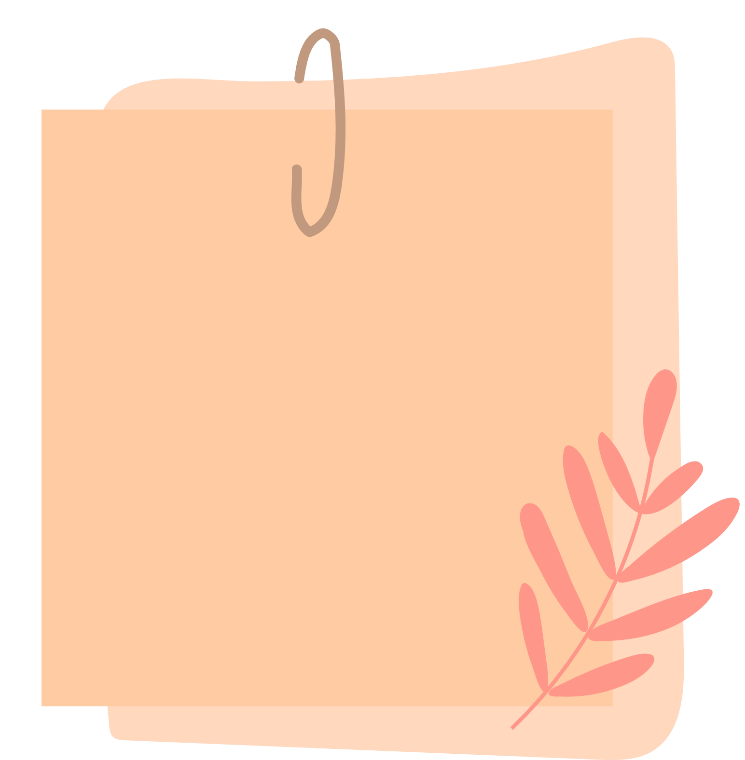 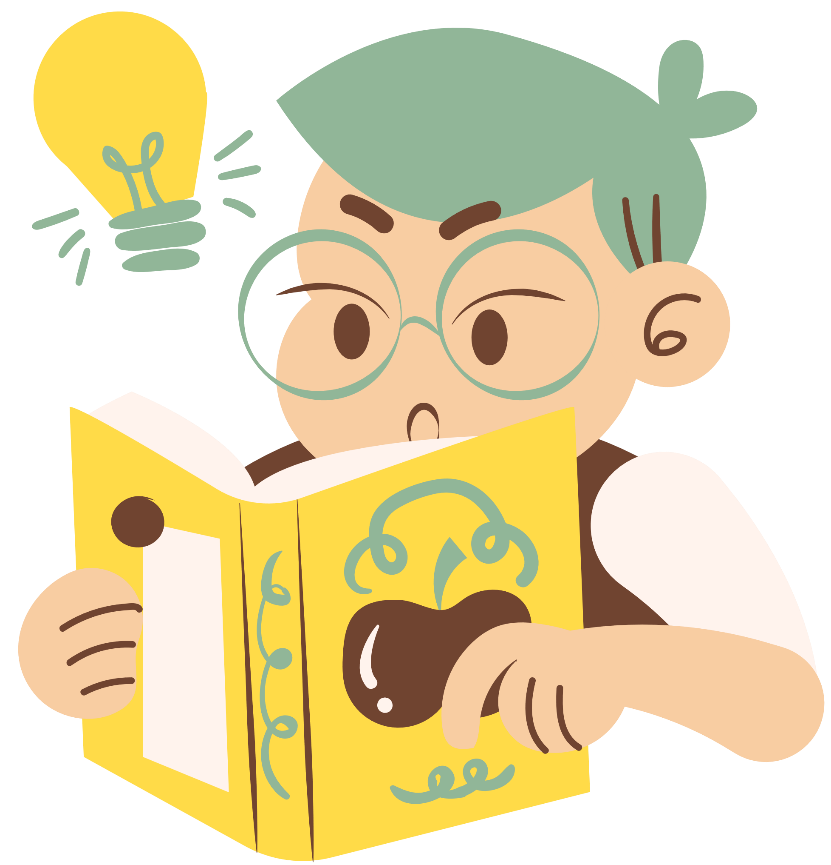 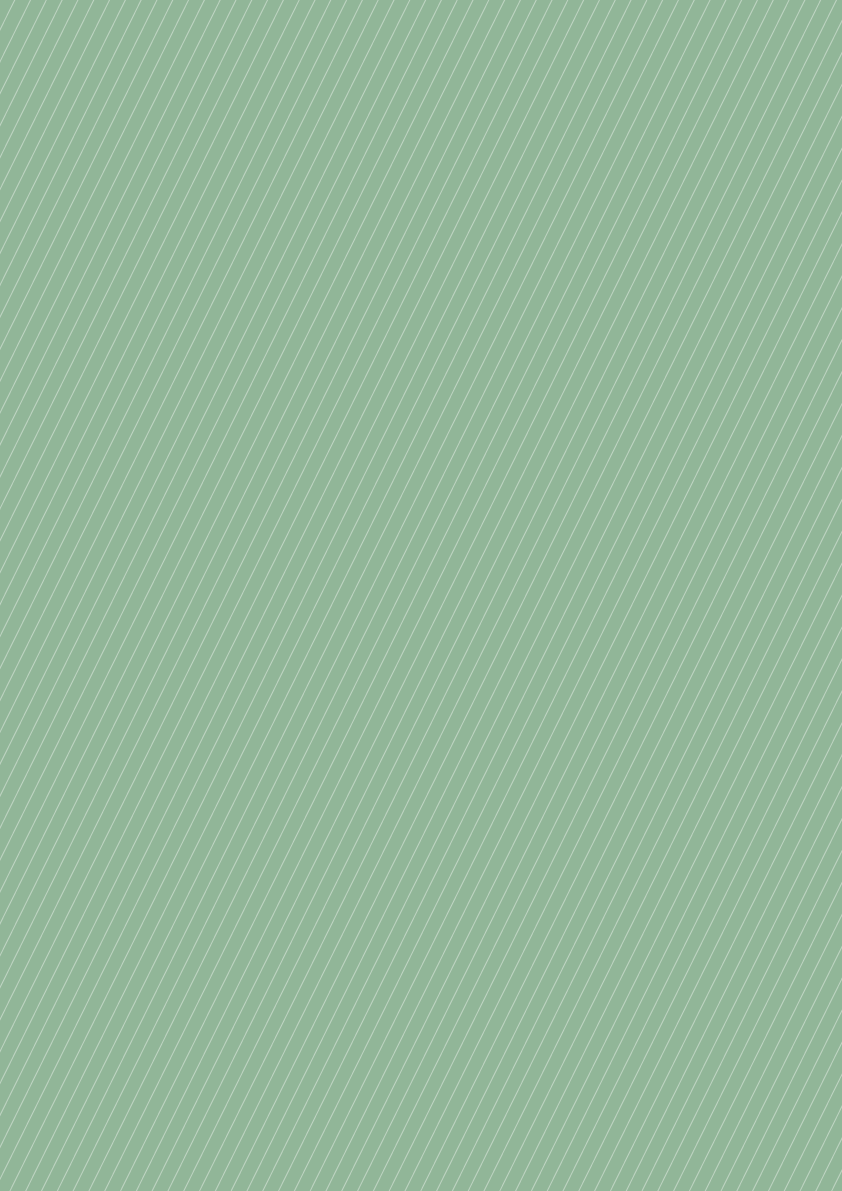 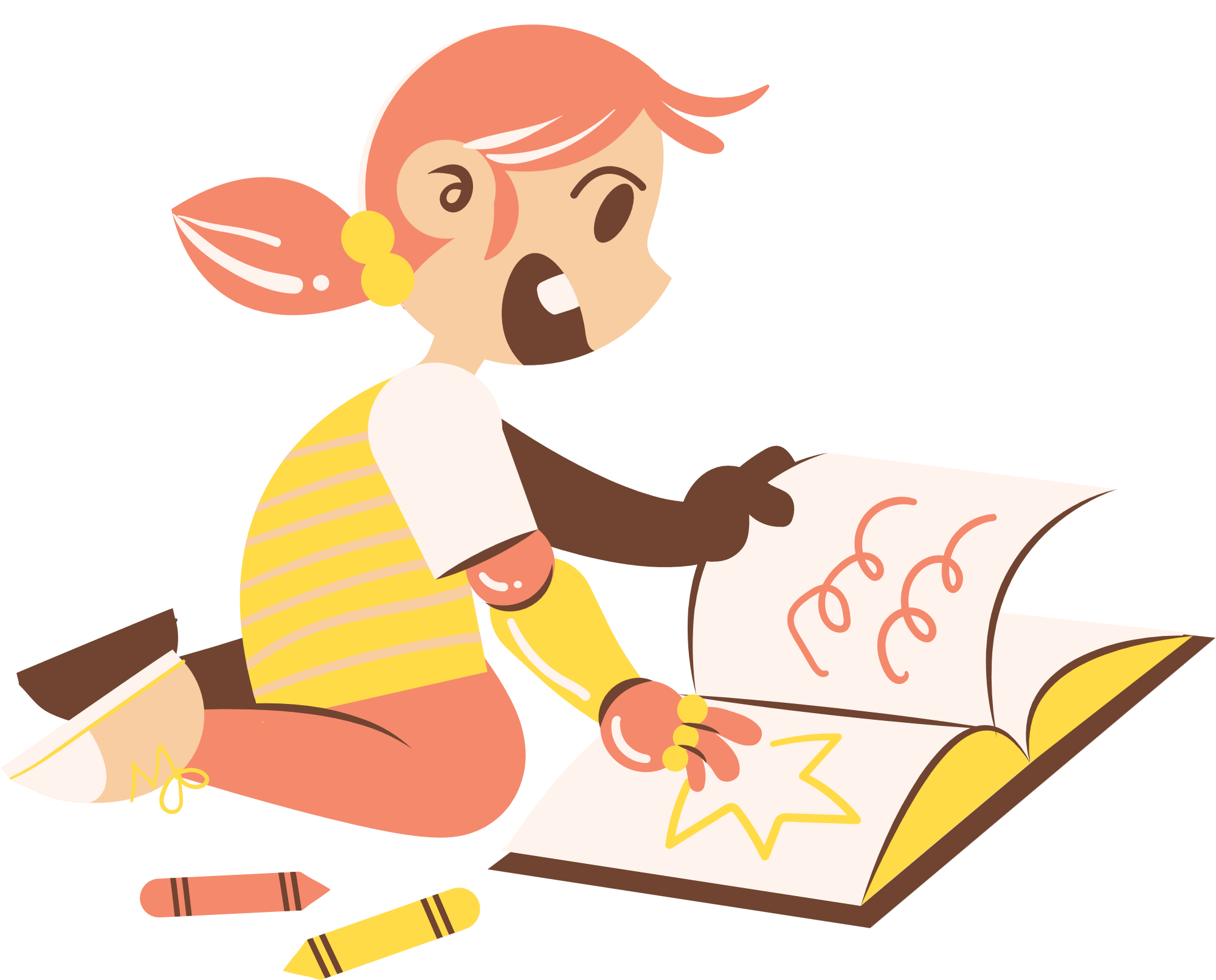 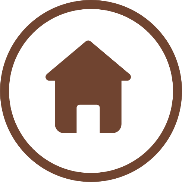 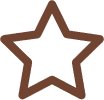 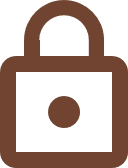 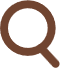 Hướng dẫn về nhà
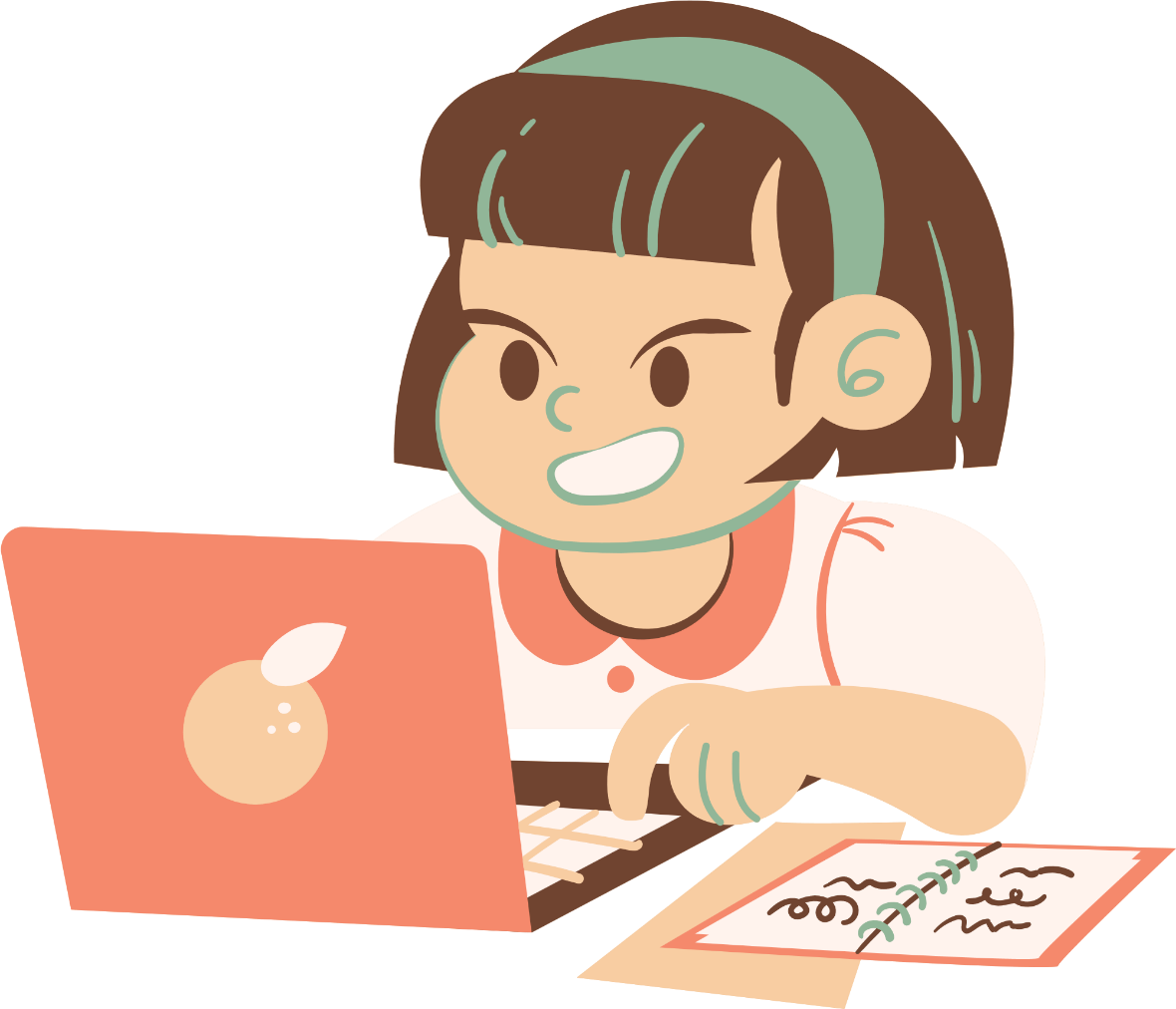 Ghi nhớ kiến thức trong bài. 
Hoàn thành các bài tập trong SBT
Chuẩn bị bài mới “Bài 2: Hoán vị. Chỉnh hợp".
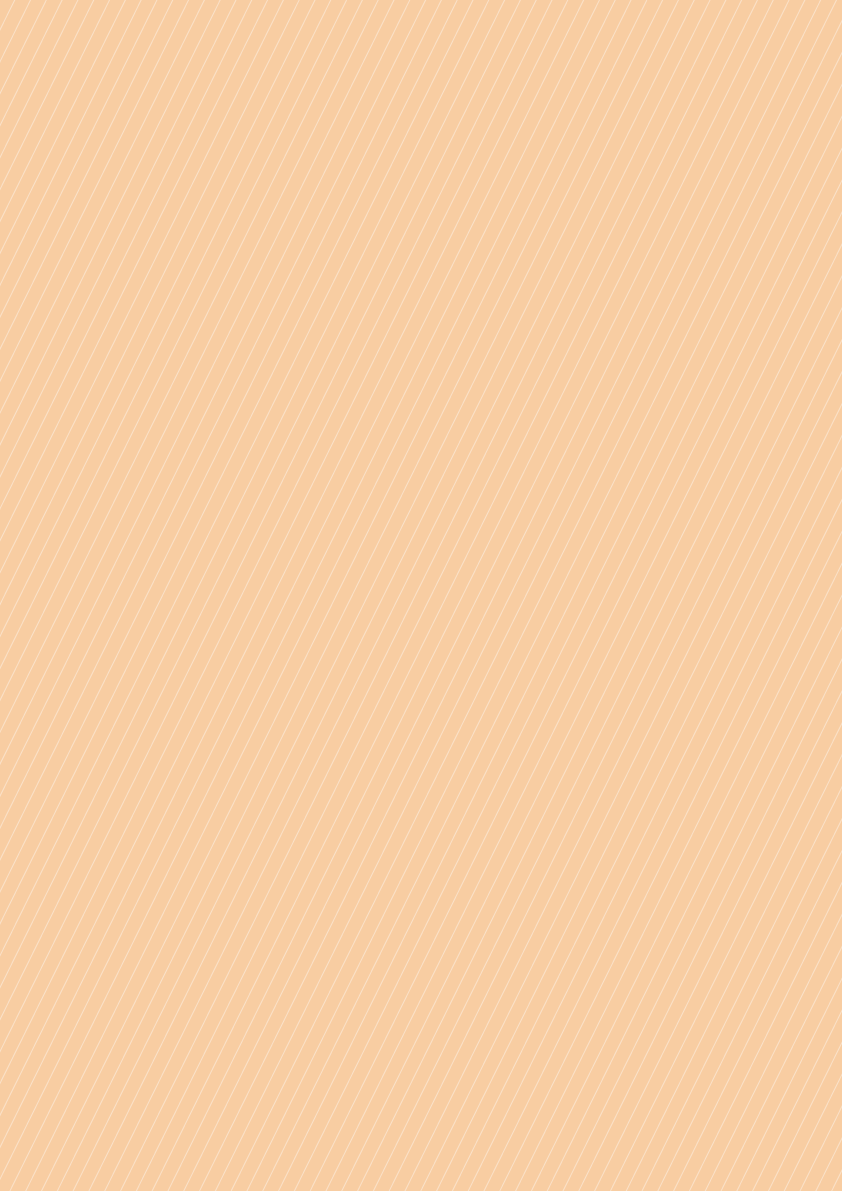 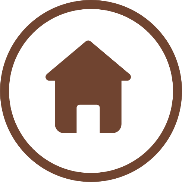 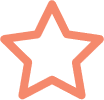 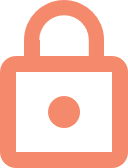 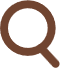 Hẹn gặp lại các em trong tiết học sau
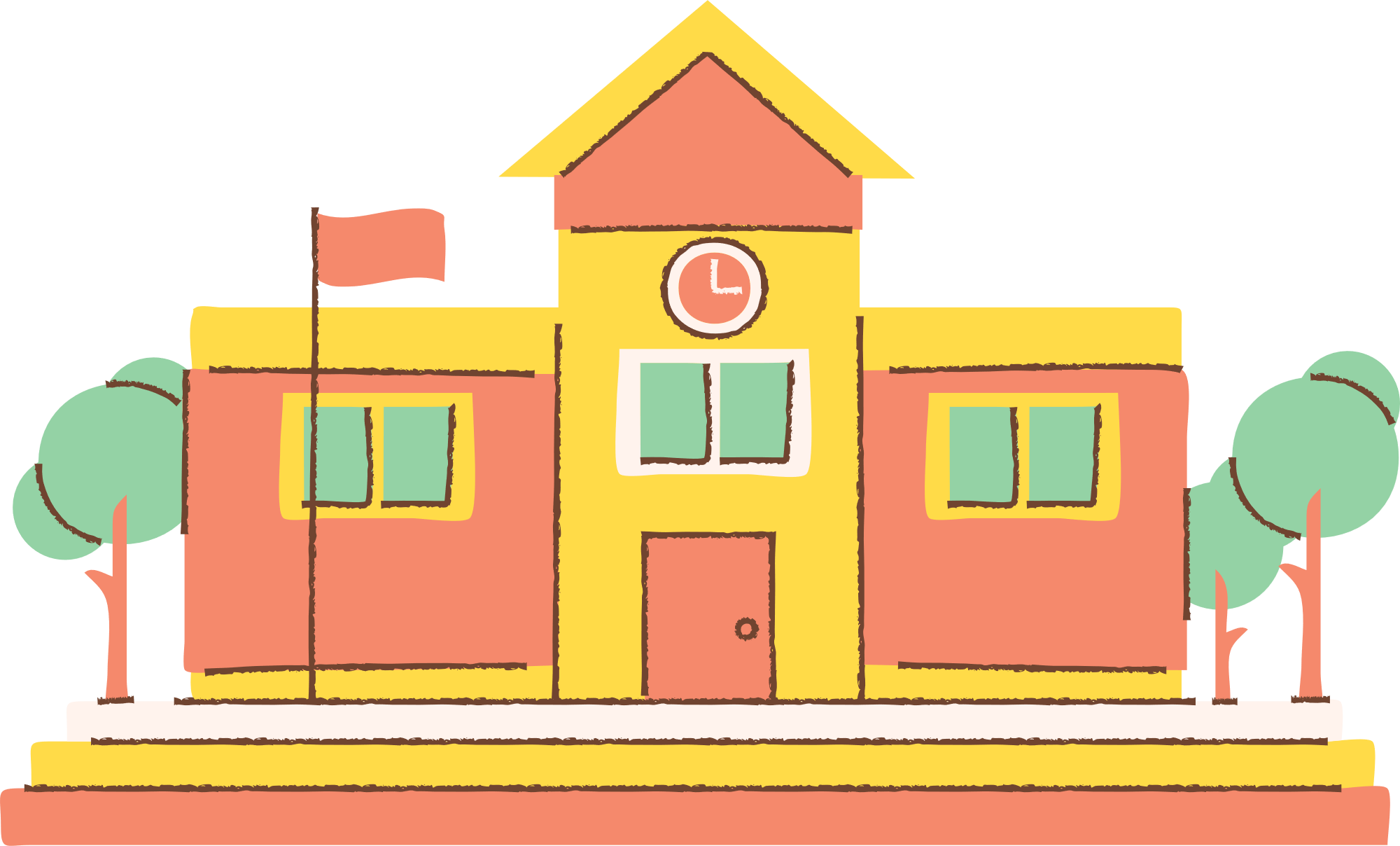